«Народная культура для школьников»Всероссийская акция в рамках межведомственного проекта «Культура для школьников»
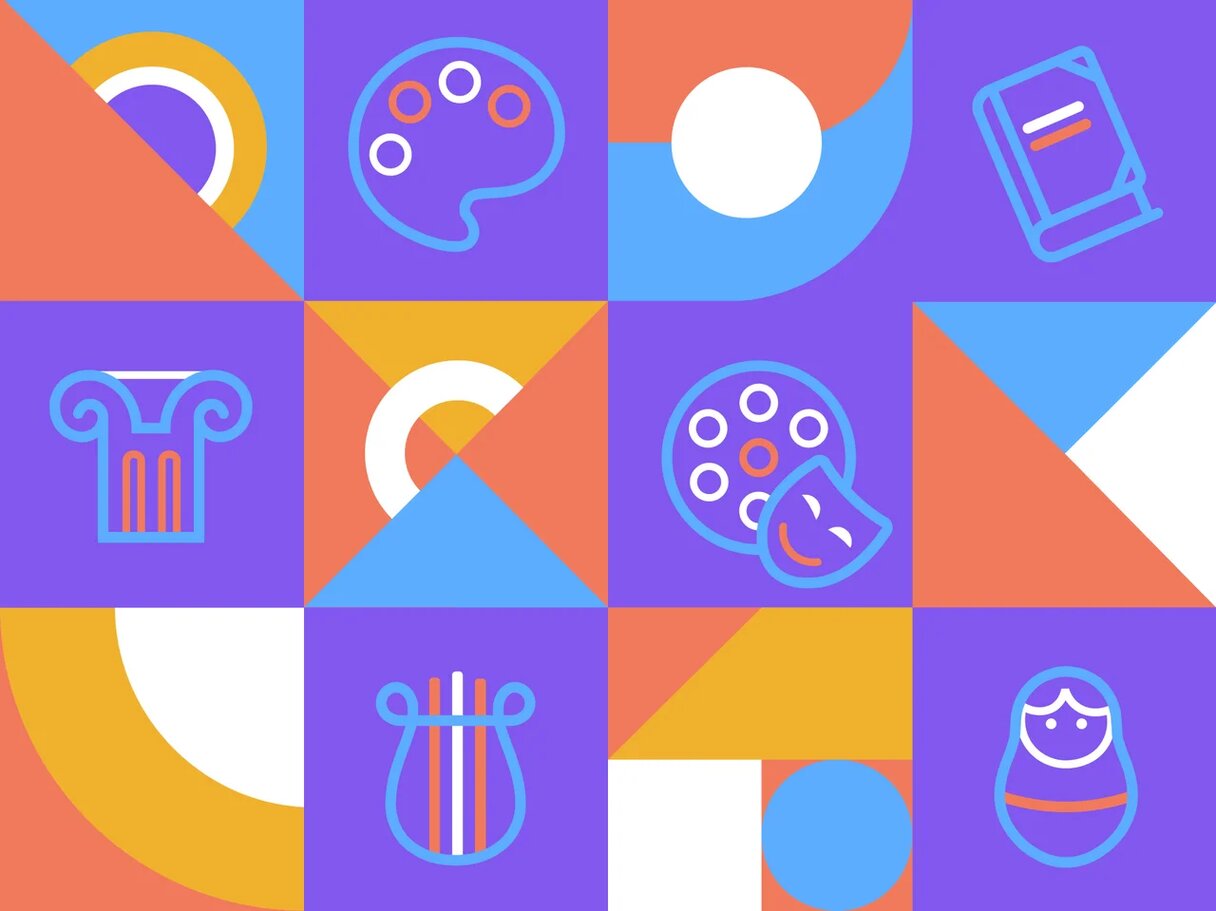 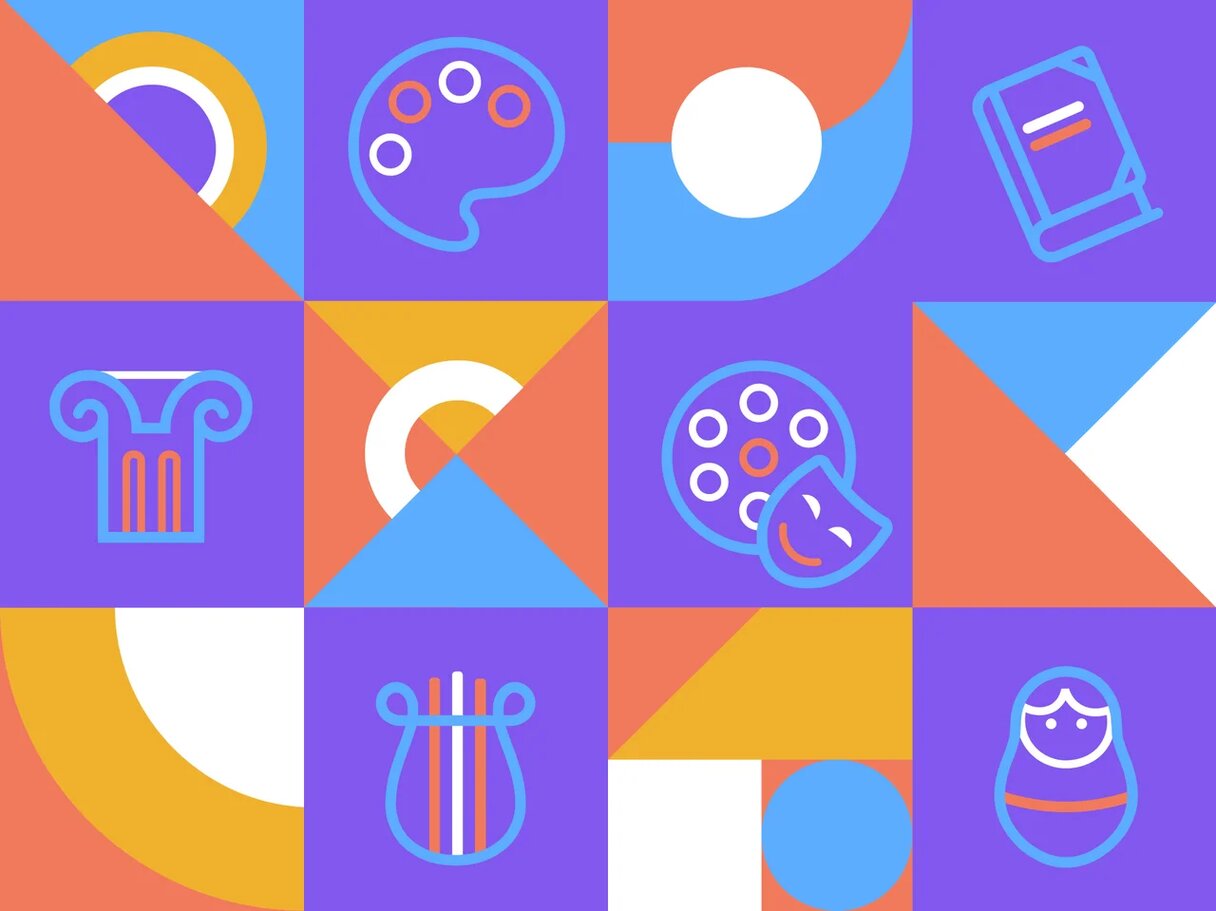 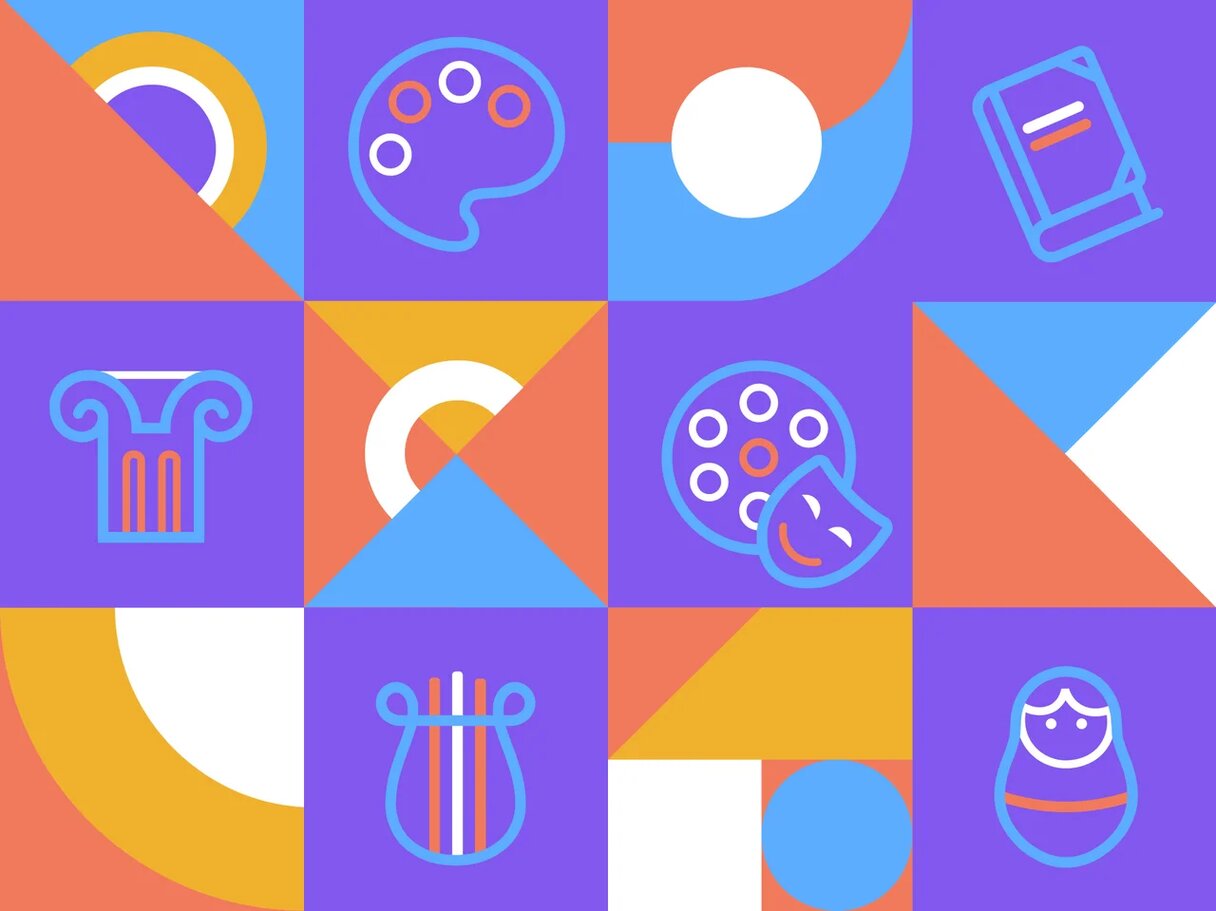 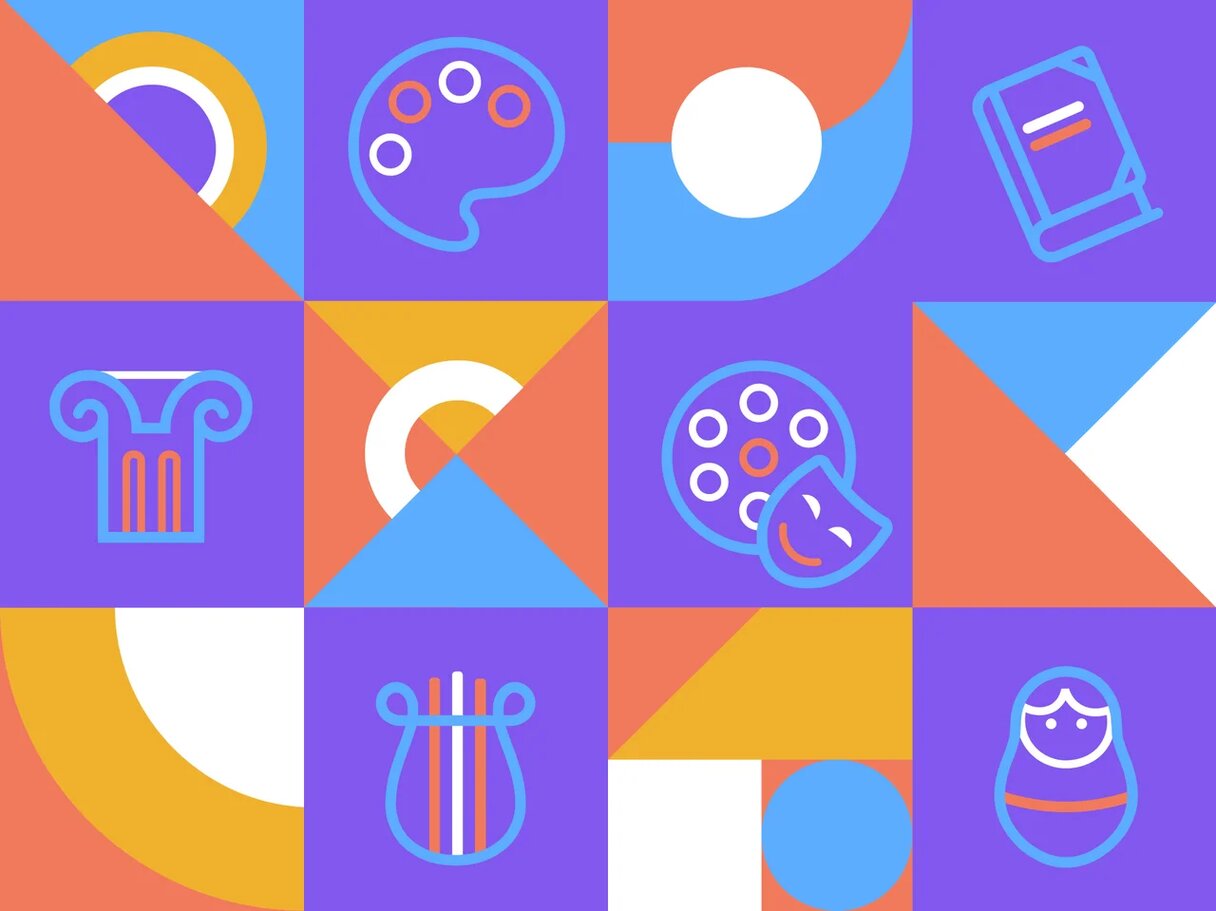 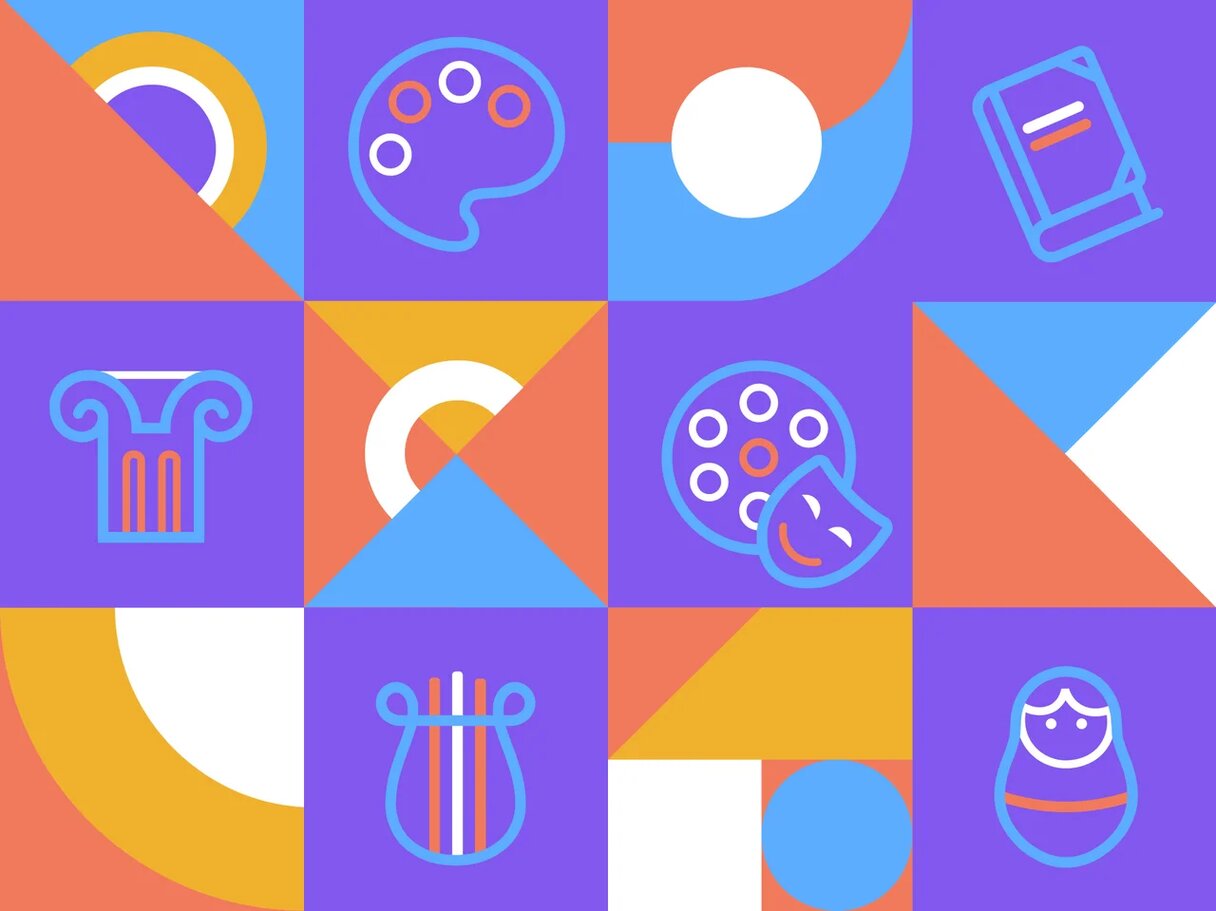 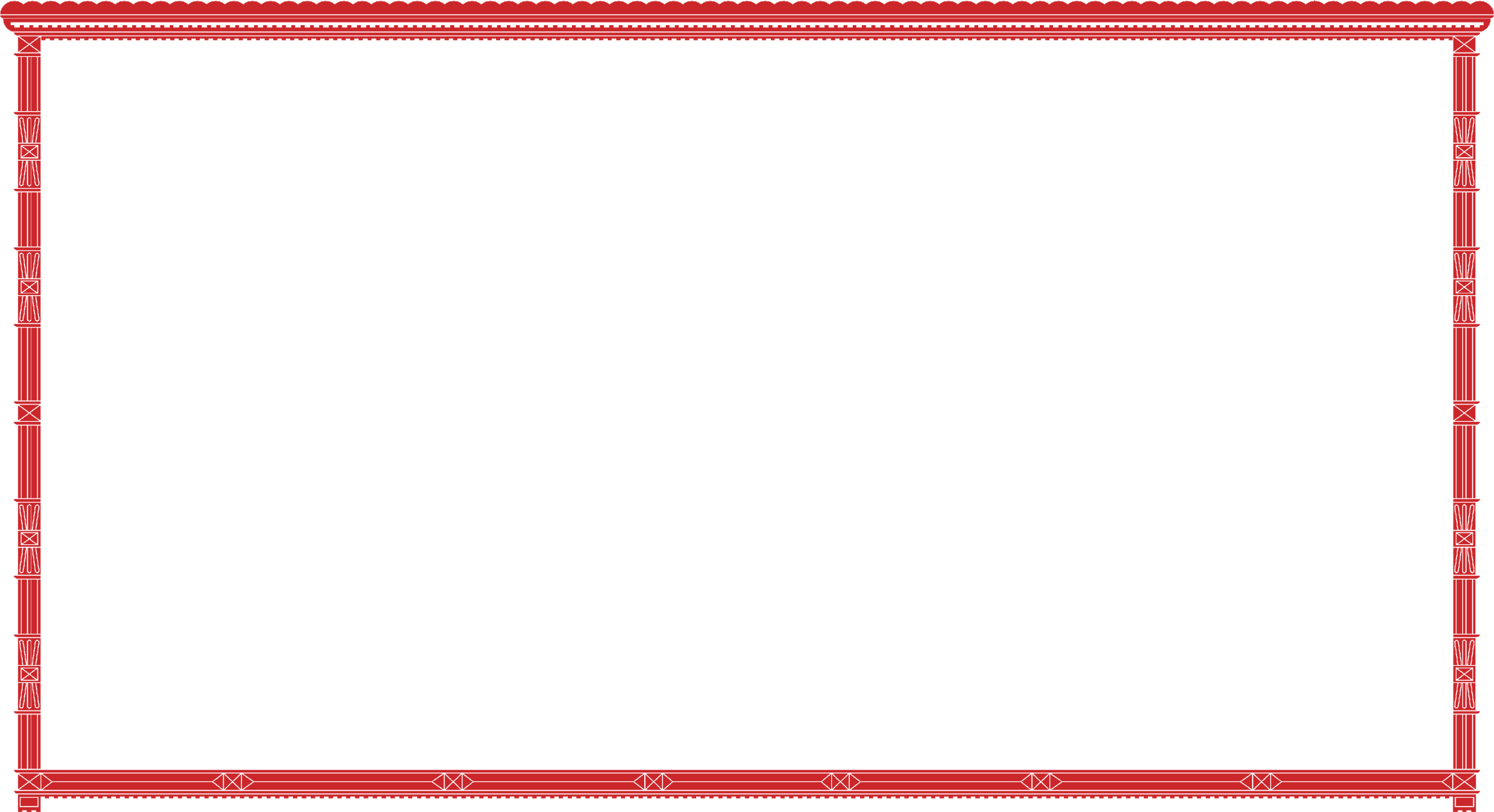 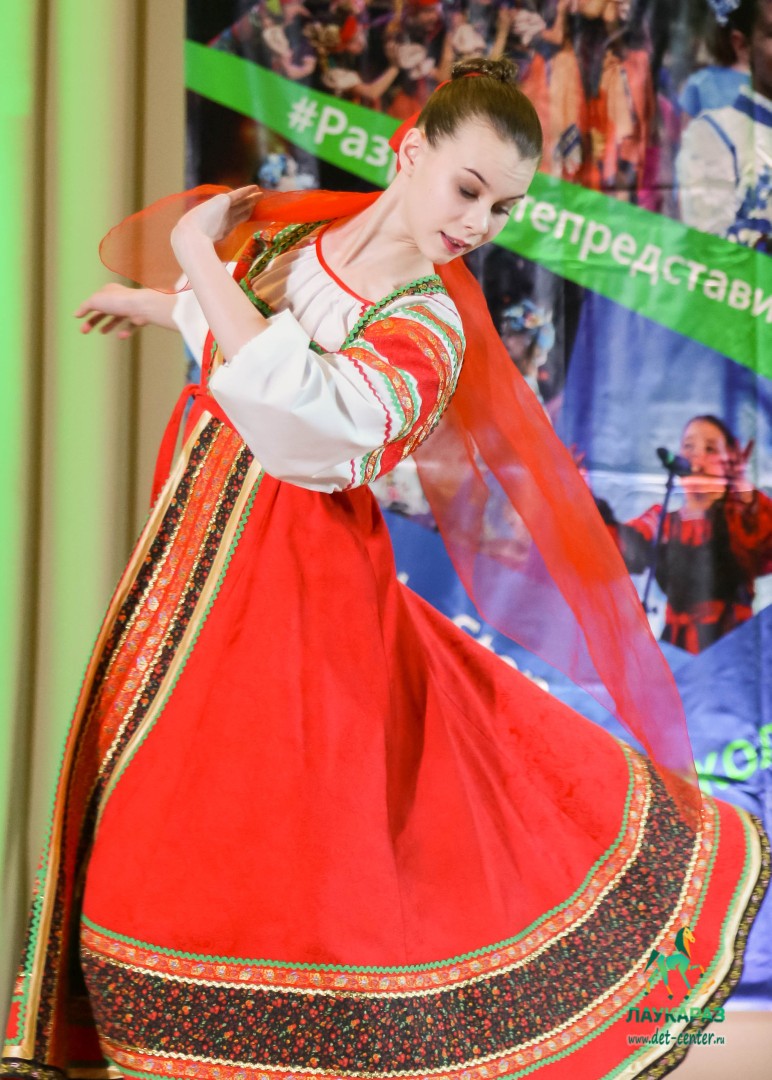 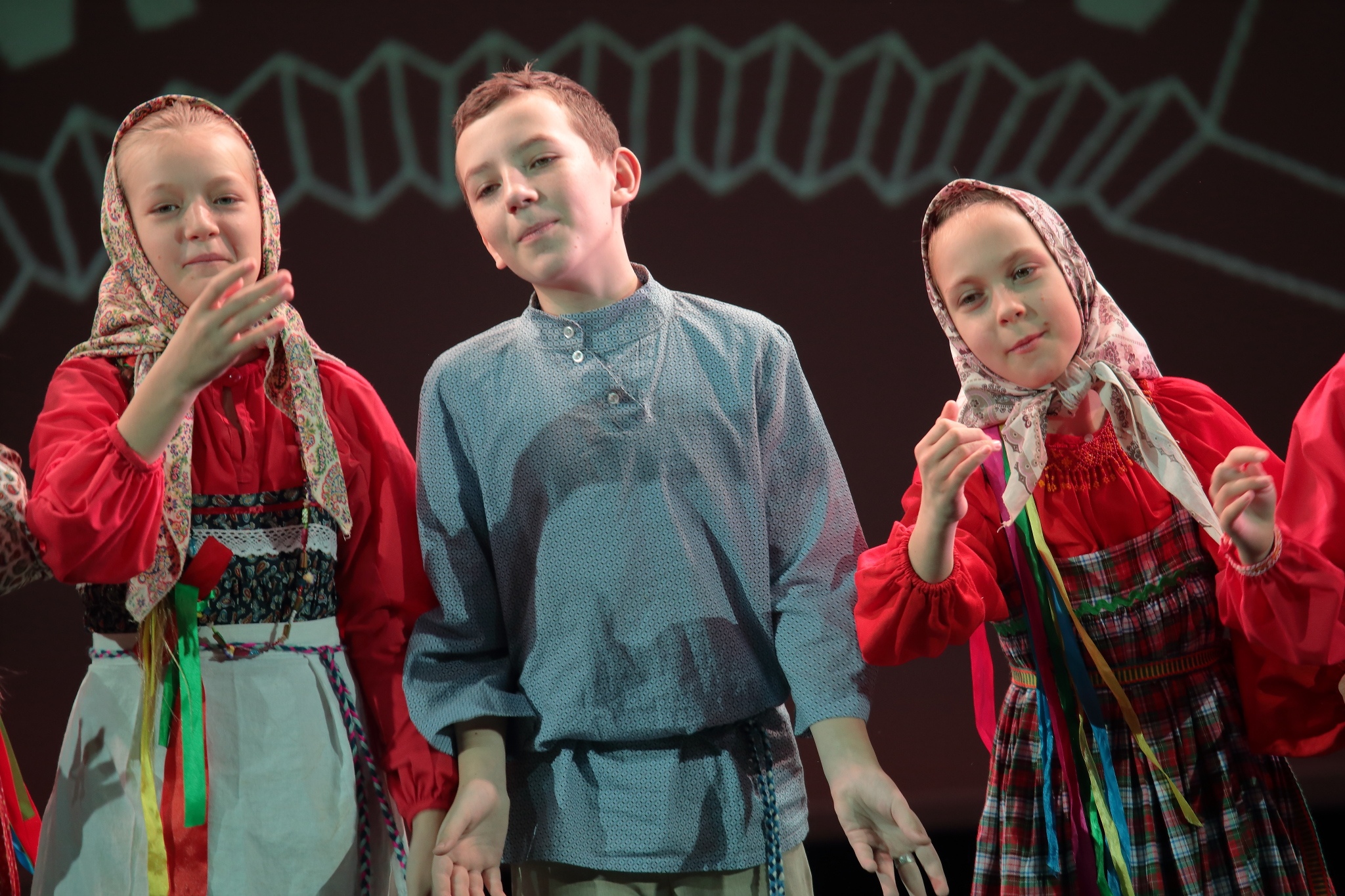 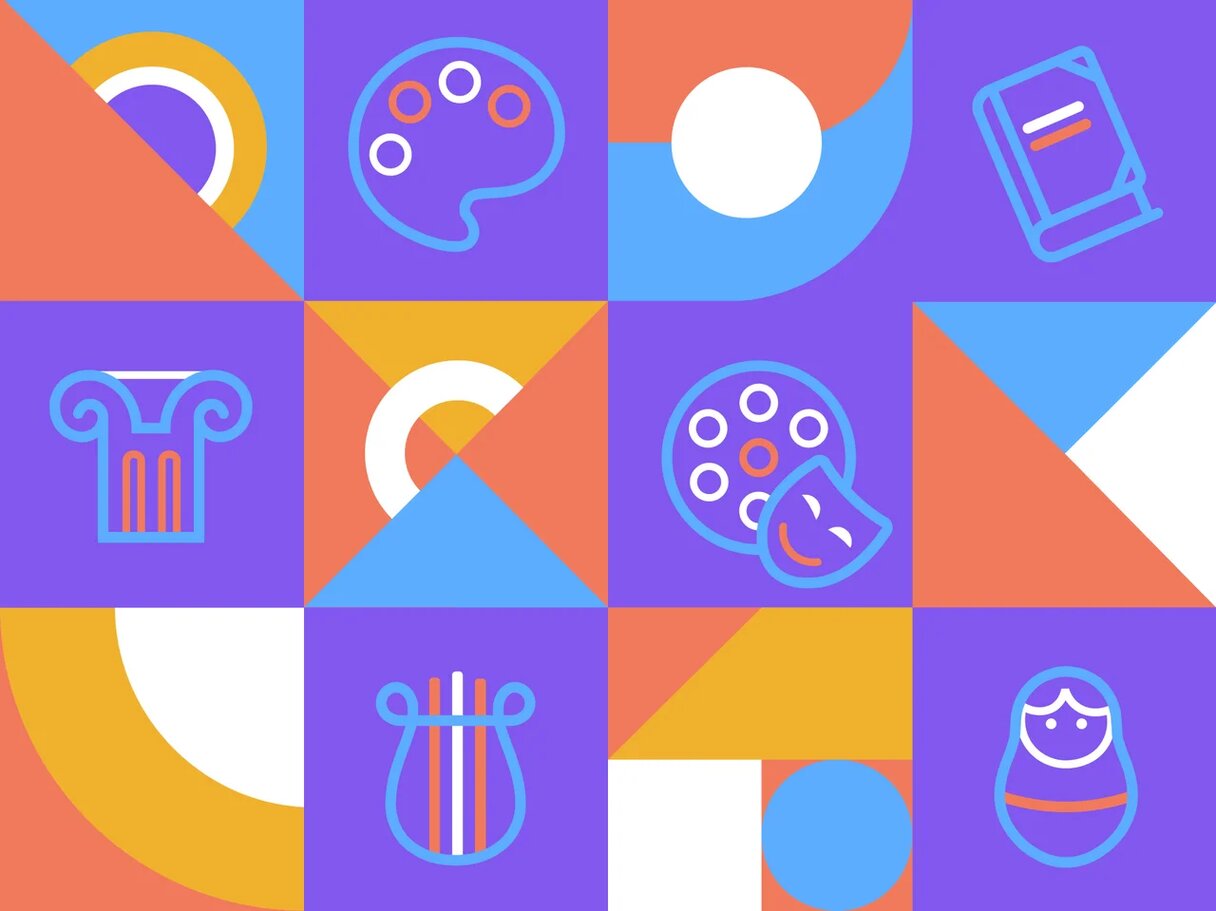 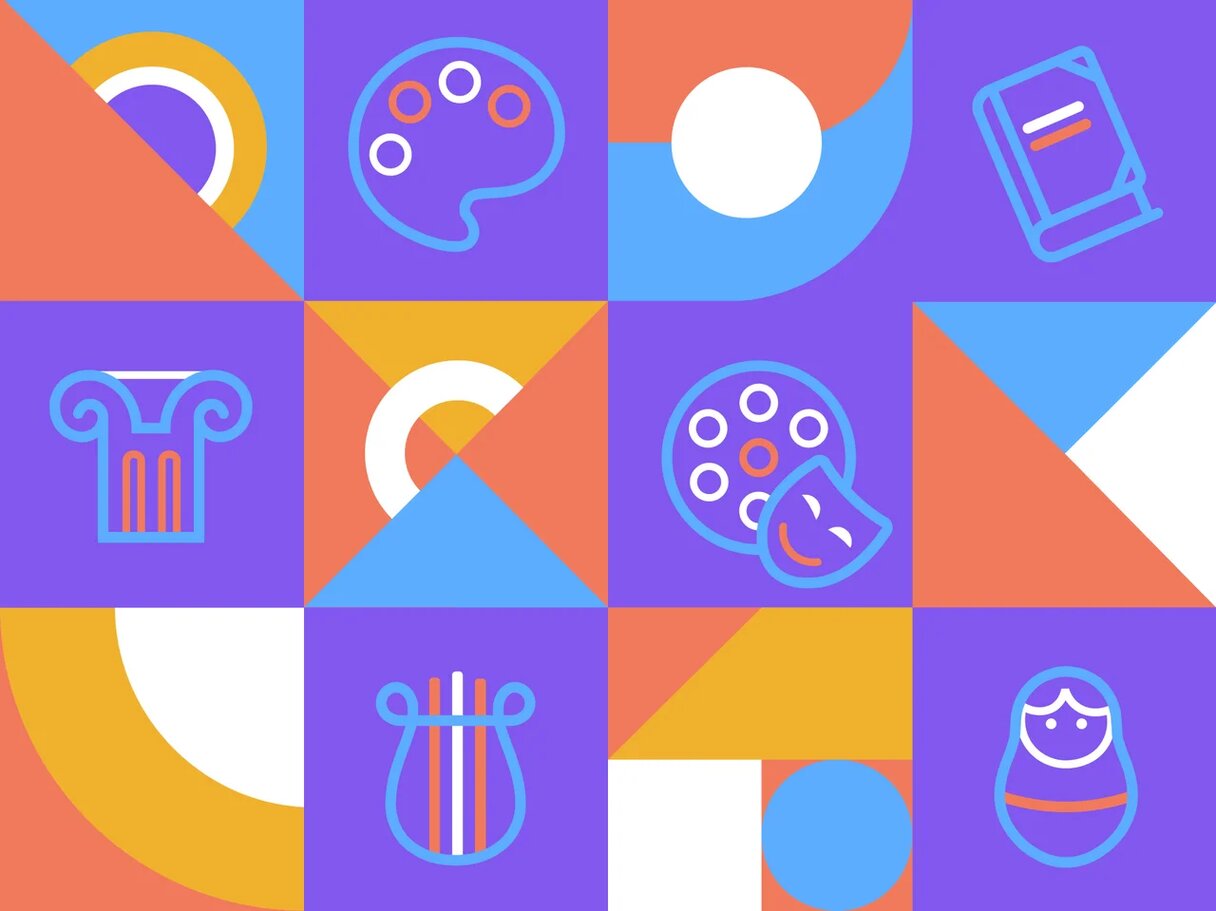 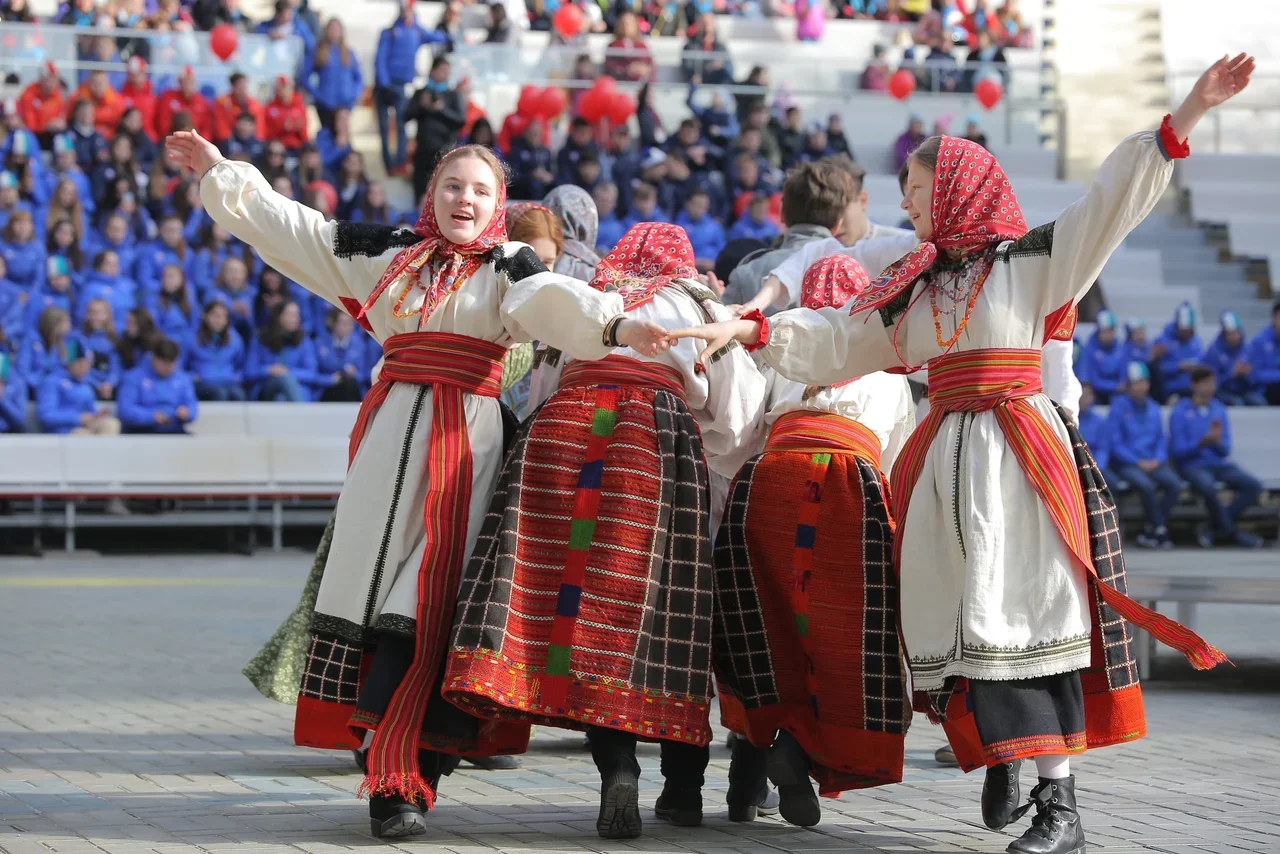 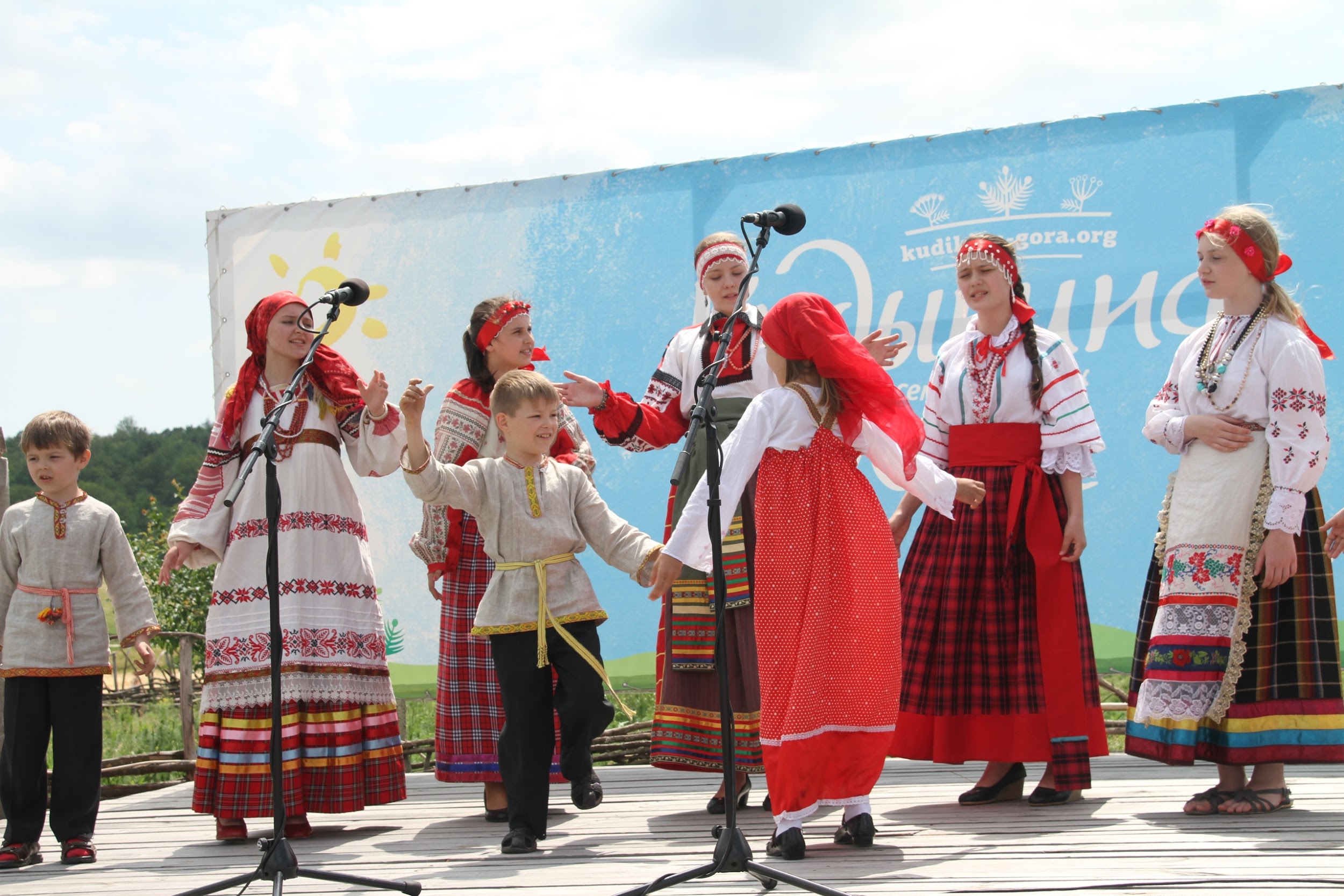 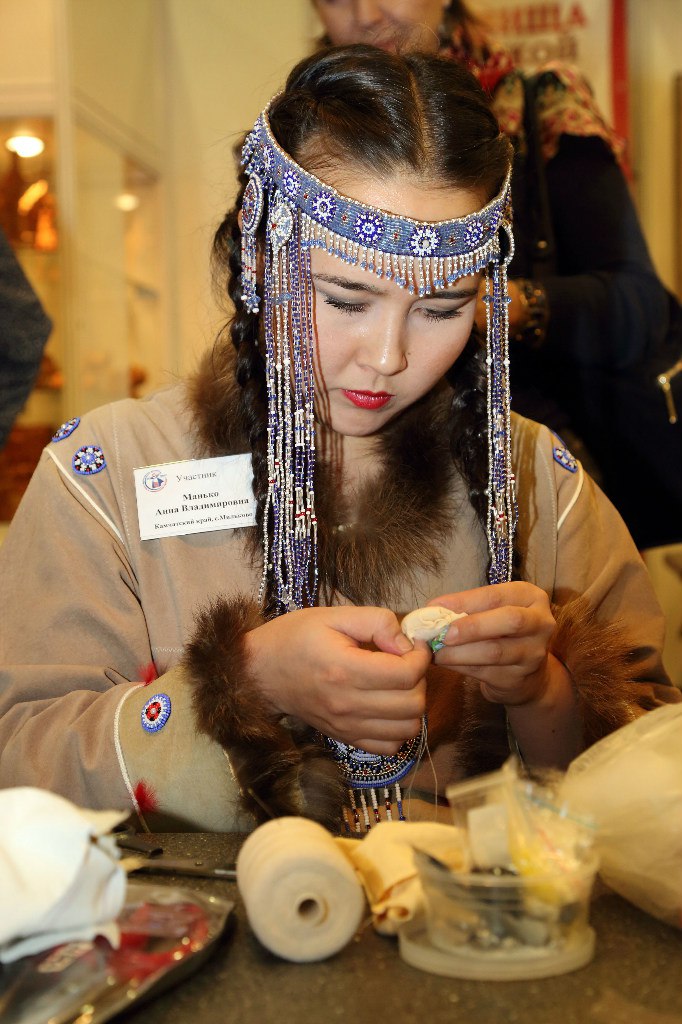 Cоздание условий для воспитания гармонично развитой и социально ответственной личности на основе духовно нравственных ценностей народов Российской Федерации, исторических и национально-культурных традиций.

В.В. Путин
Указ о национальных целях развития 
России до 2030 года
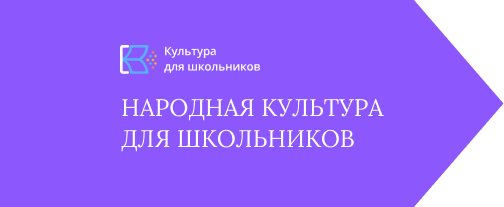 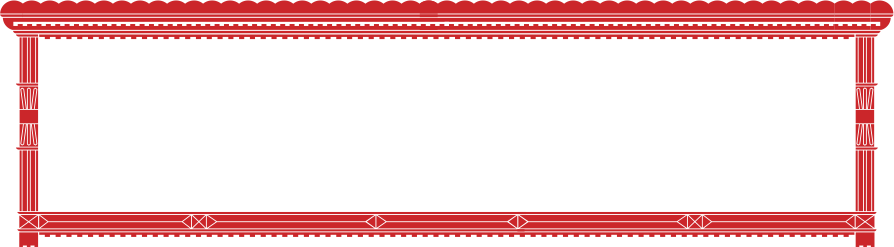 ПРИНЦИП АКТИВНОГО ЛИЧНОГО УЧАСТИЯ ШКОЛЬНИКОВ 
В СОХРАНЕНИИ И ПОПУЛЯРИЗАЦИИ НАРОДНОЙ КУЛЬТУРЫ
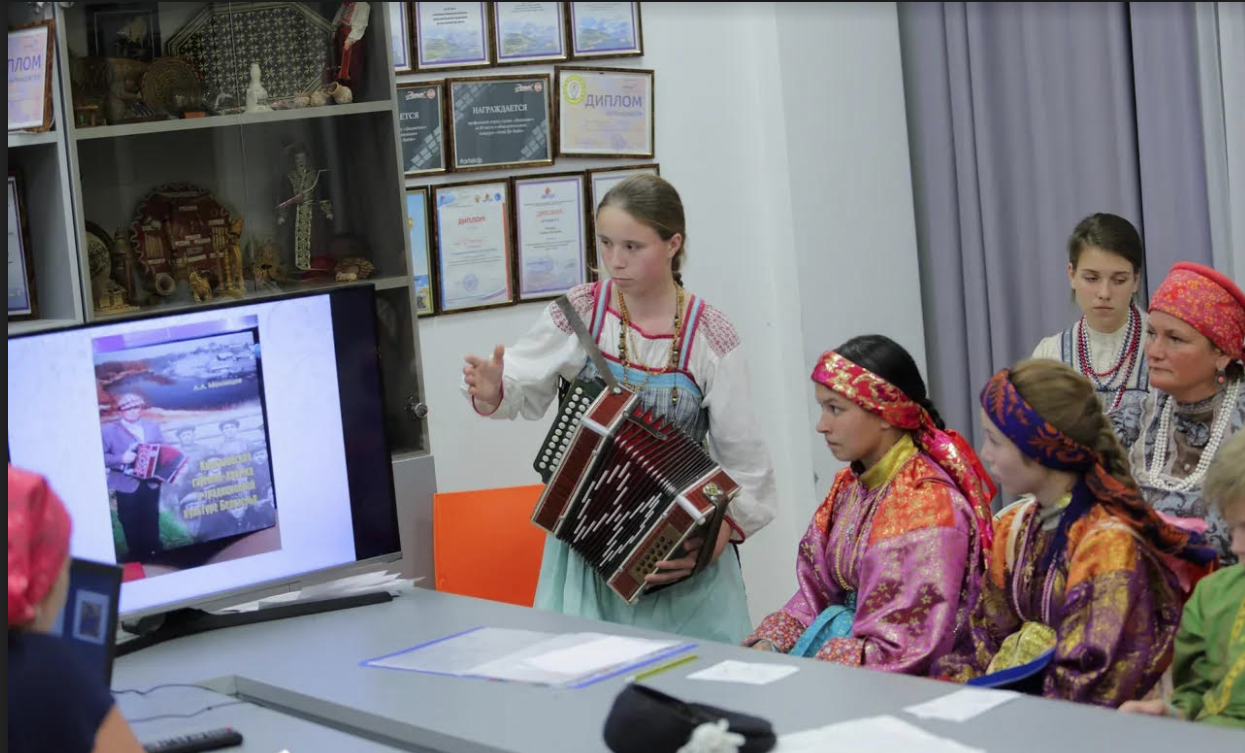 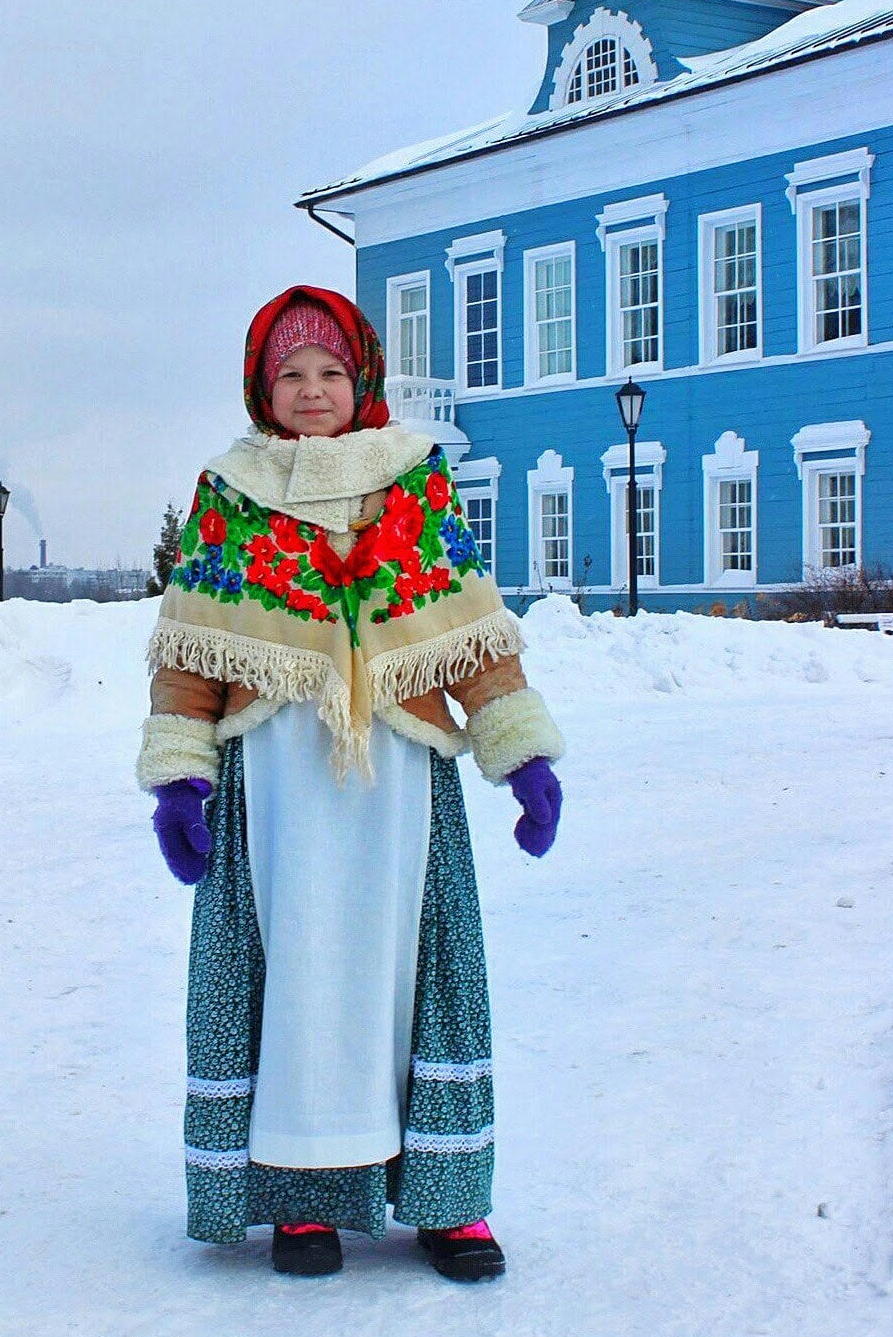 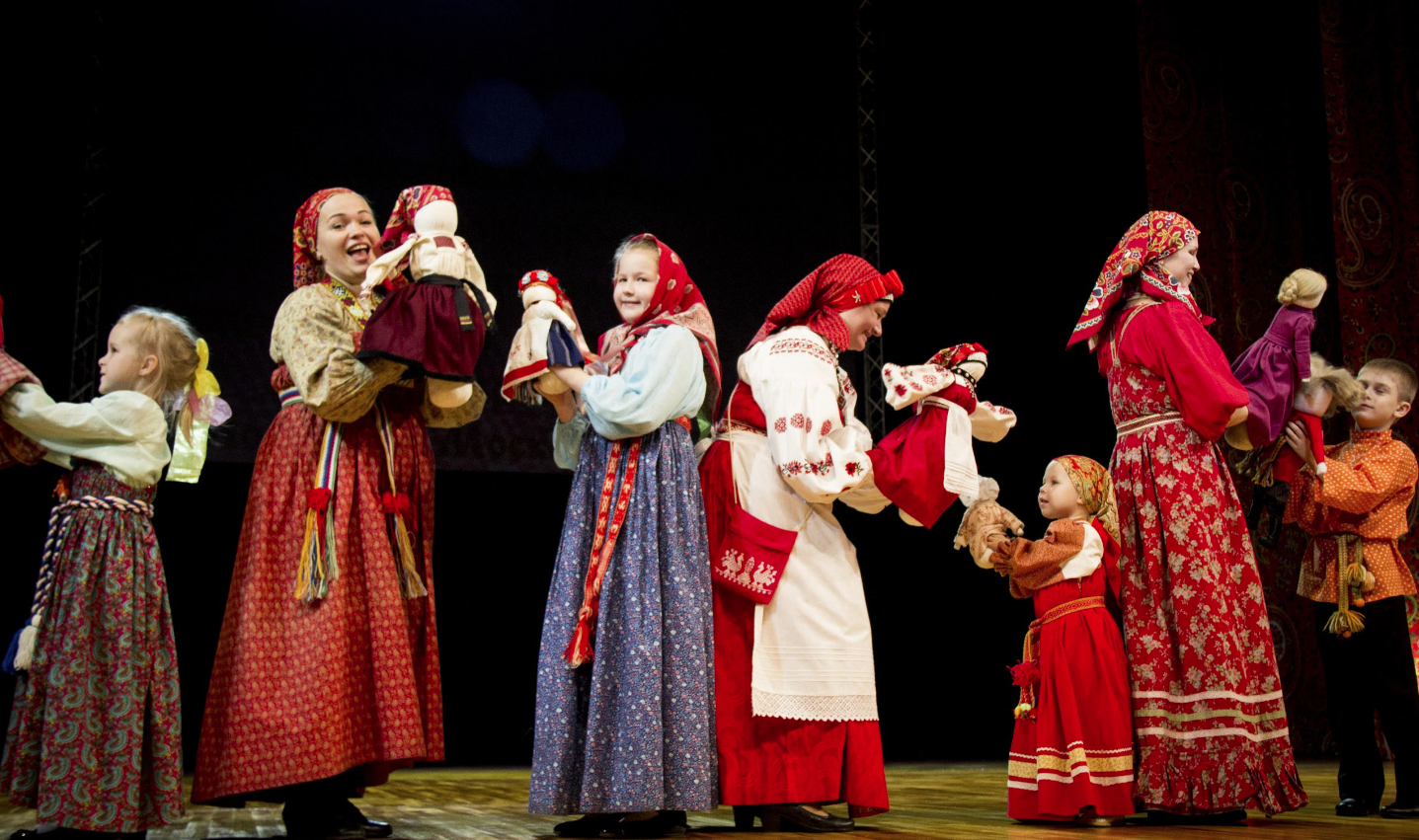 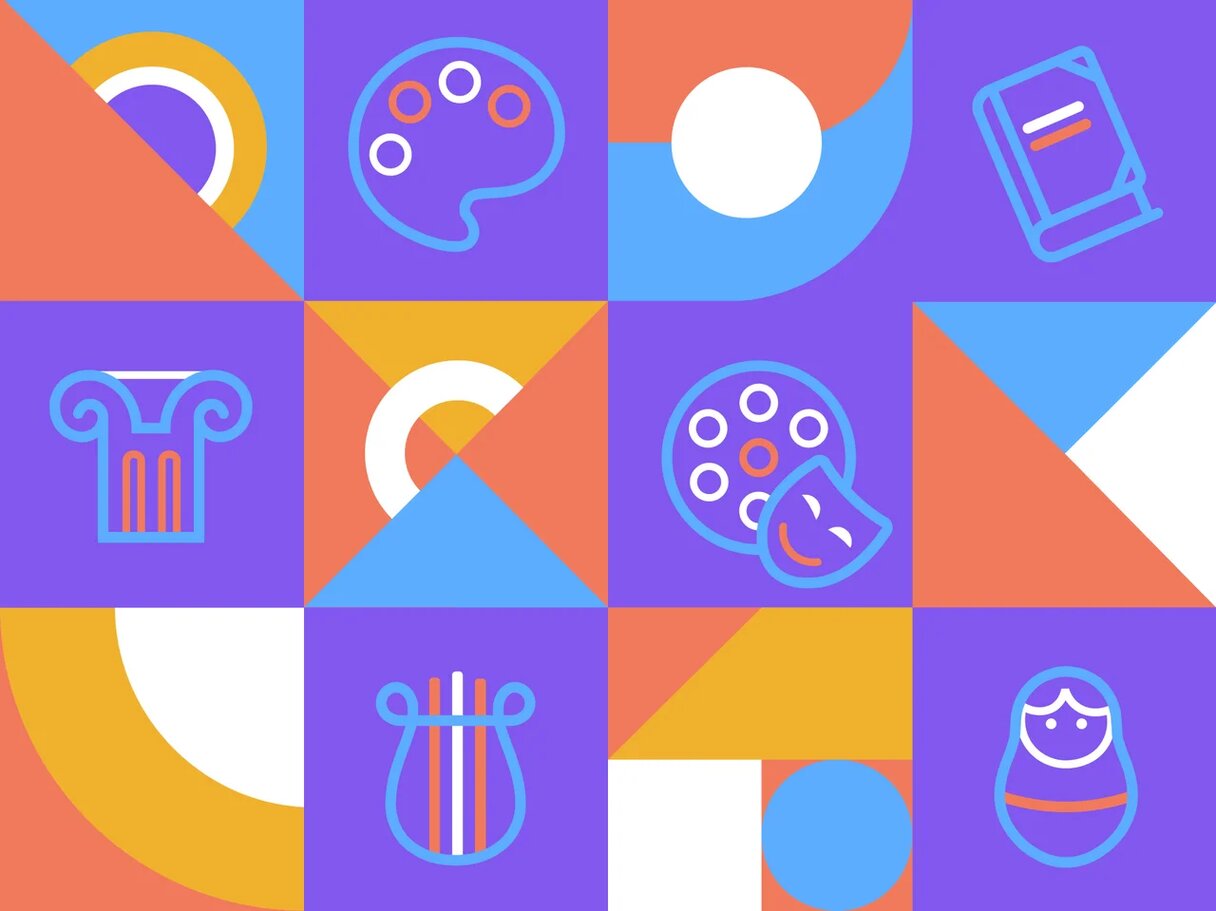 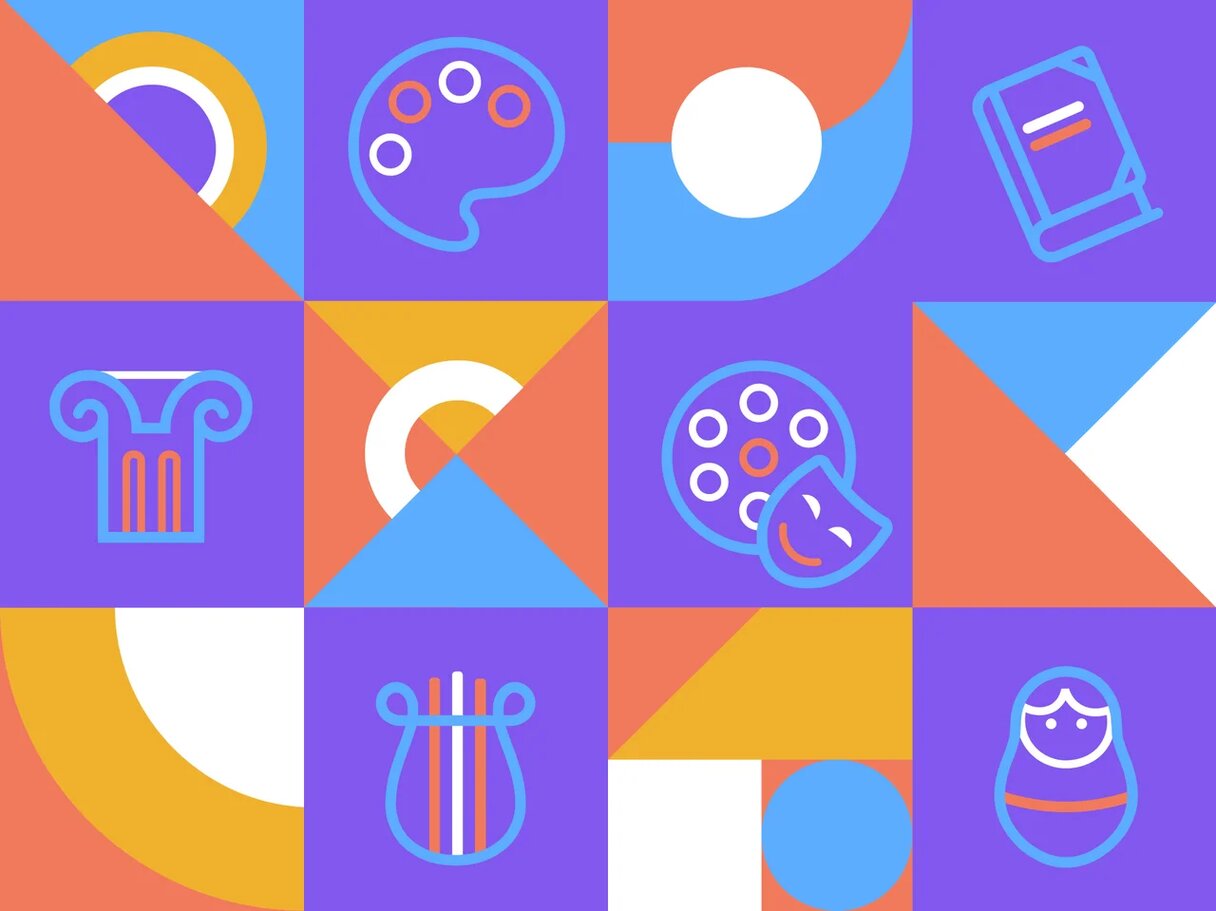 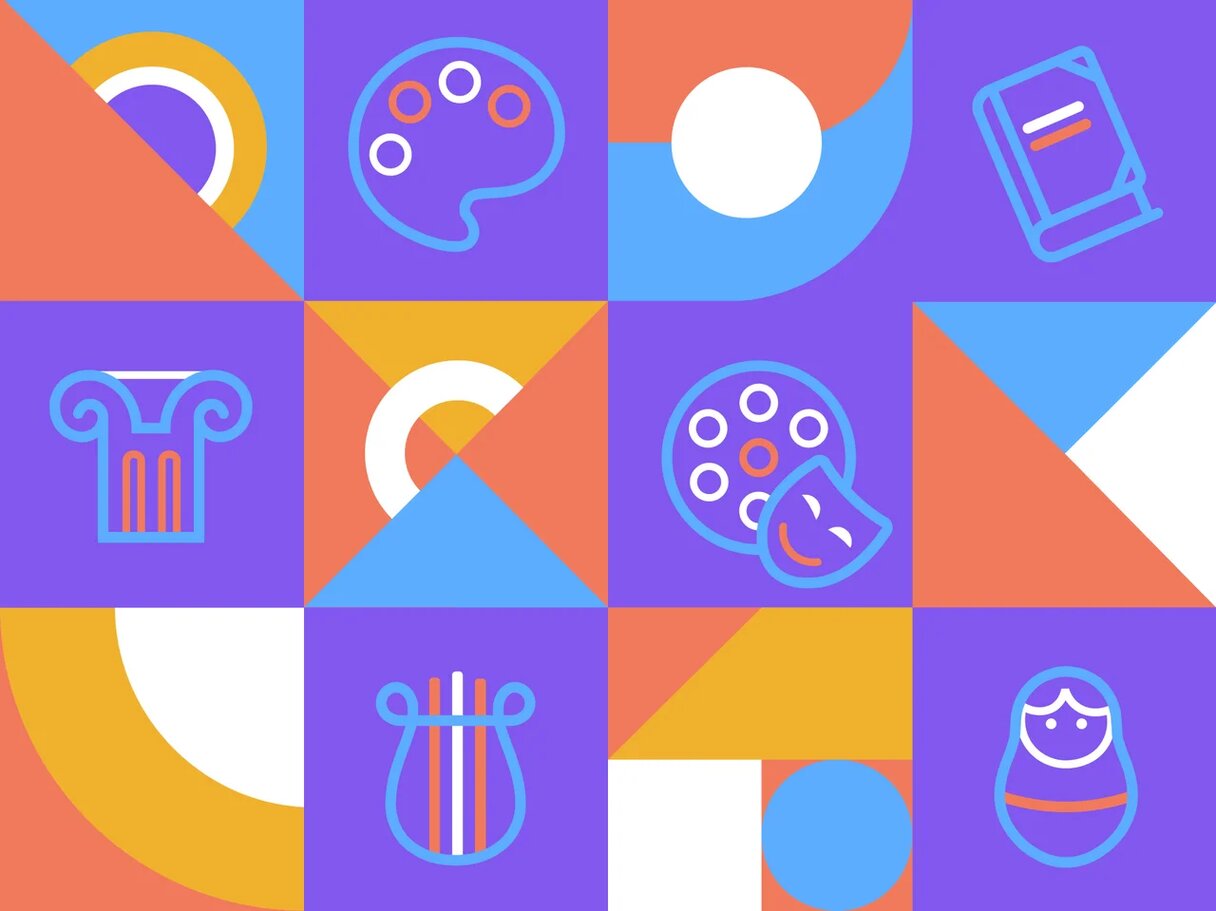 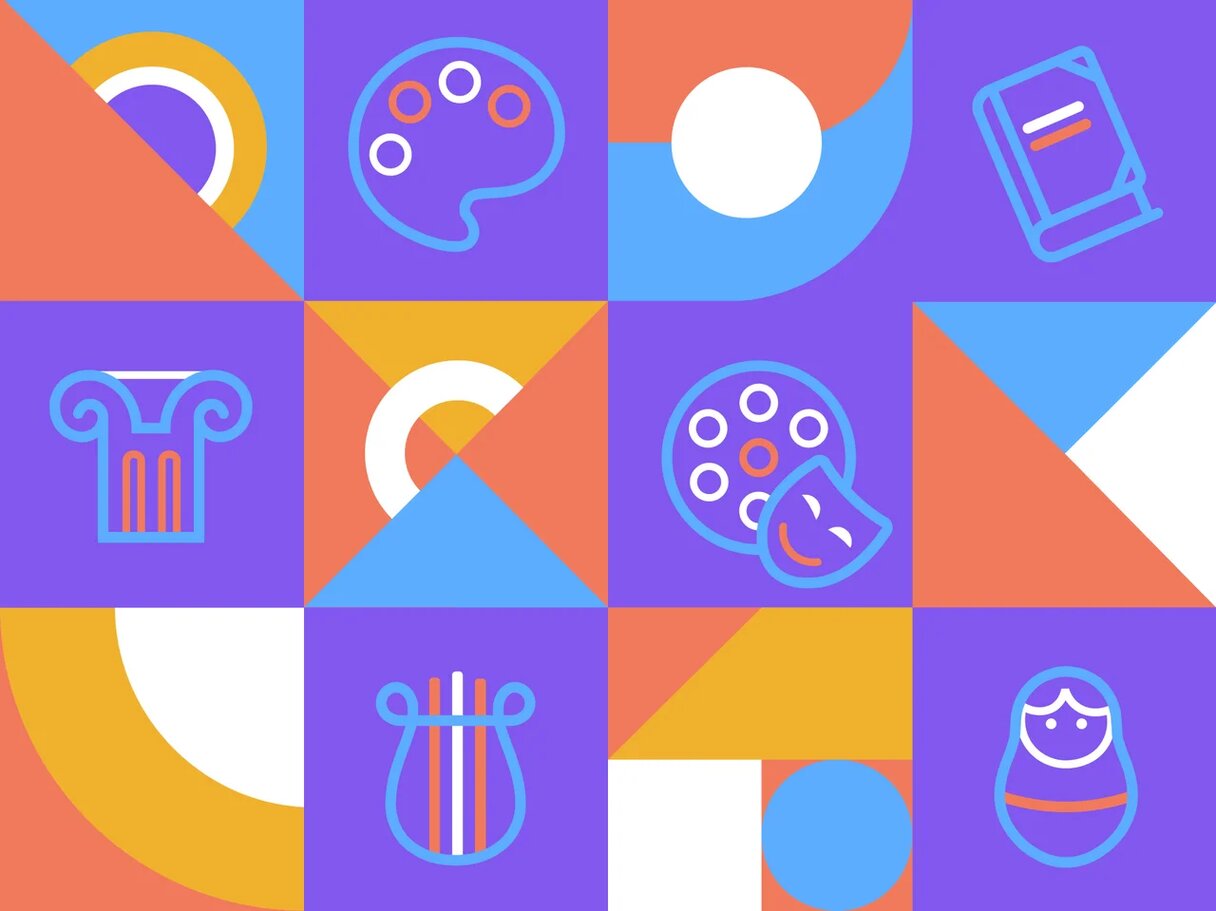 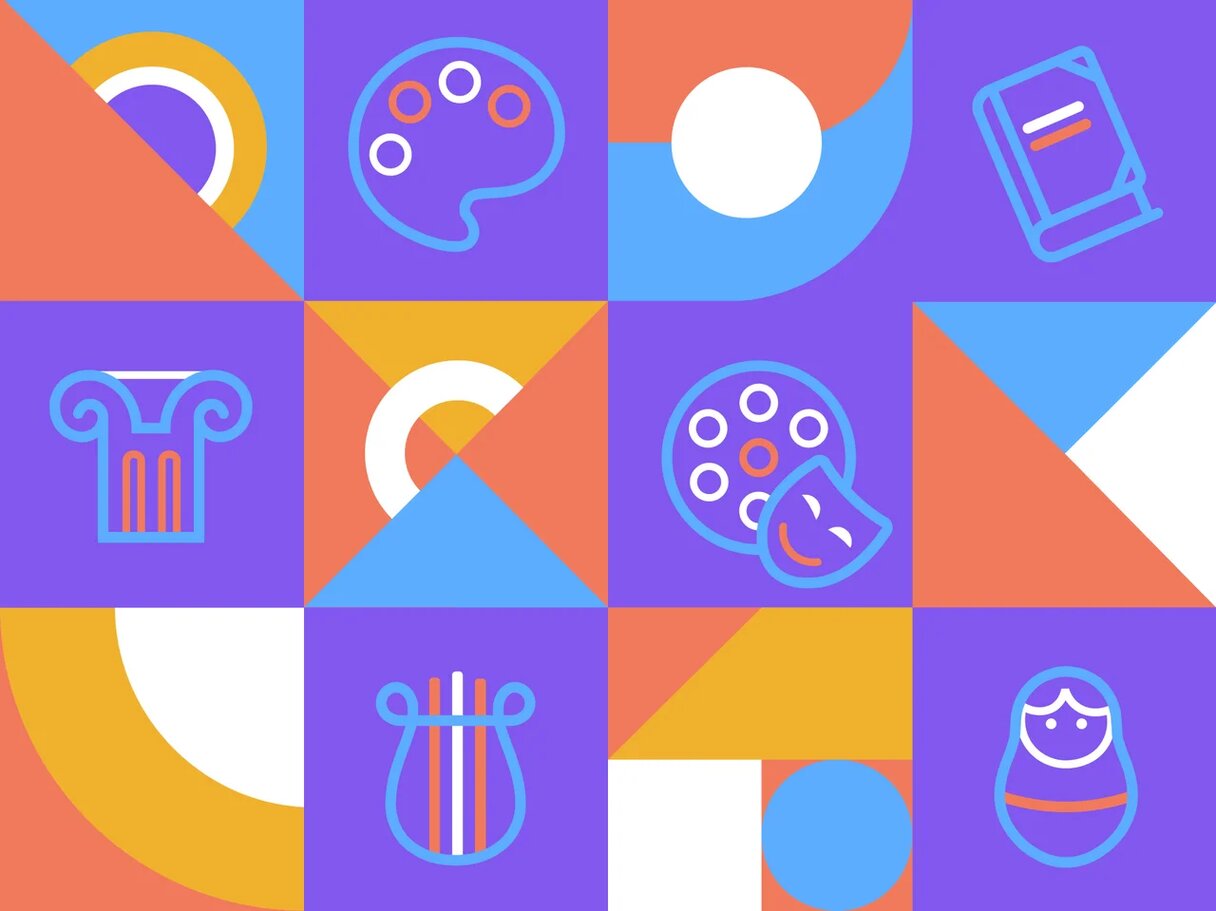 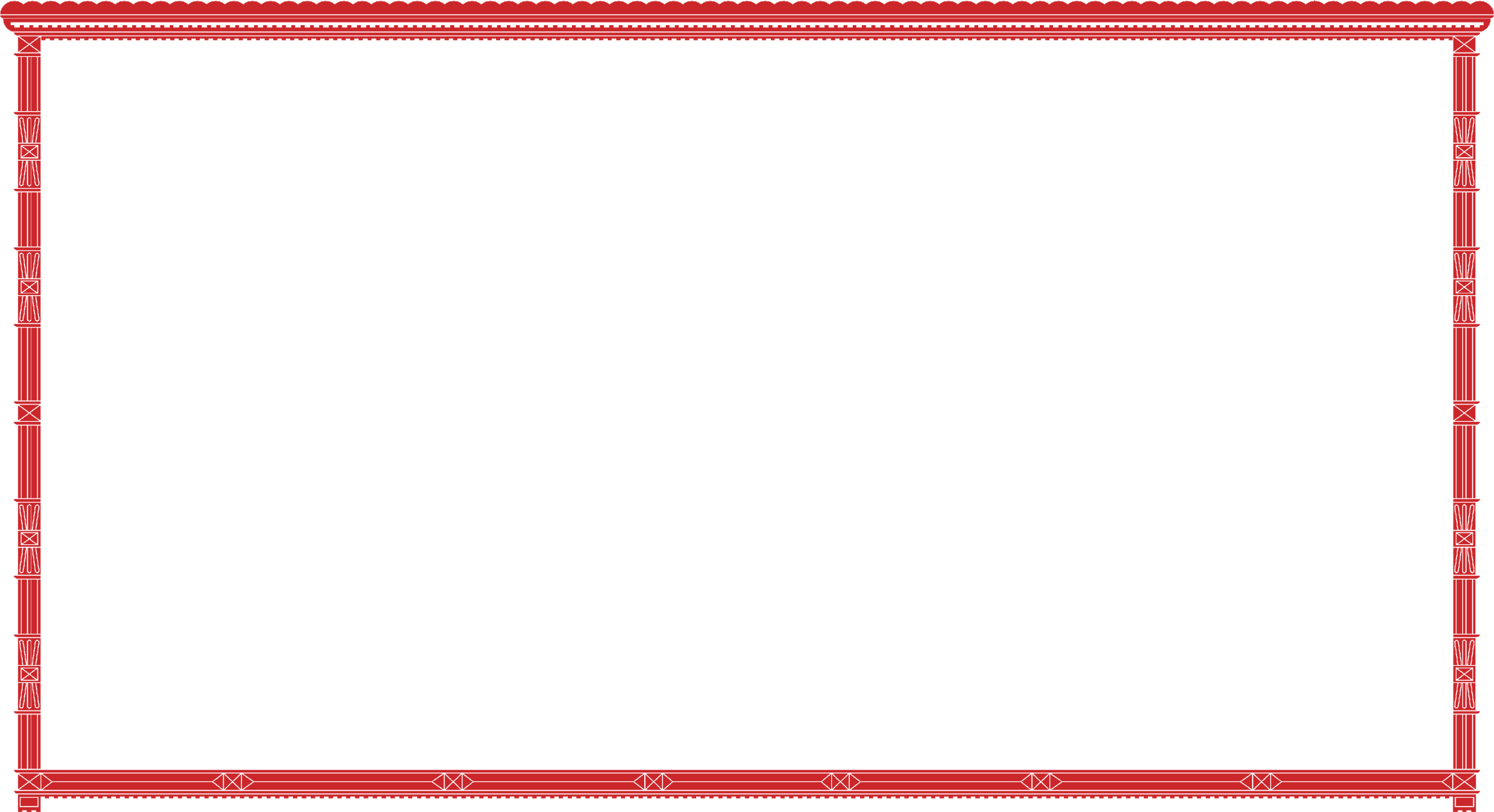 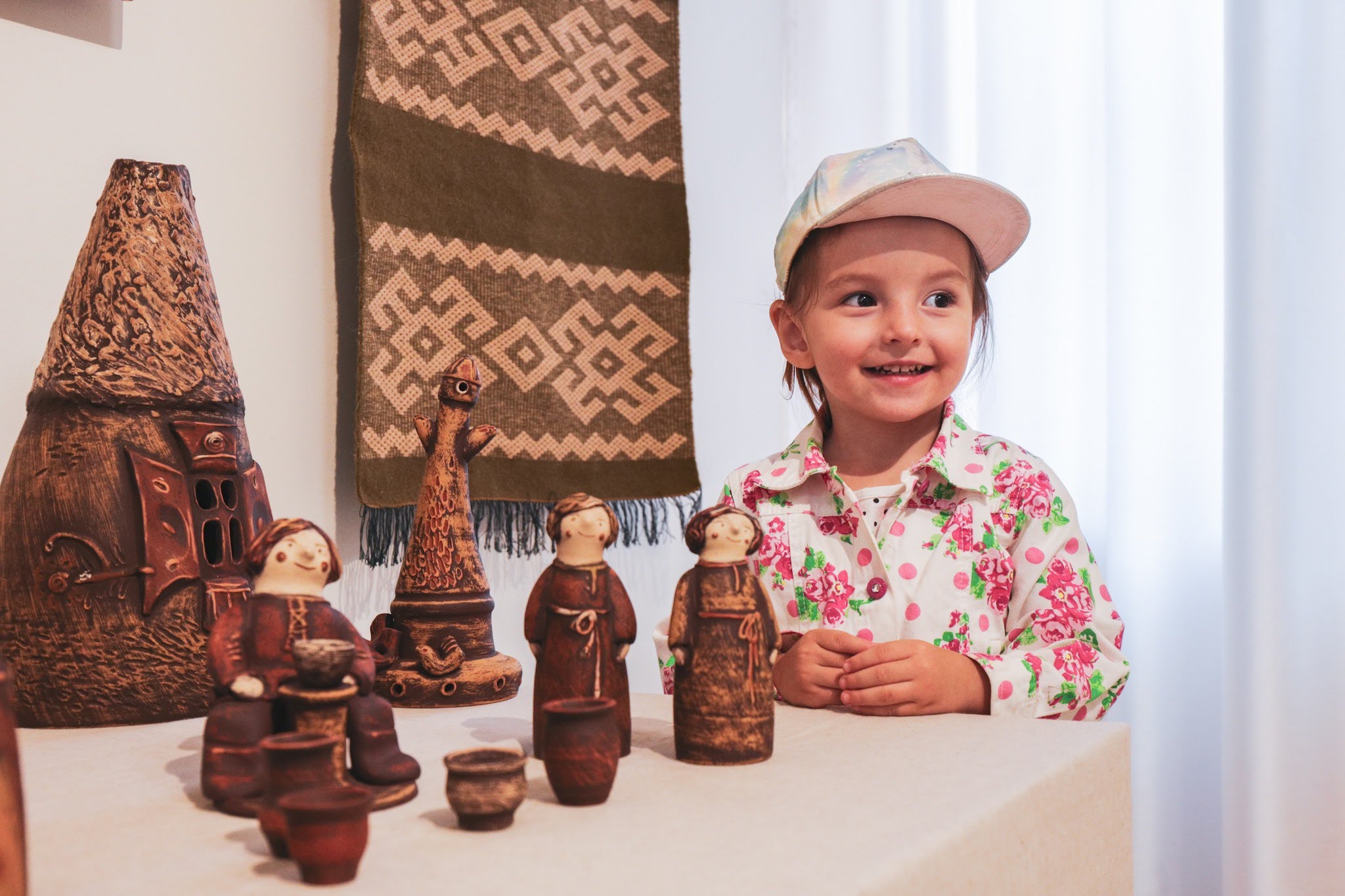 Цель проекта:
знакомство подрастающего поколения с базовыми основами традиционной народной культуры,

формирование интереса школьников к народным традициям, понимание их особенностей и взаимосвязи отдельных сфер народного творчества
 
 - музыкально-поэтический и словесный фольклор, 
 - традиционная народная музыка, 
 - народный театр и т.п.
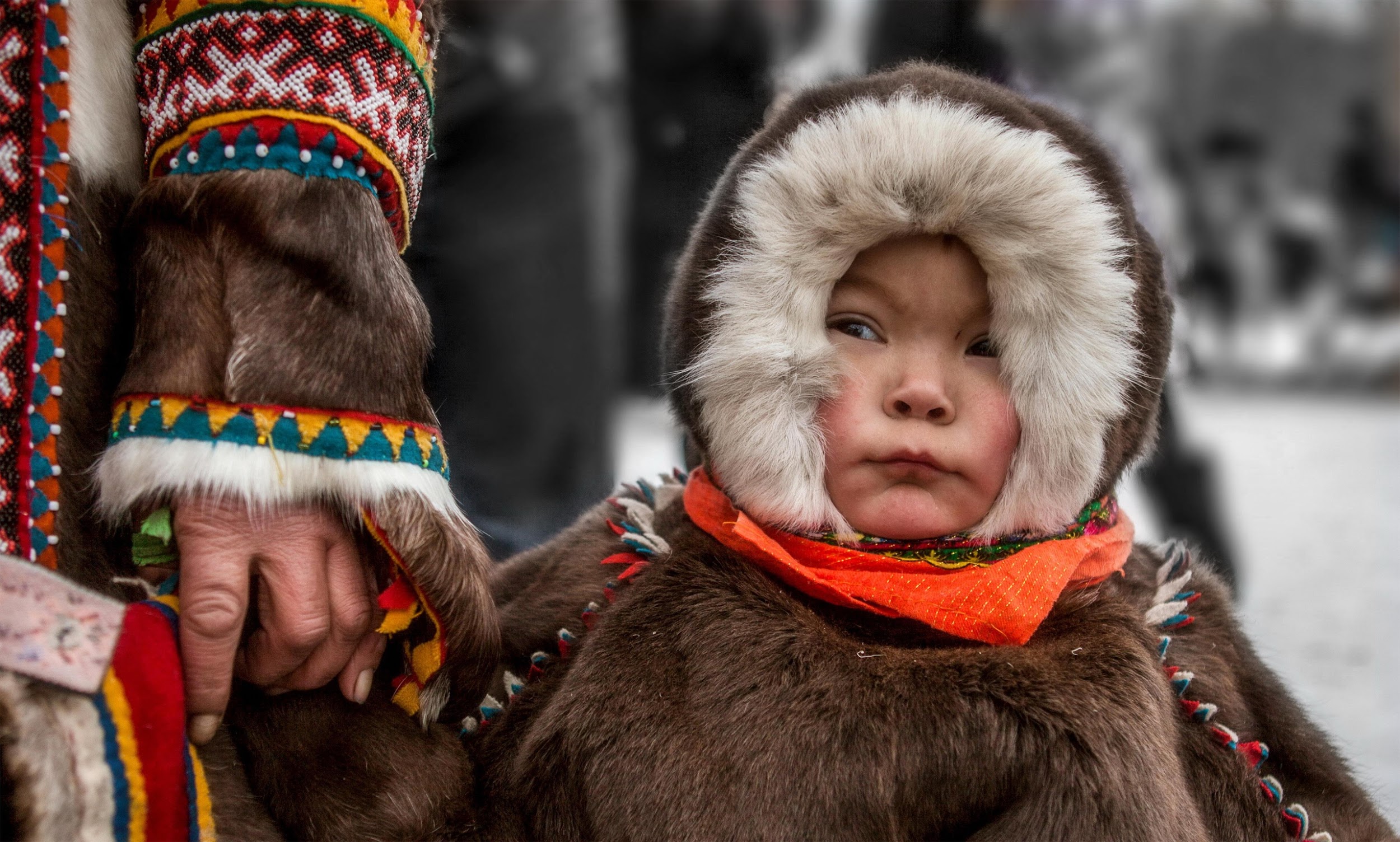 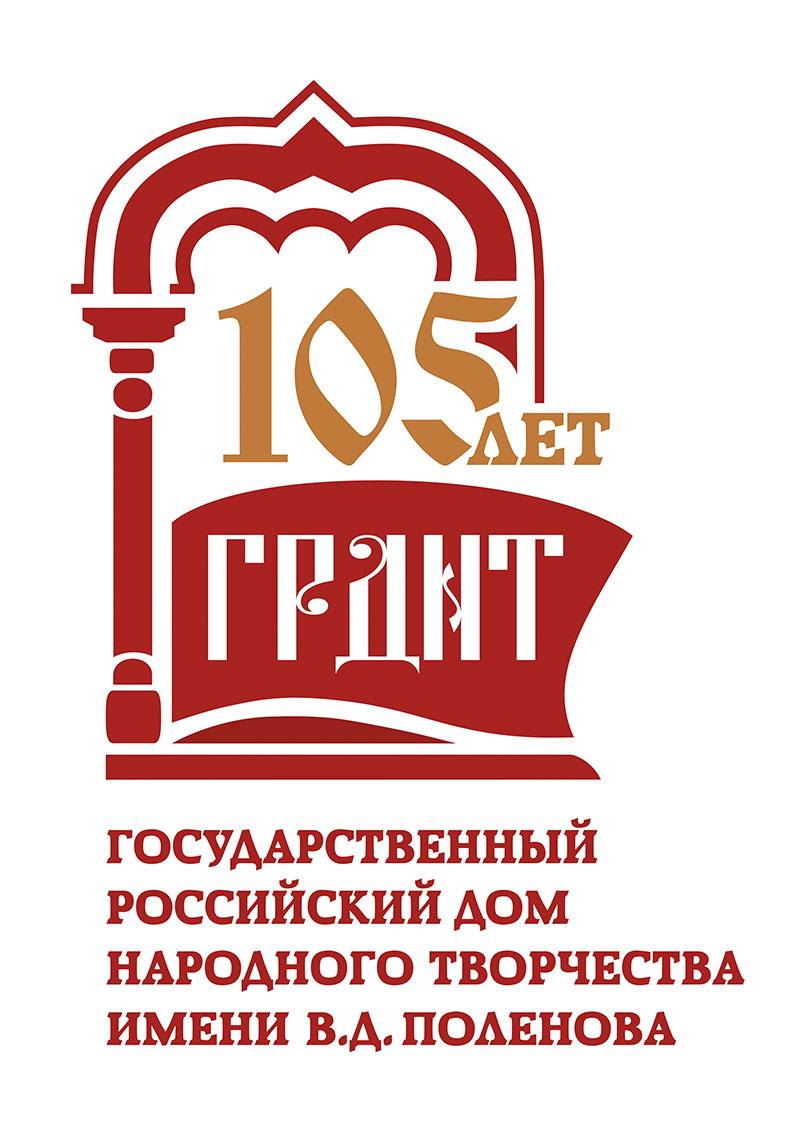 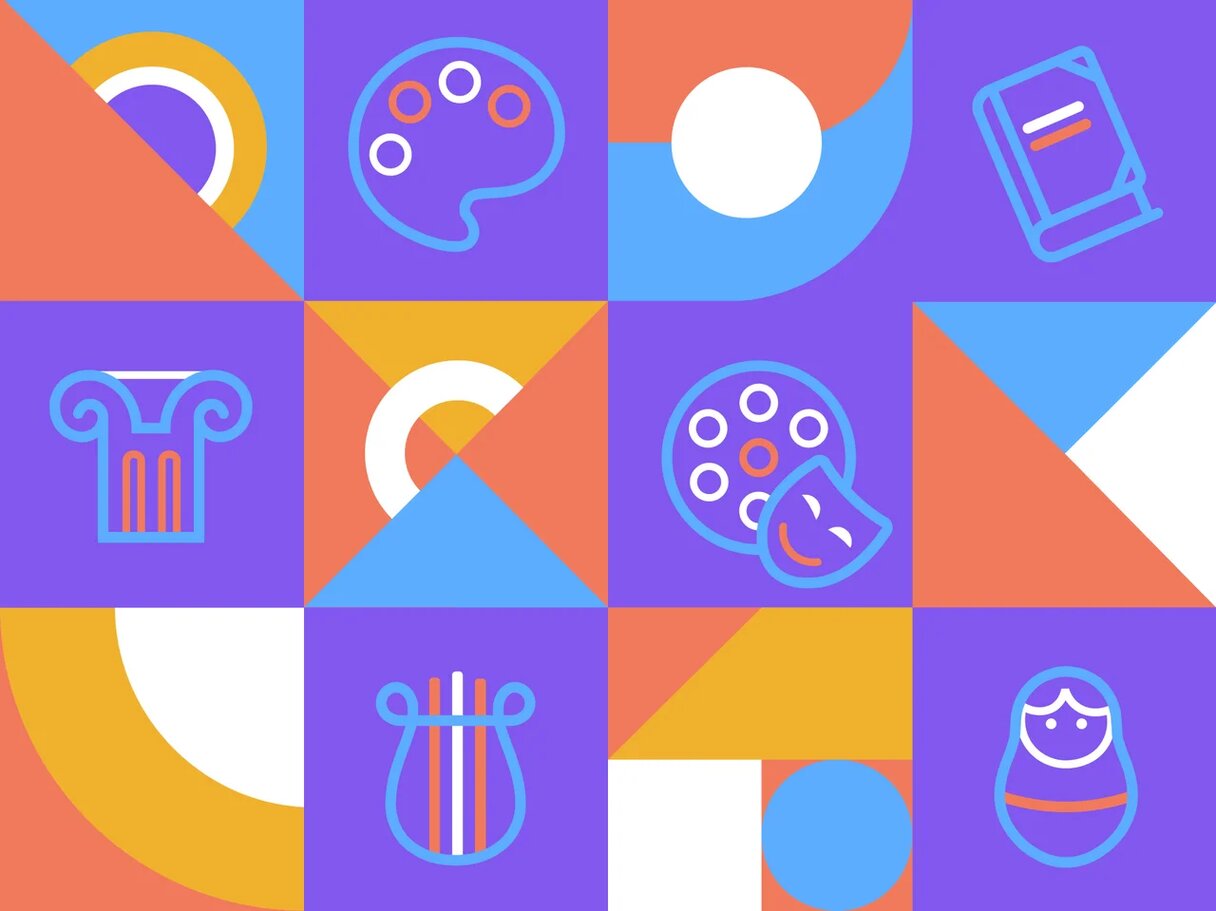 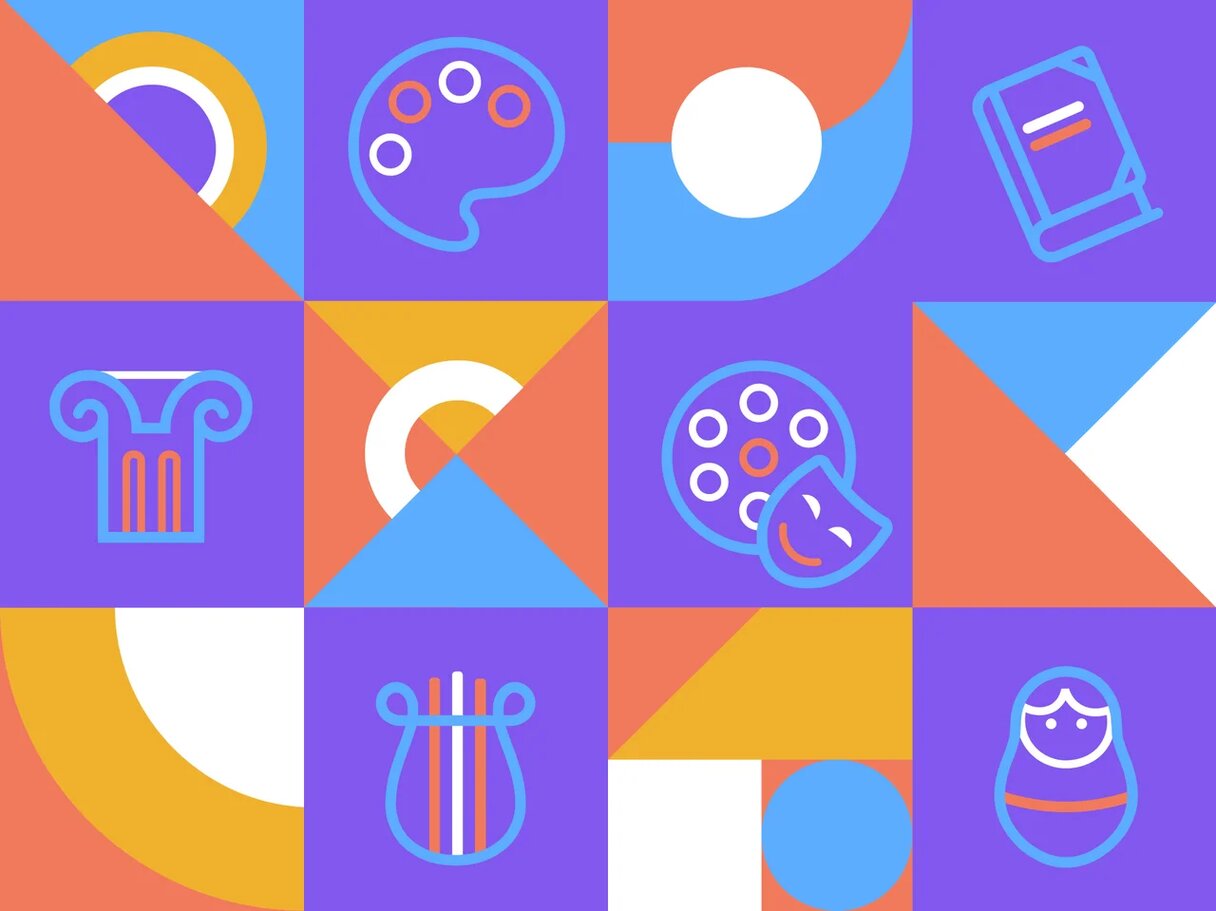 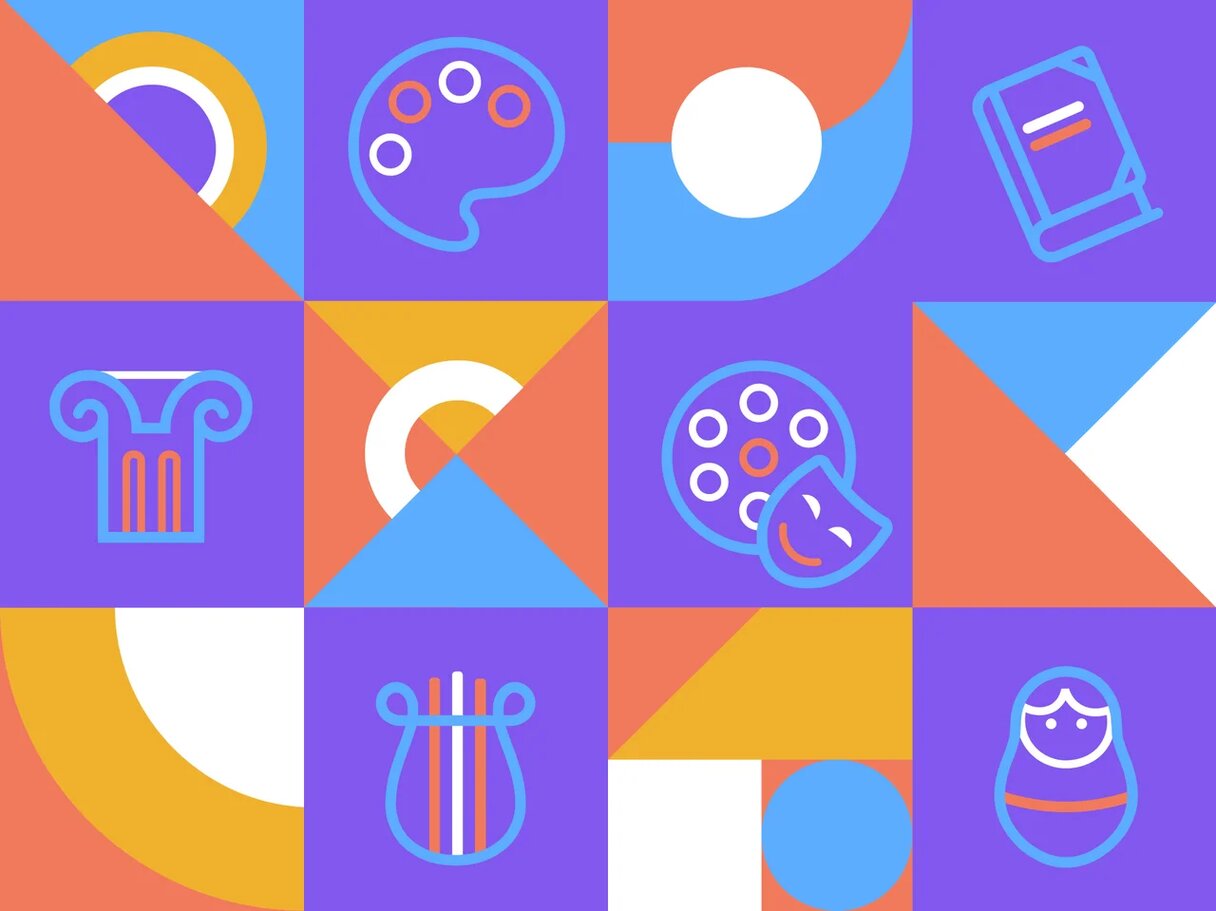 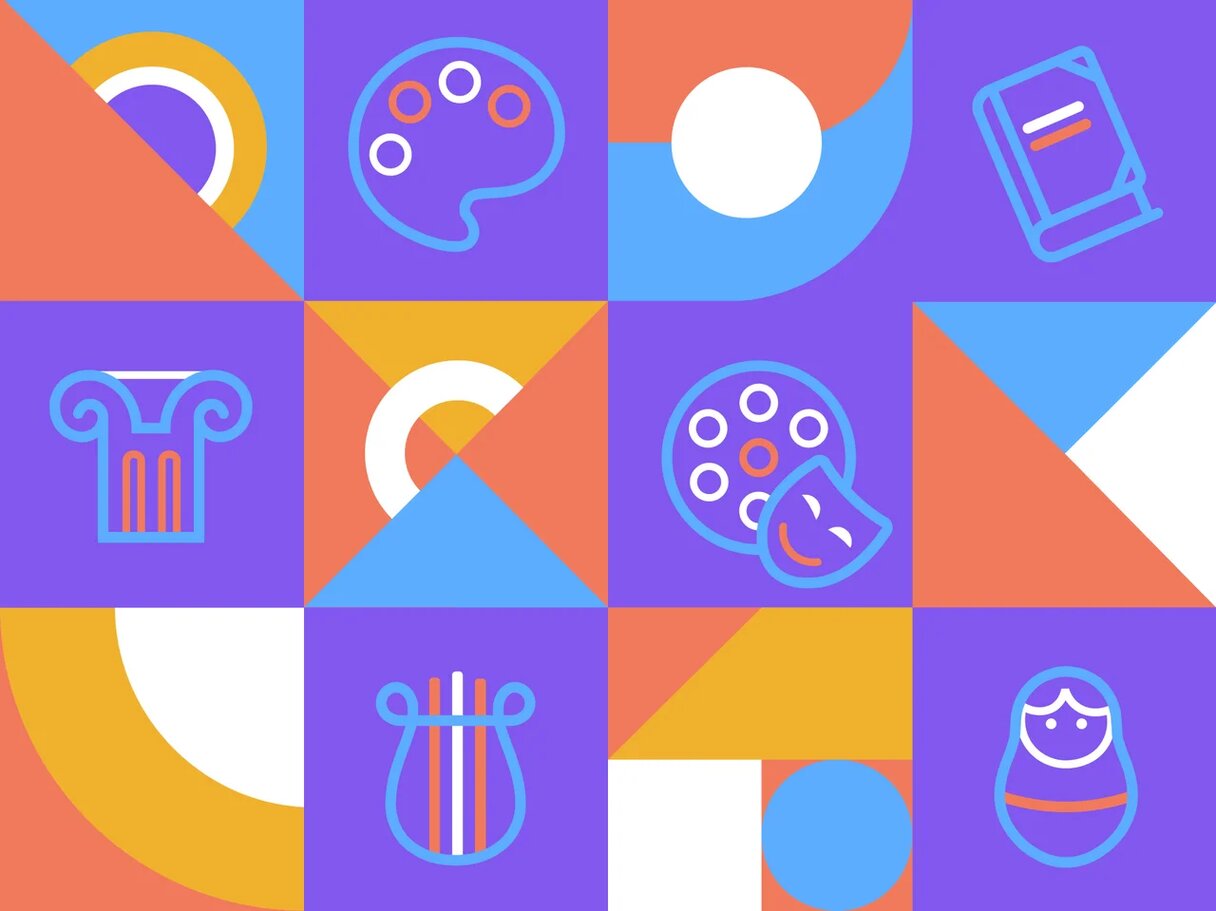 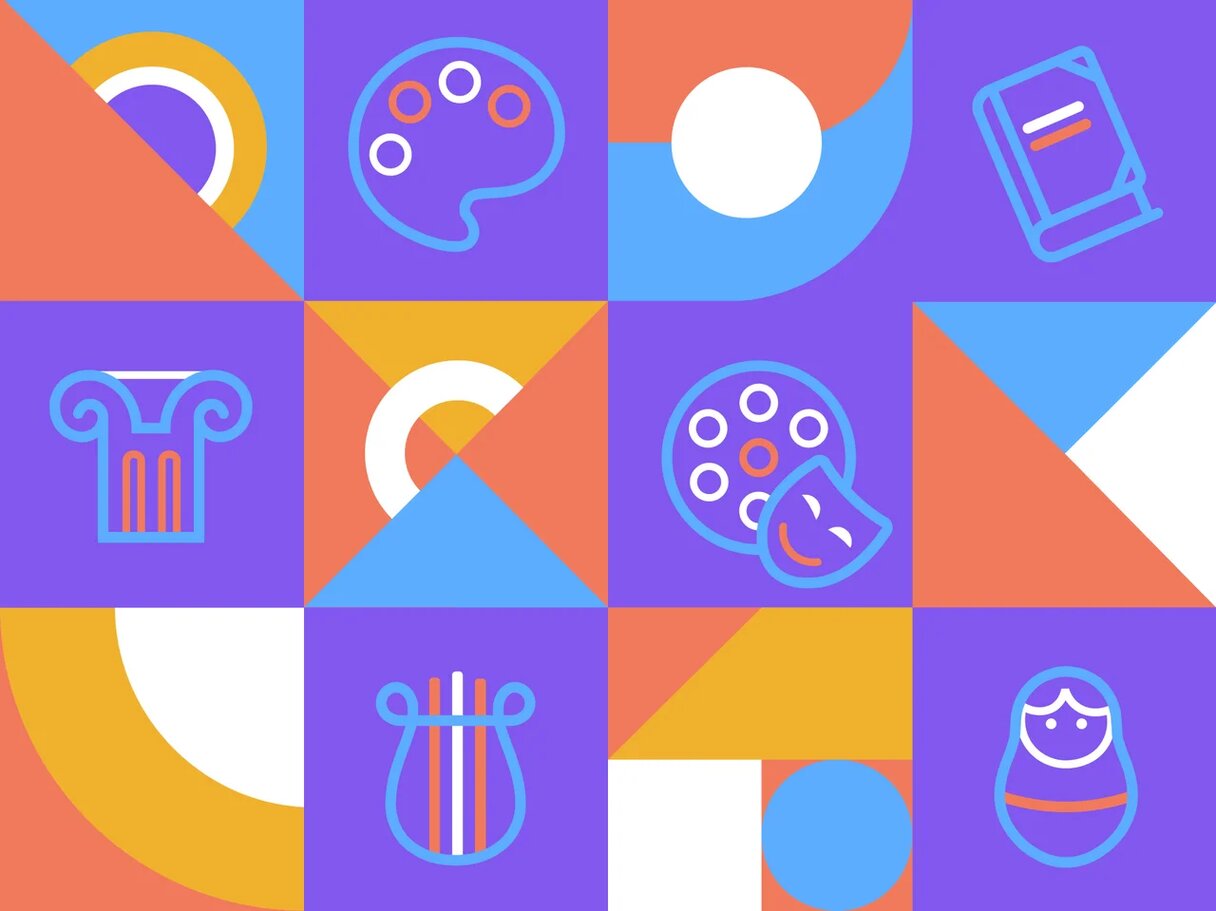 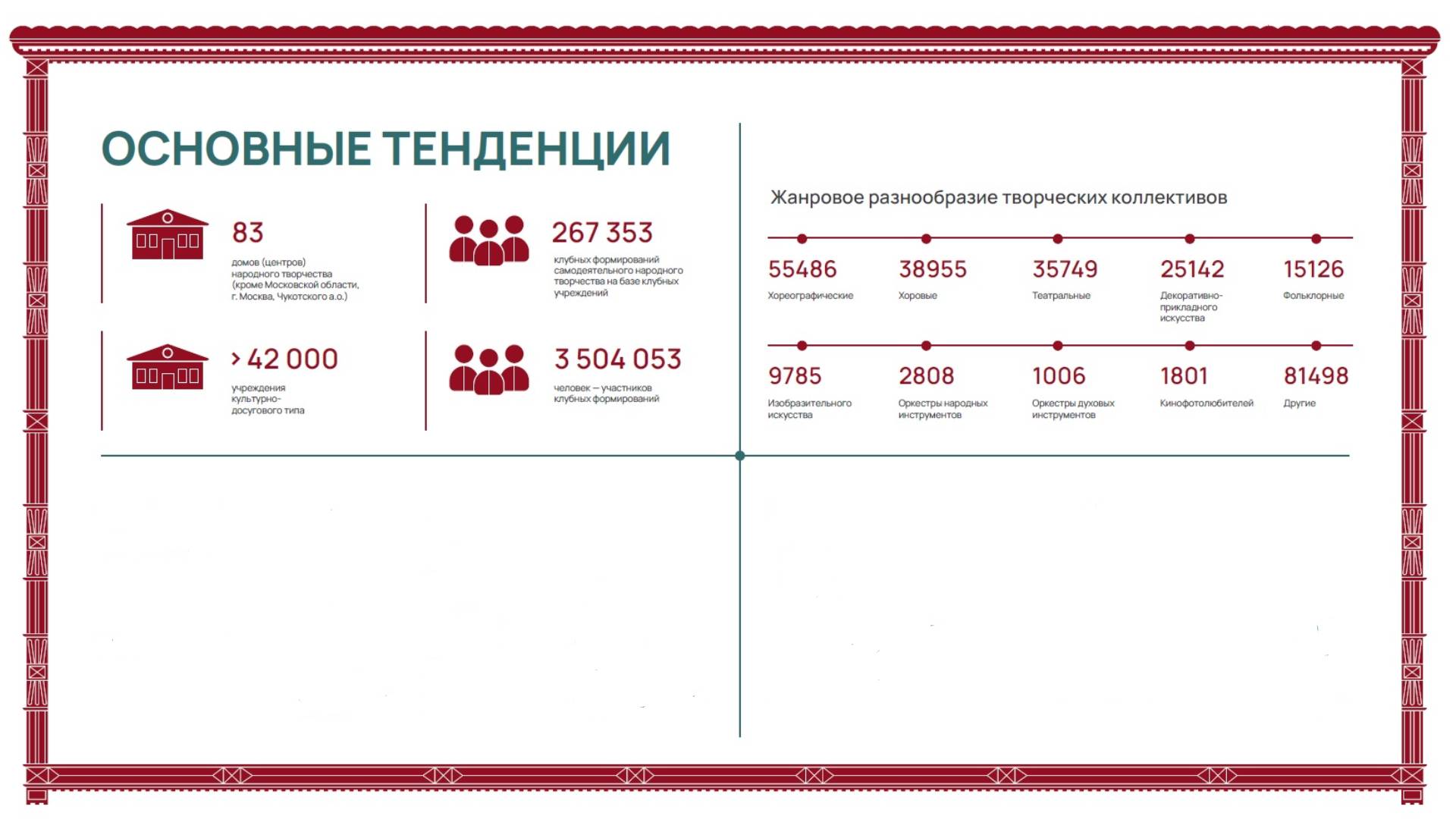 На базе КДУ накоплен богатейший опыт по проведению мероприятий, популяризирующих традиционную культуру во всех ее проявлениях. Руководители клубных учреждений понимают перспективность этого направления и делают все от них зависящее, чтобы клуб стал центром такой работы.
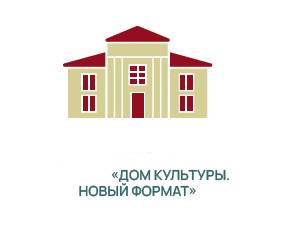 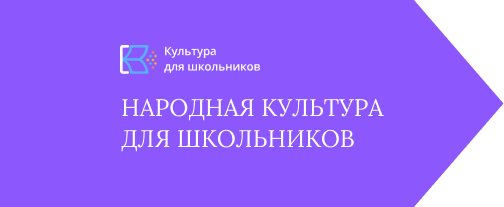 14 января  - 31 марта
#фолкурок      #традициившколу   #этноперемена
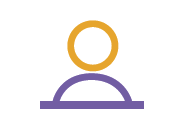 Школьники 		Учителя 		Работники культуры	Родители
1-4 классы  
5-8 классы      		
9-11 классы
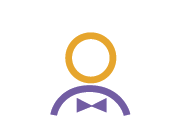 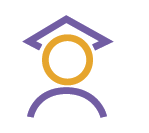 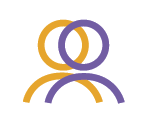 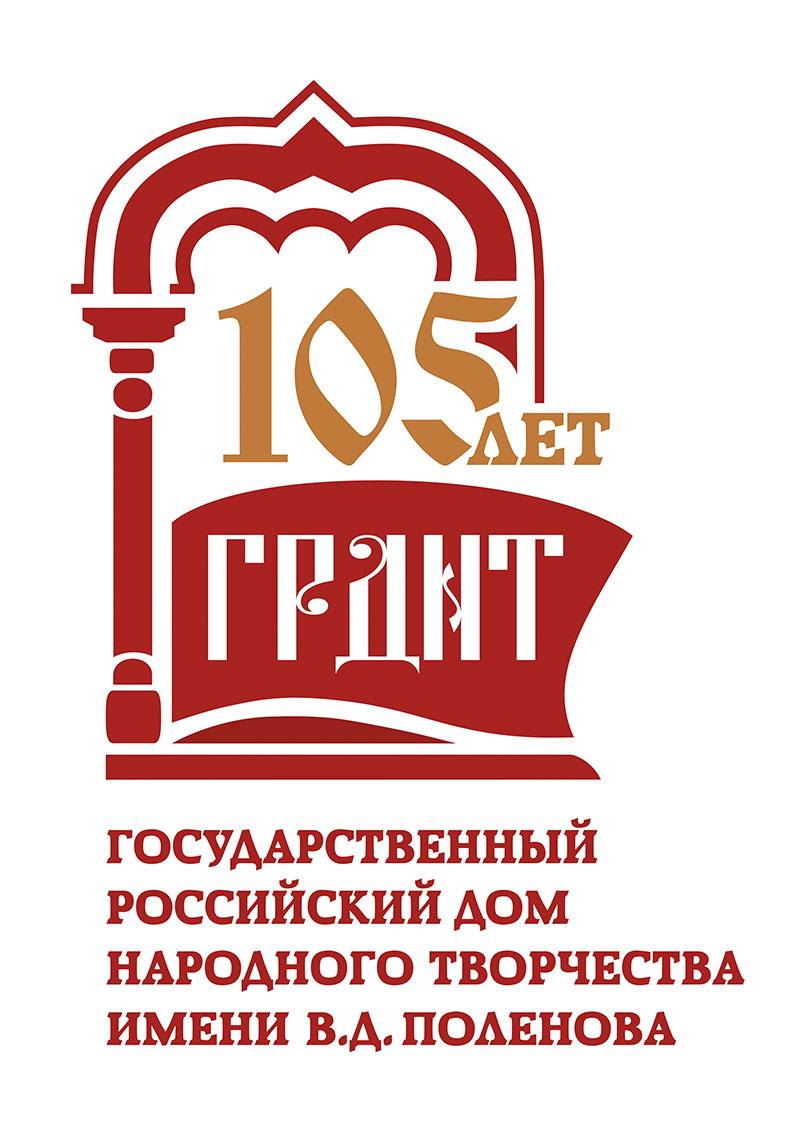 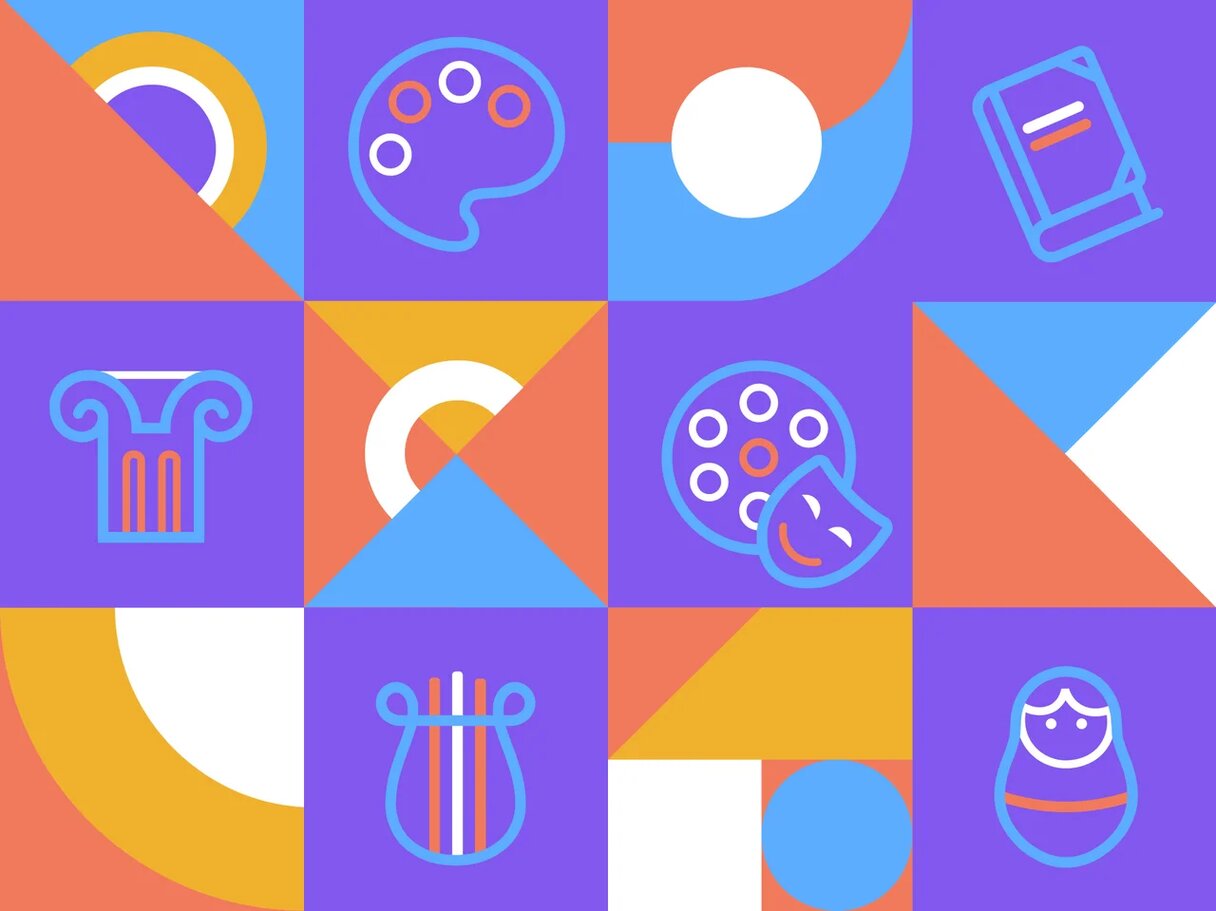 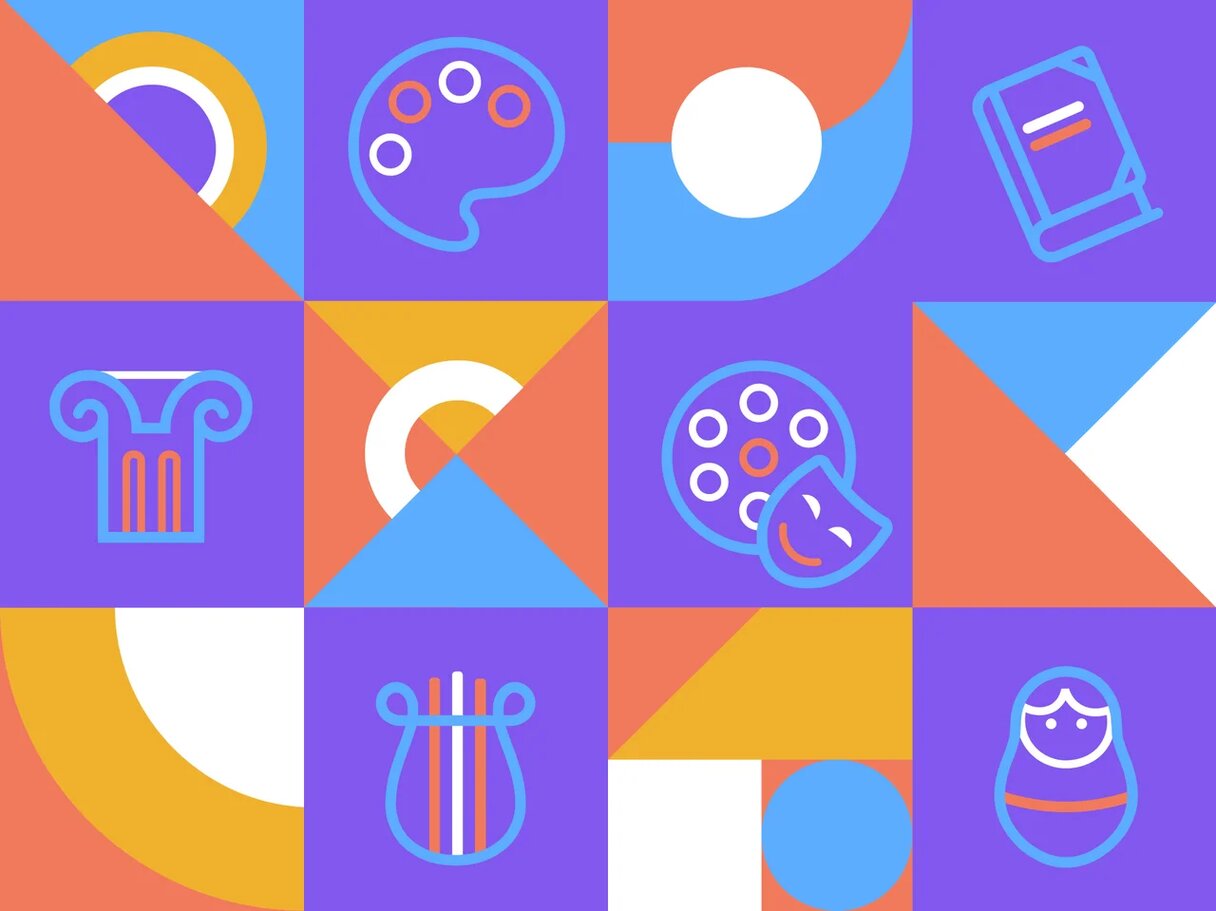 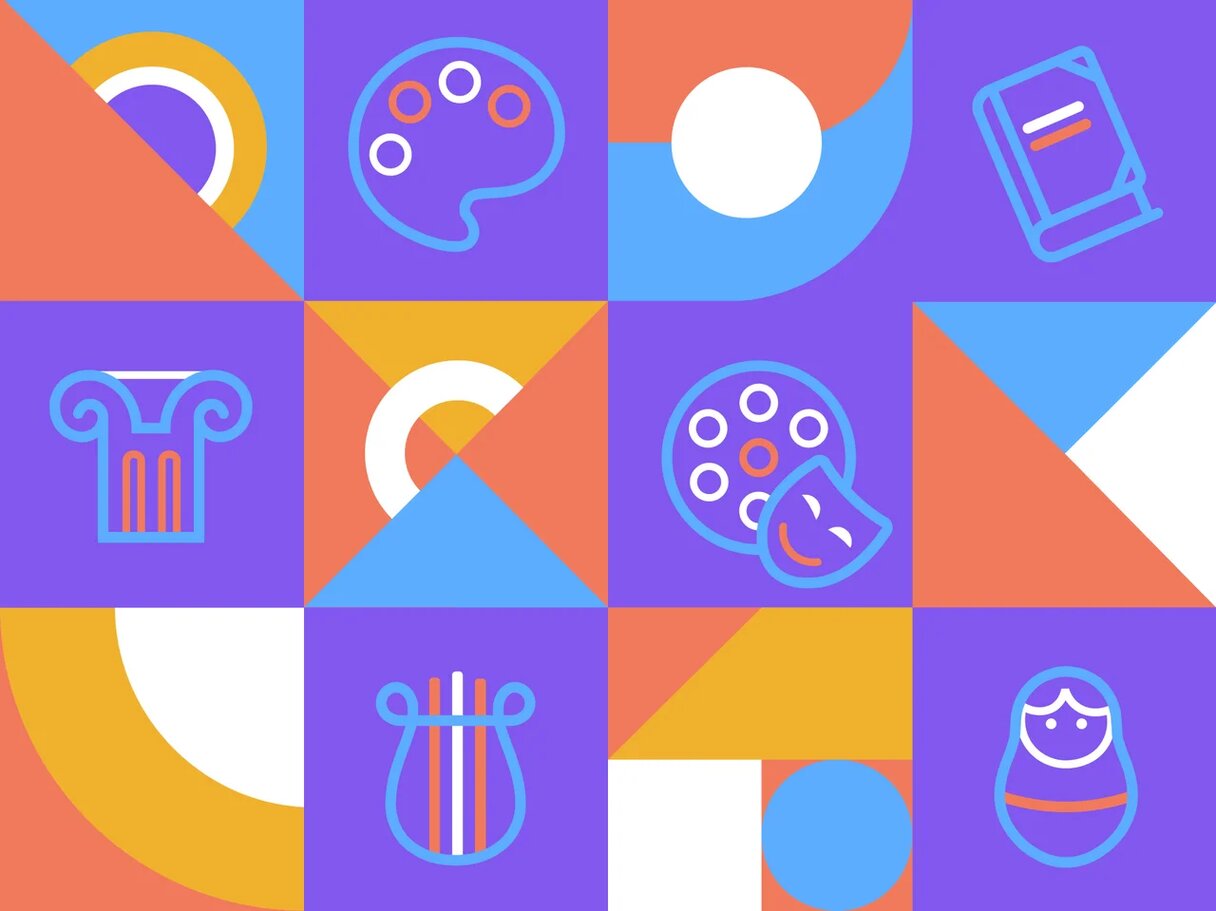 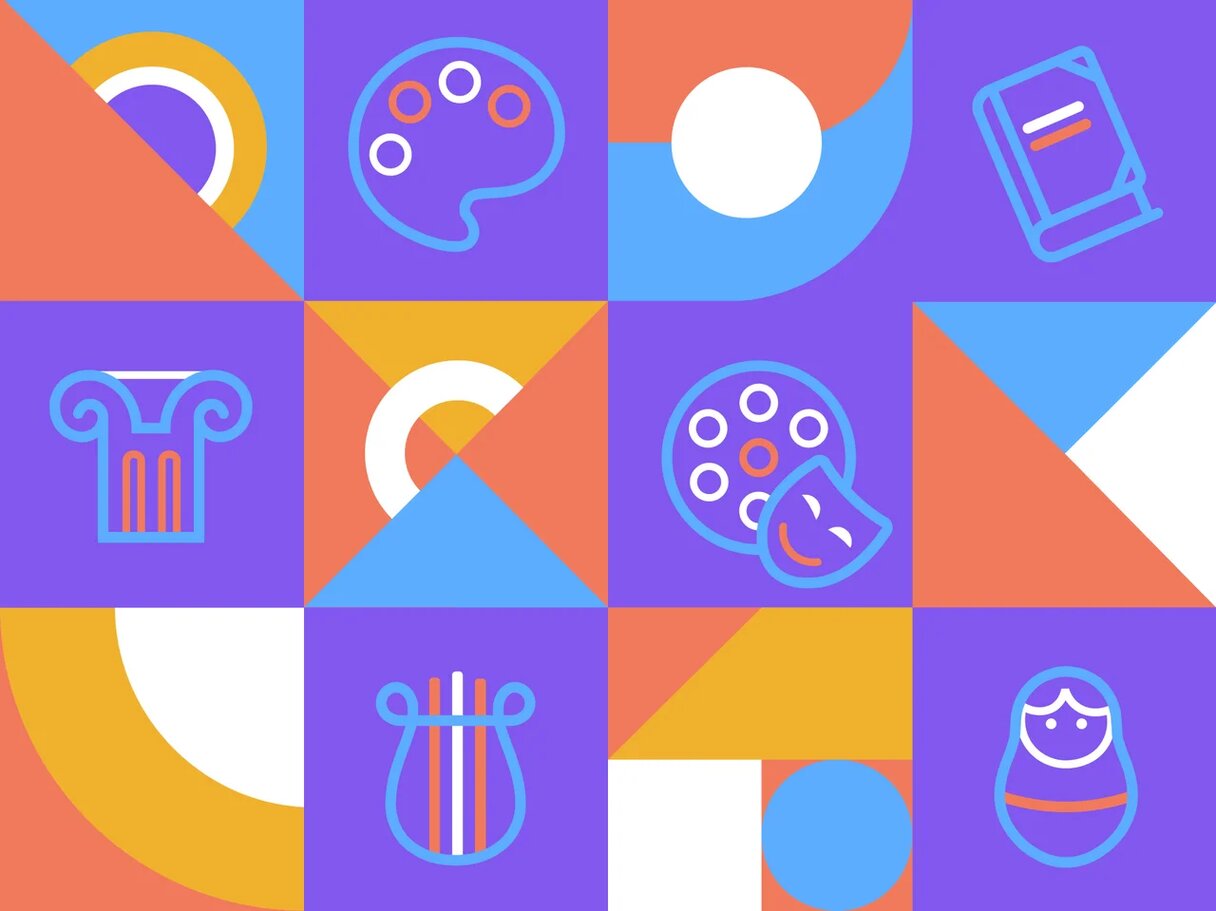 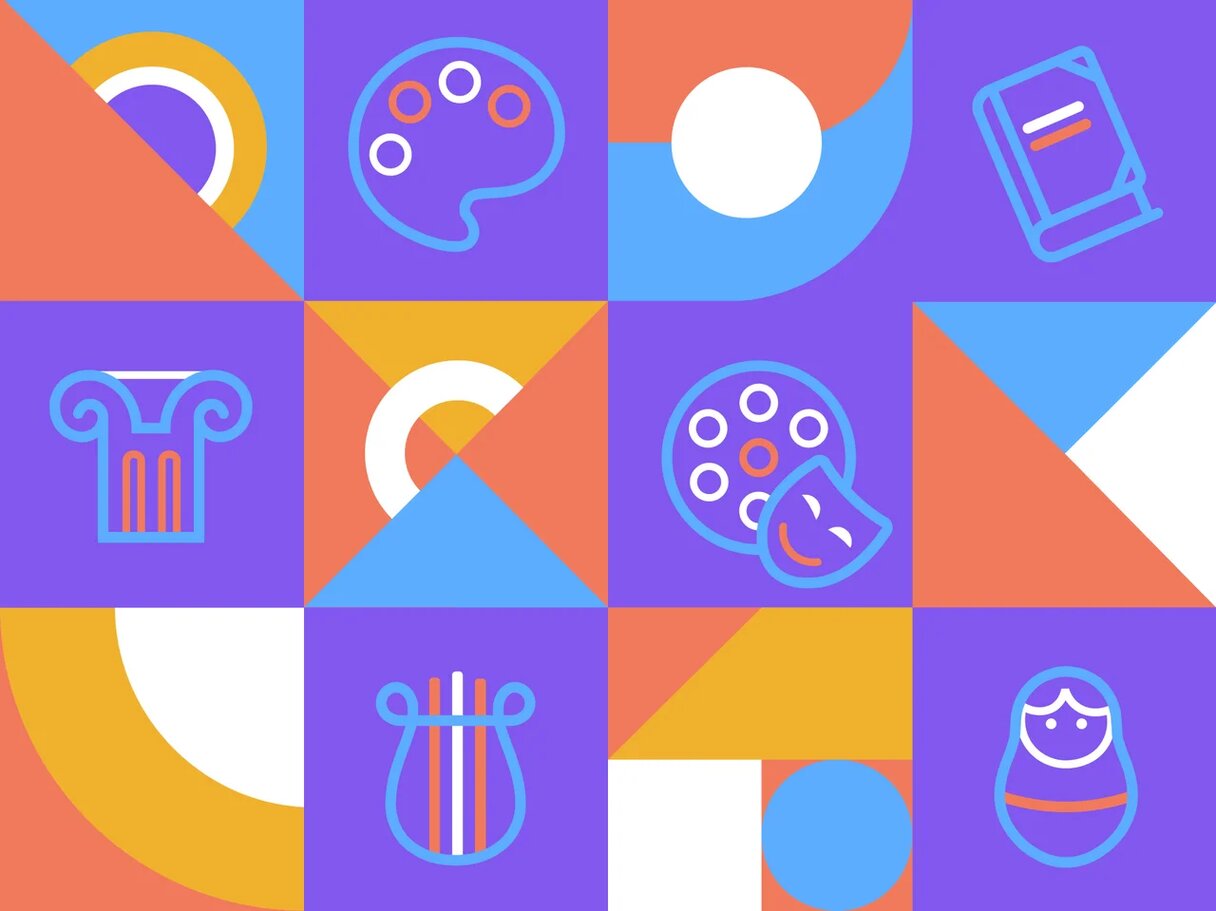 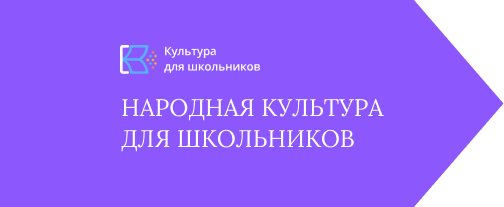 14 января - 31 марта
СВЯТКИ

 
            МАСЛЕНИЦА


          ВСТРЕЧА ВЕСНЫ
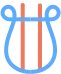 #фолкурок
#традициившколу 
#этноперемена
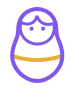 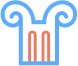 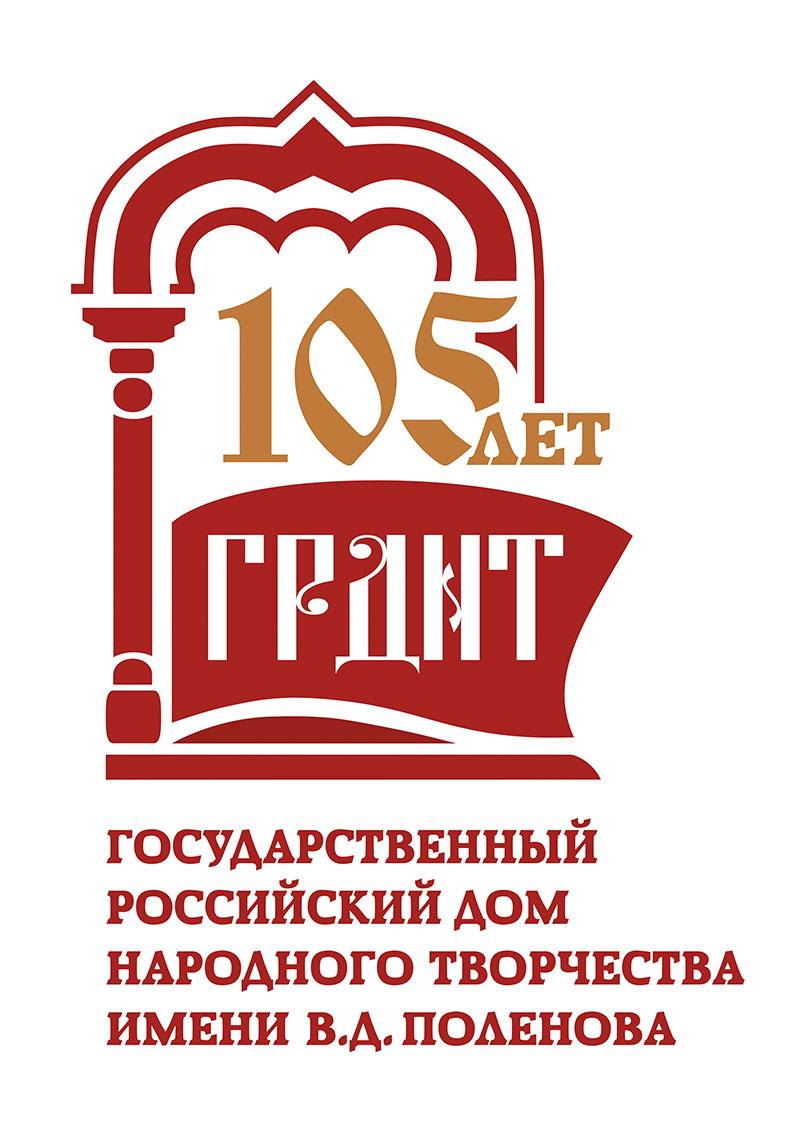 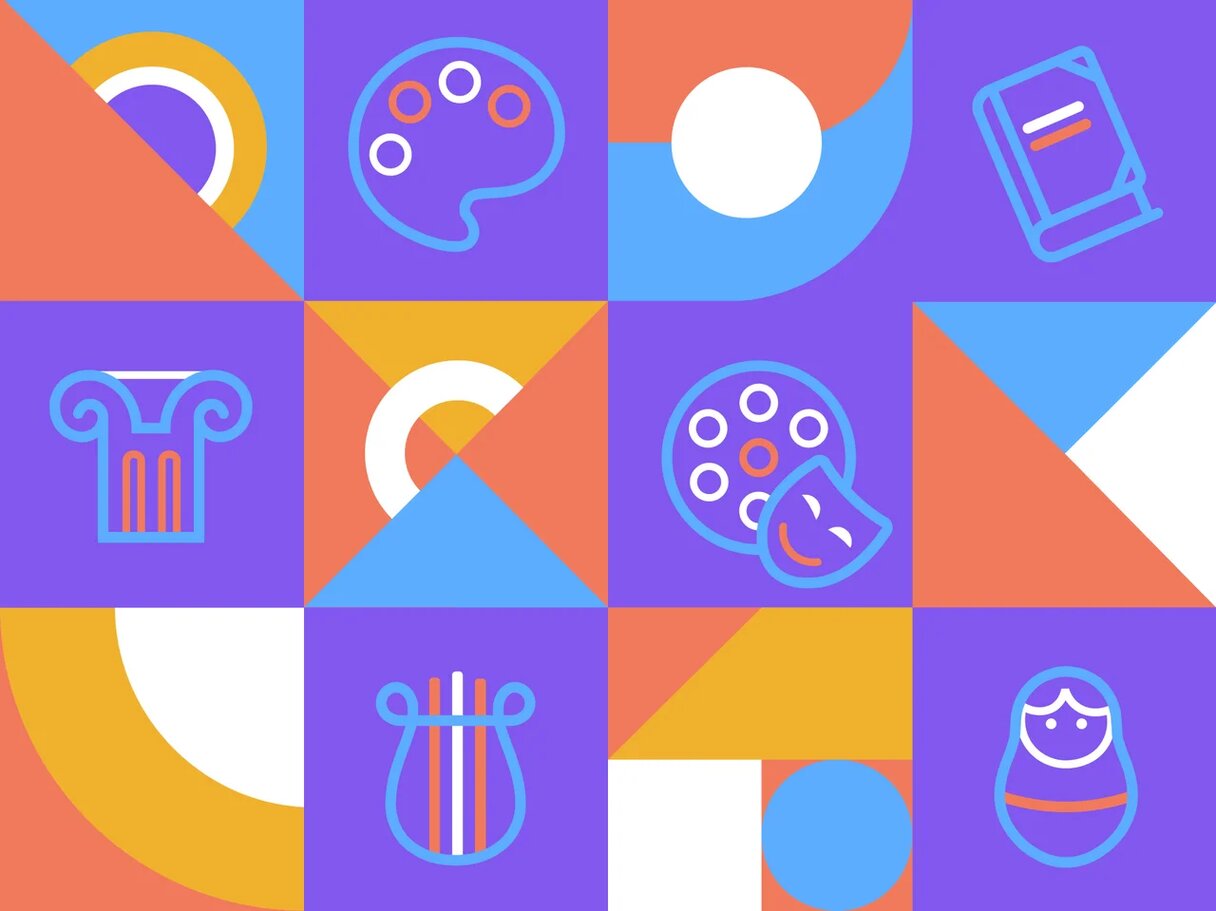 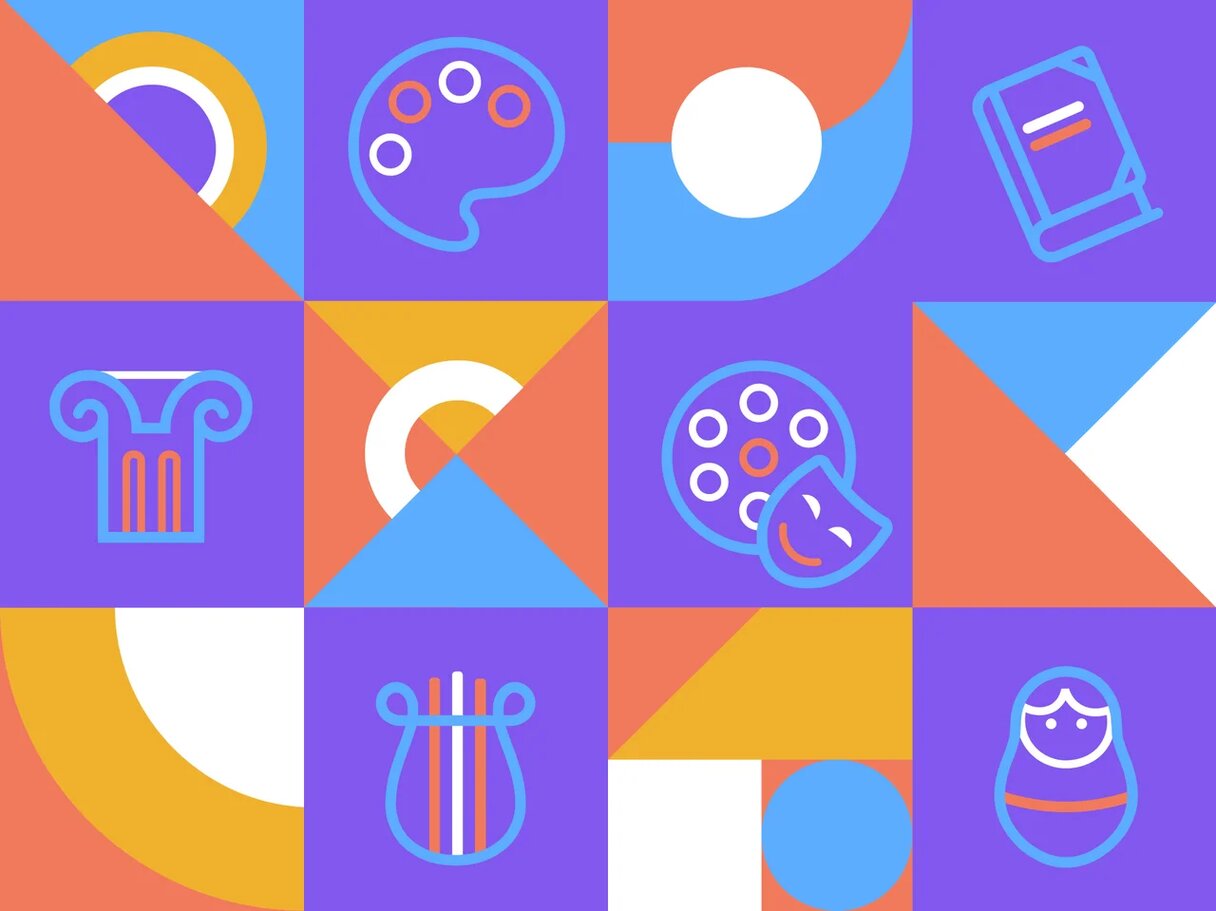 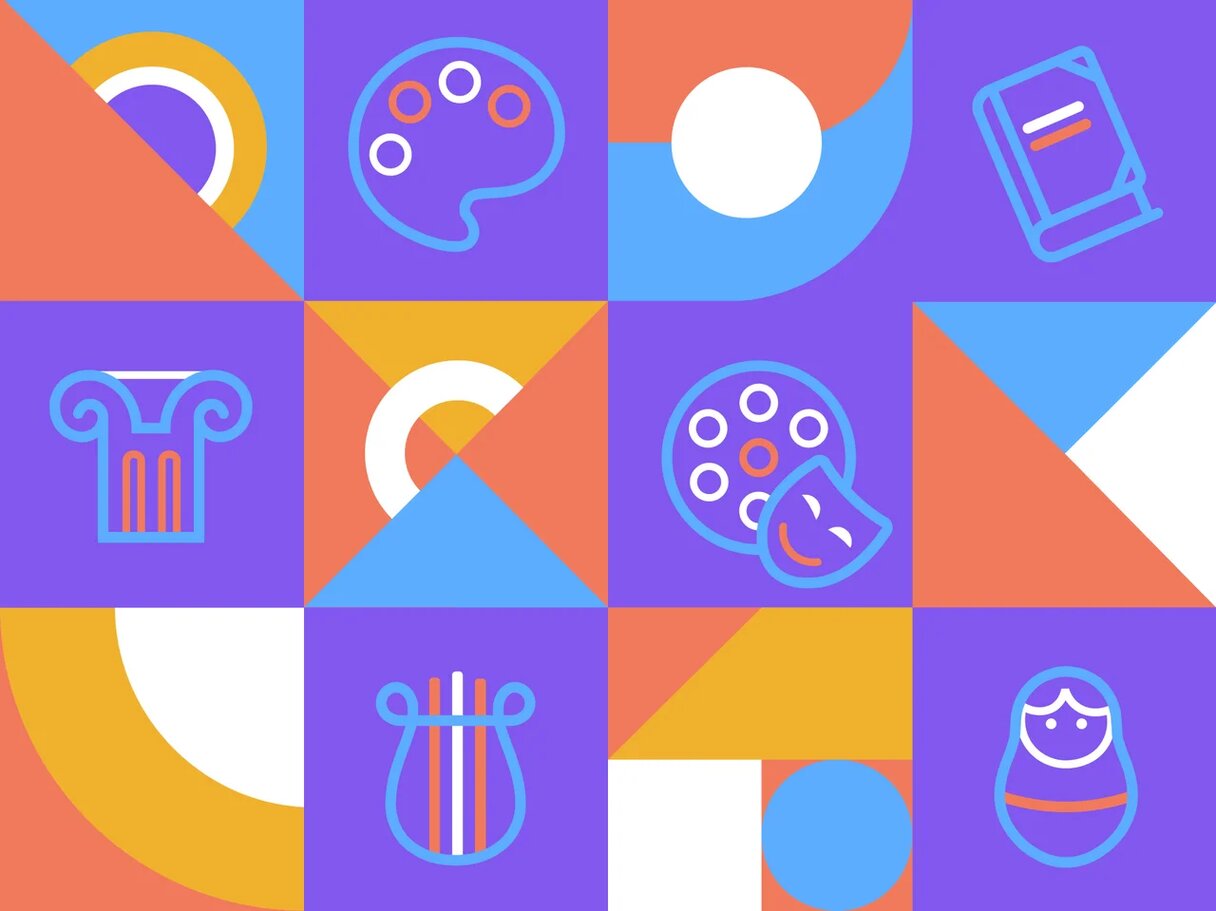 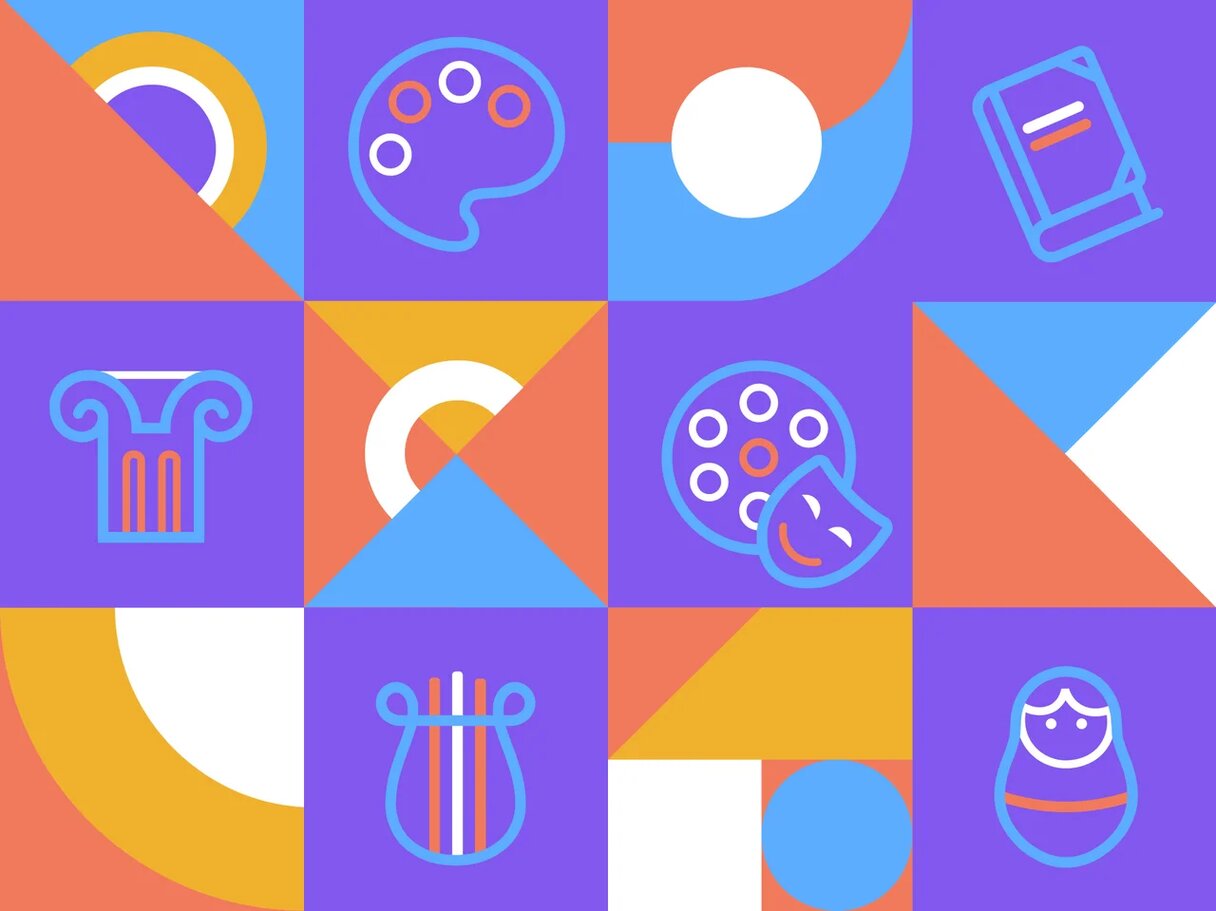 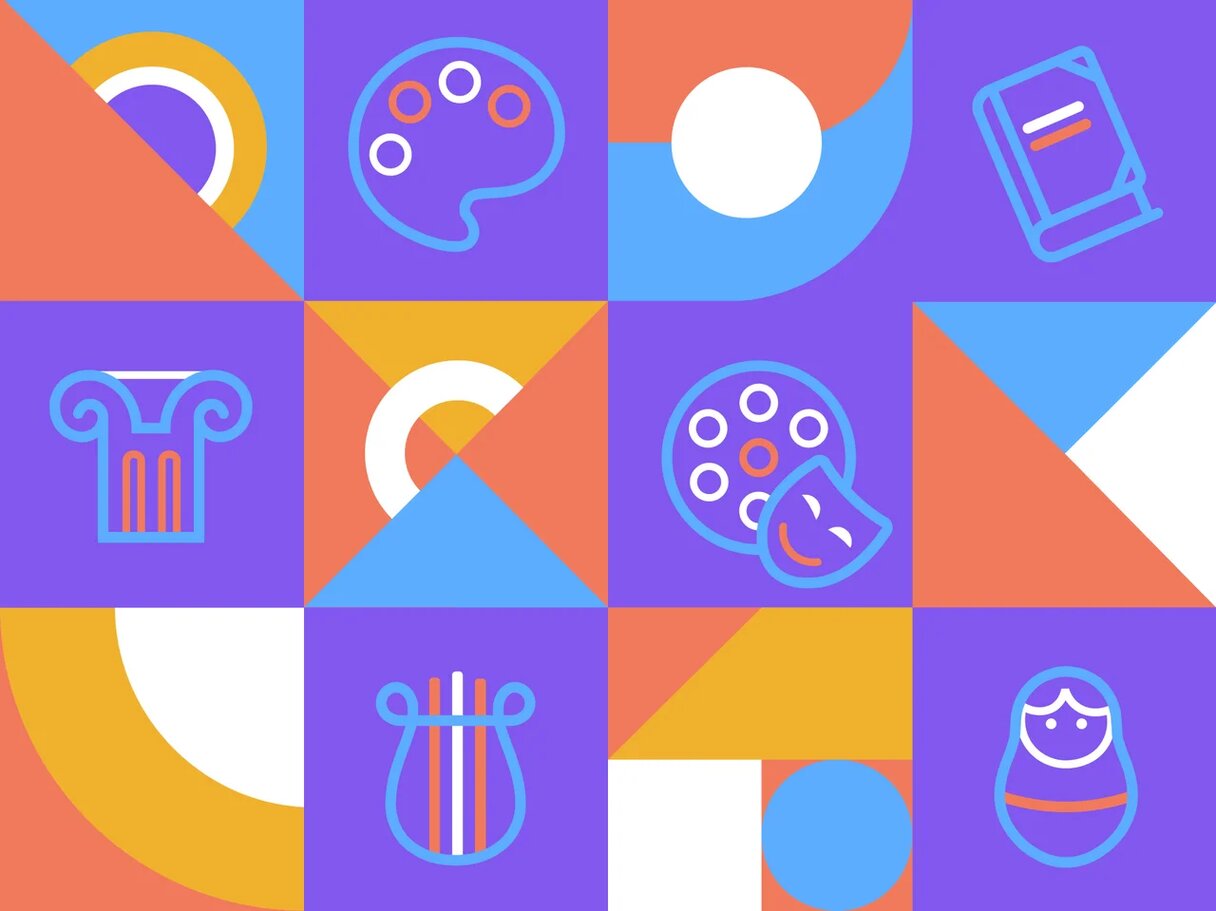 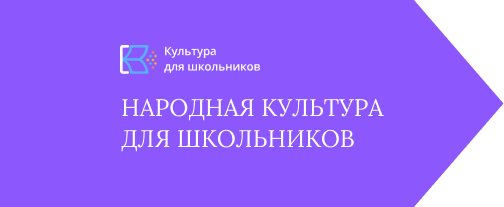 14 января - 31 марта
СВЯТКИ

 
            МАСЛЕНИЦА


          ВСТРЕЧА ВЕСНЫ
ОНЛАЙН-КОНЦЕРТЫ 
МАСТЕР-КЛАССЫ
ВИРТУАЛЬНЫЕ ВЫСТАВКИ
ОНЛАЙН-ПОКАЗЫ
ВЕБ-ЭКСПЕДИЦИЯ   
ЭТНО-ЧЕЛЛЕНДЖ 
ФЛЕШМОБЫ
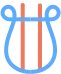 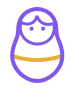 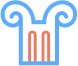 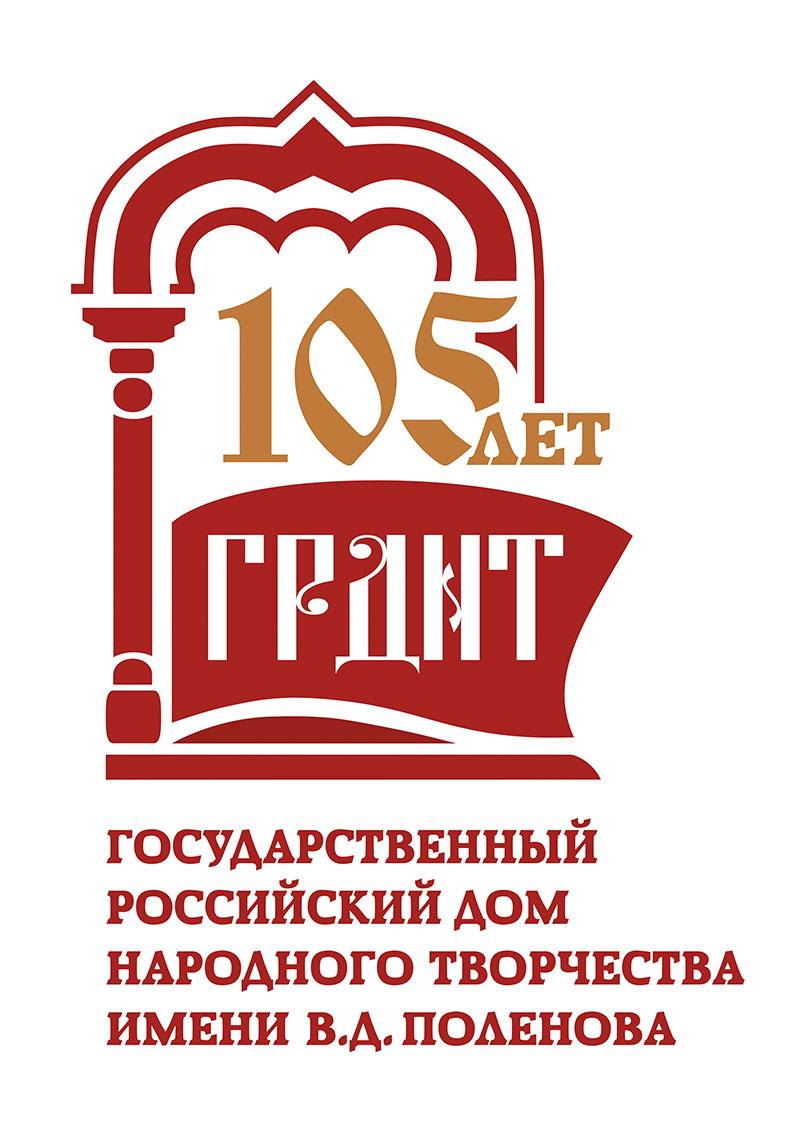 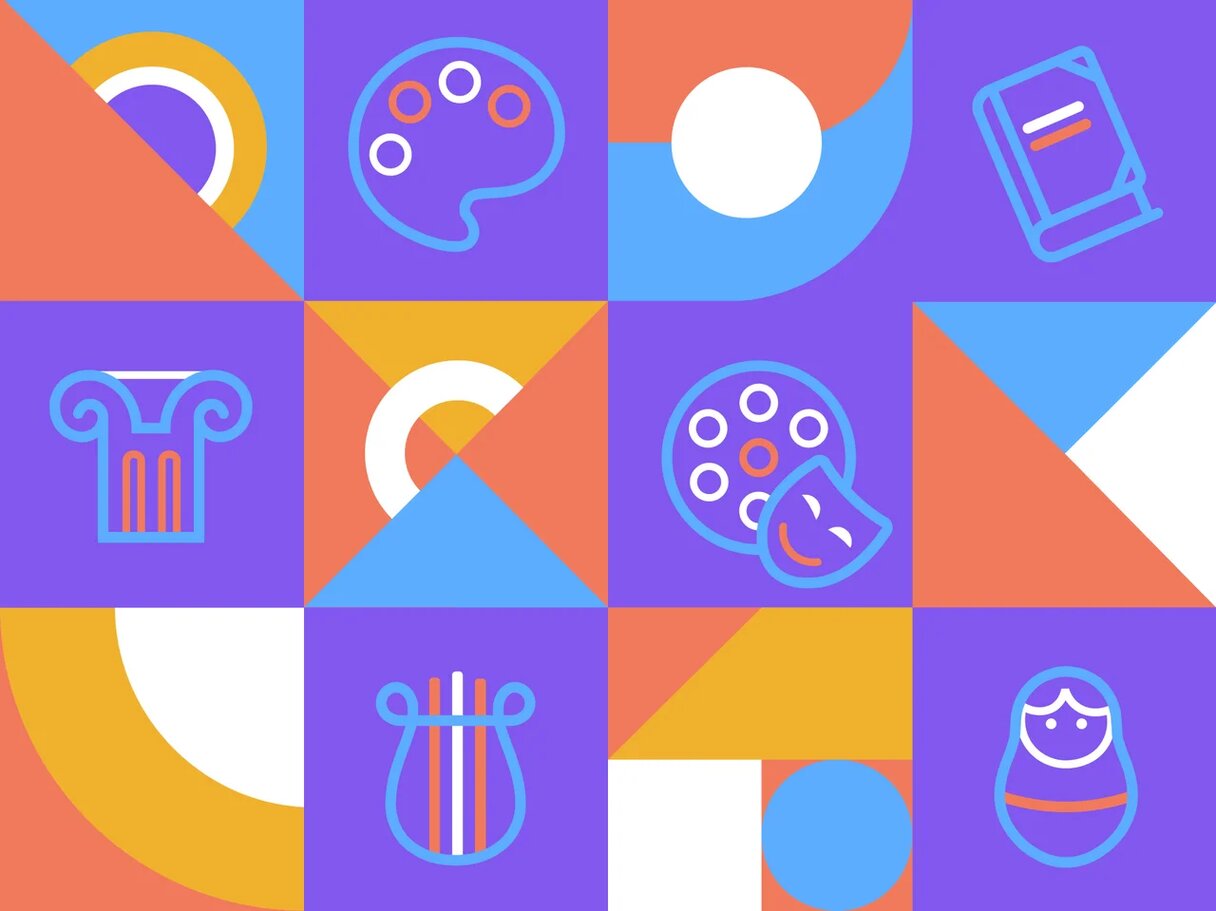 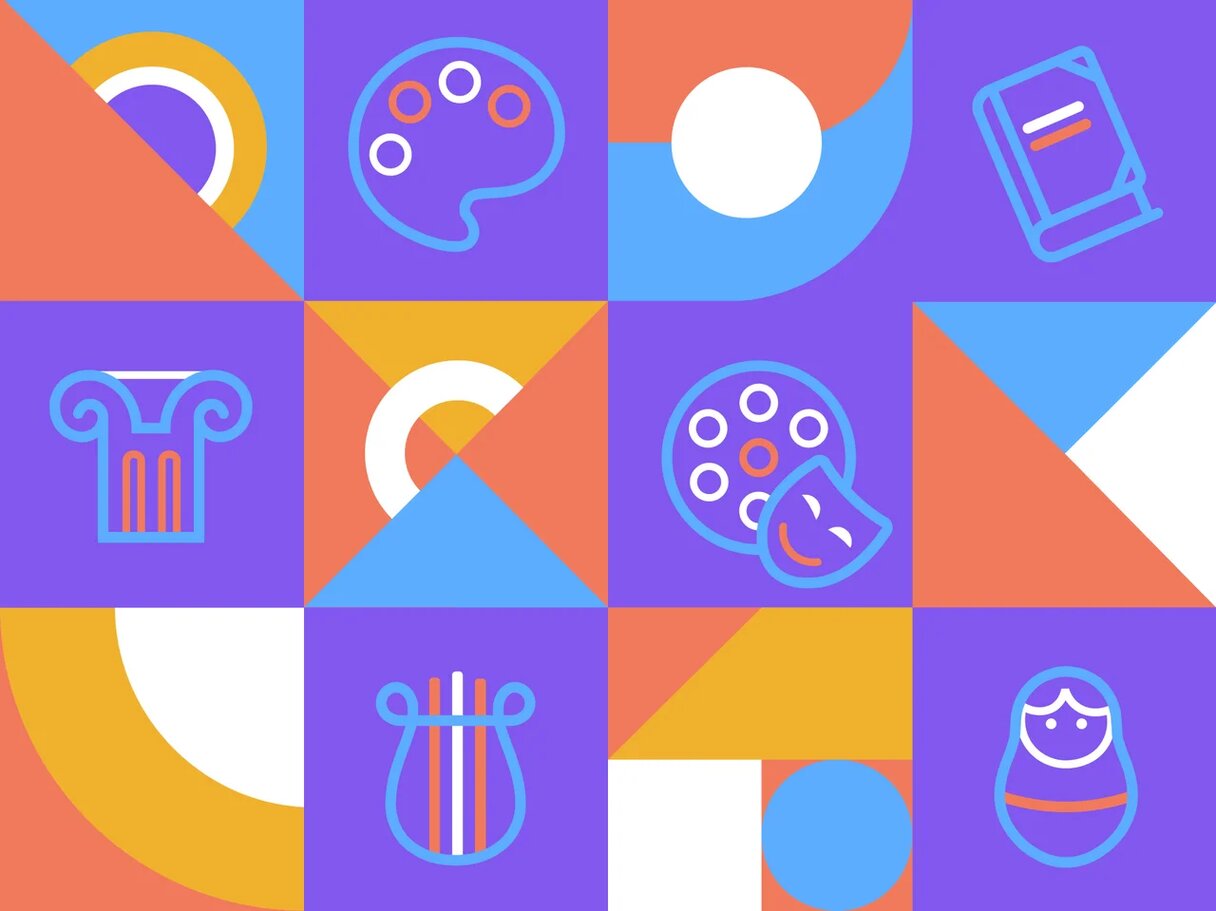 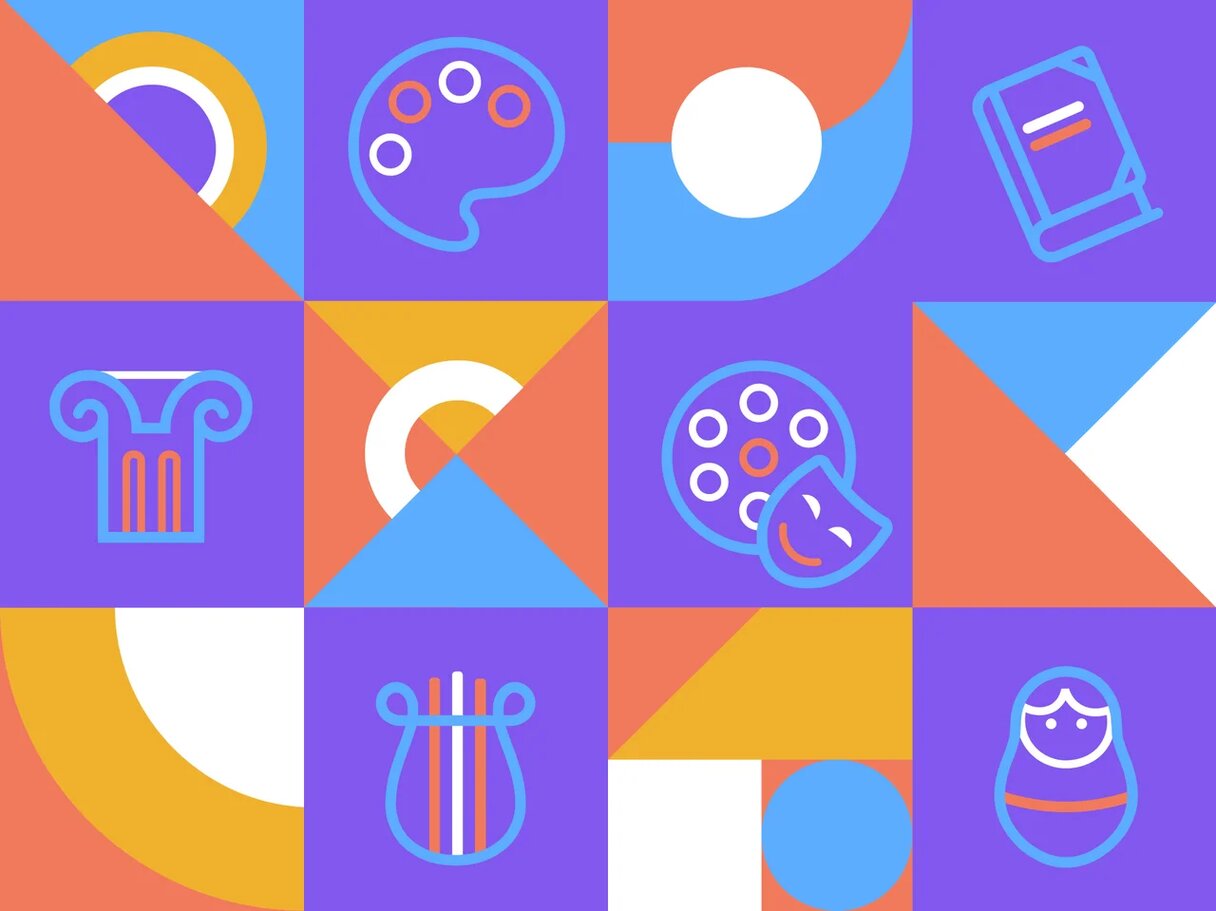 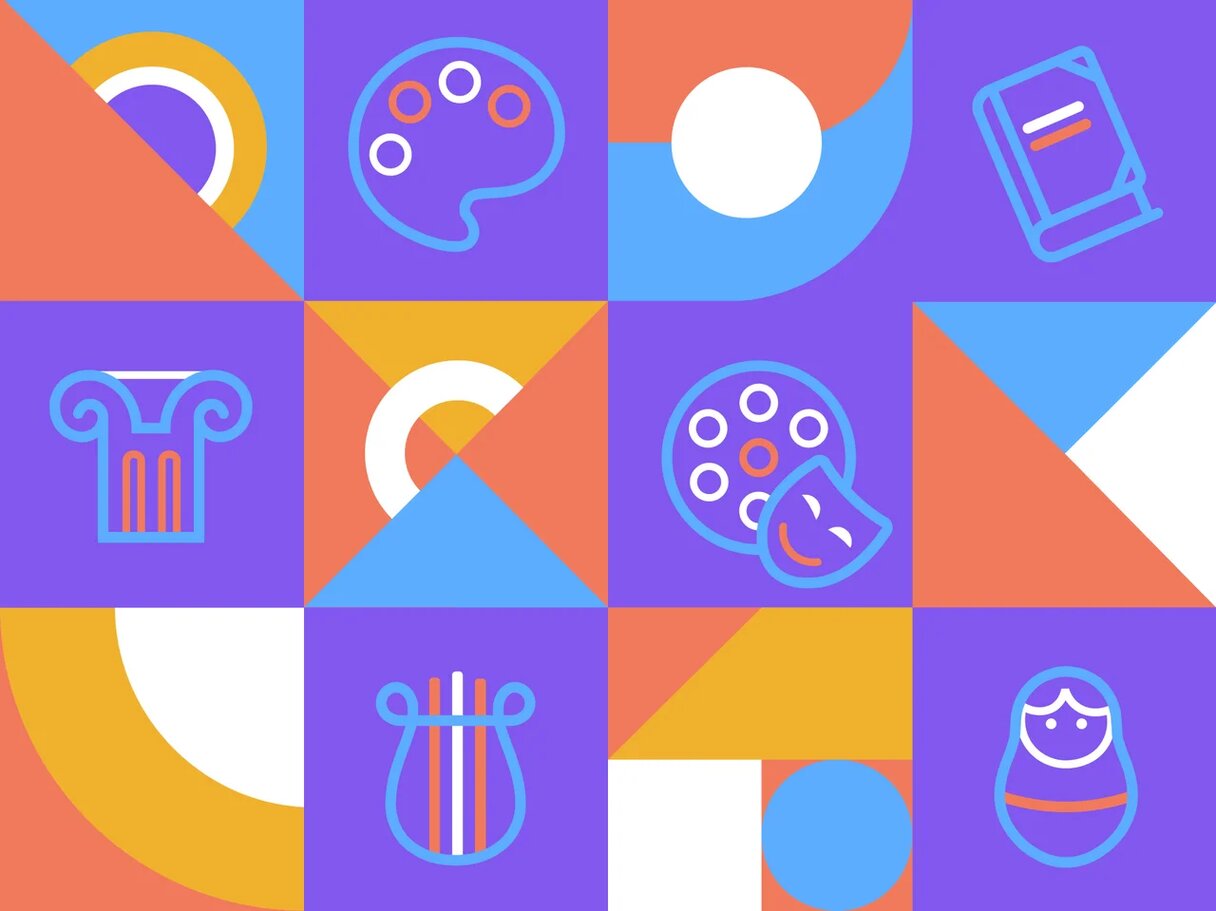 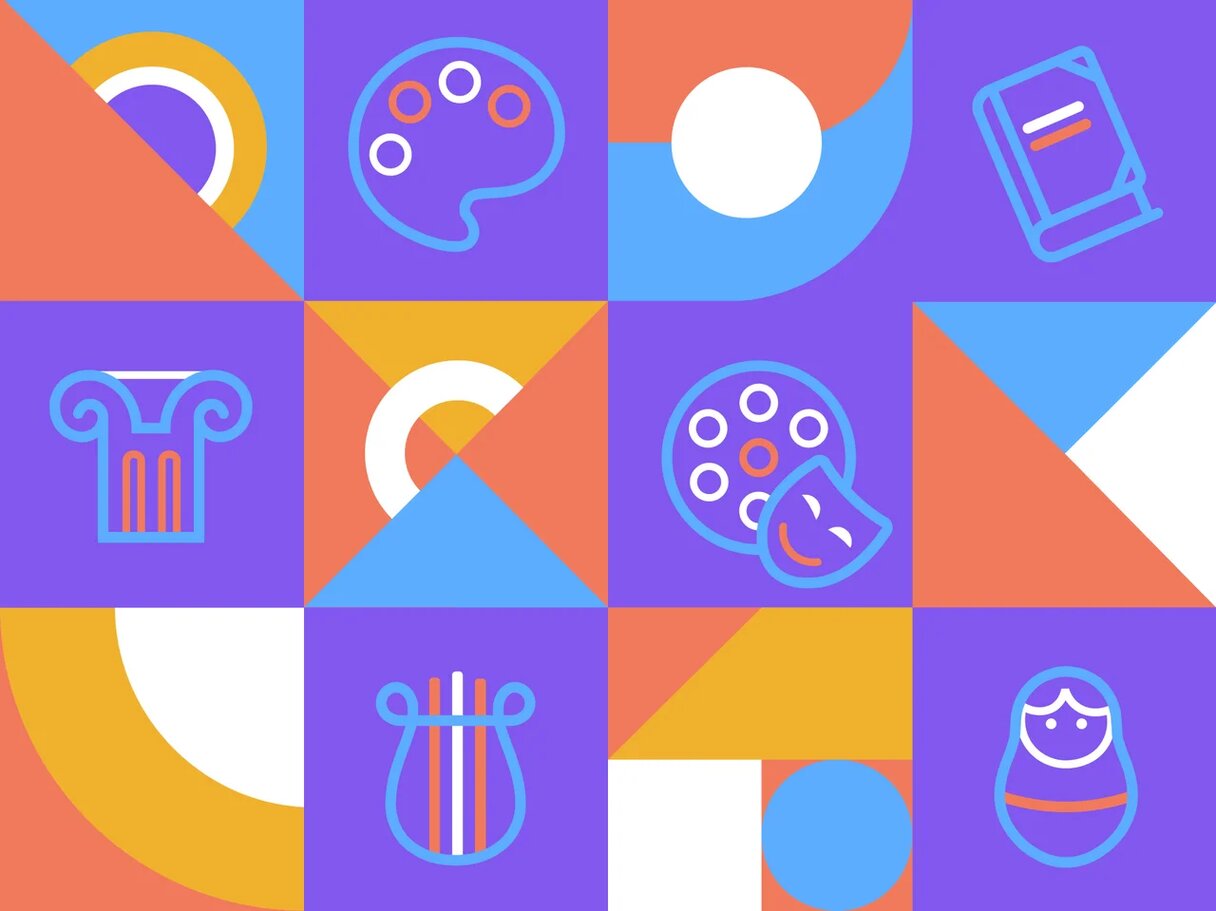 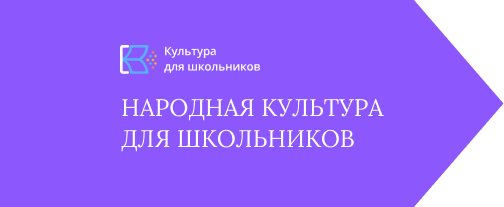 14 января  - 31 марта
14 – 19 января  -  Акция «ОНЛАЙНКОЛЯДКИ»


Февраль- март – Фольклорная ВЕБ-ЭКСПЕДИЦИЯ


Фольклорная среда -  #ФОЛК_УРОК
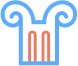 #фолкурок      #традициившколу        #этноперемена
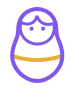 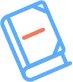 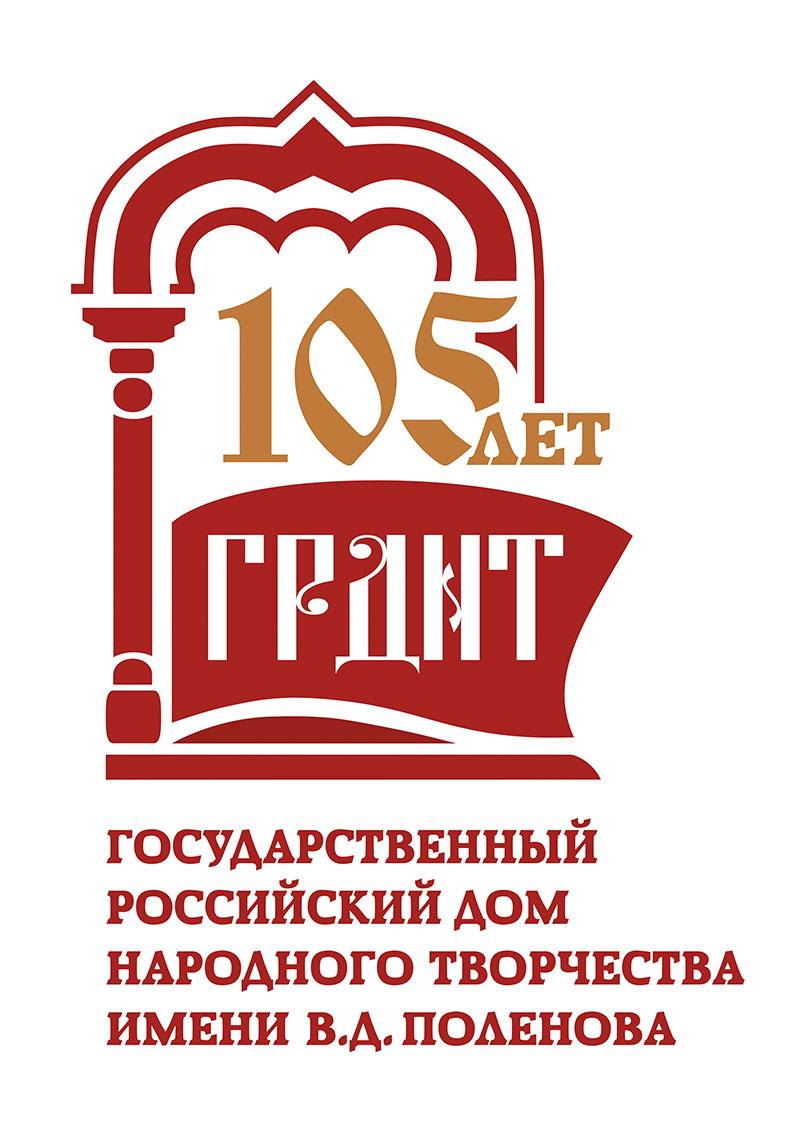 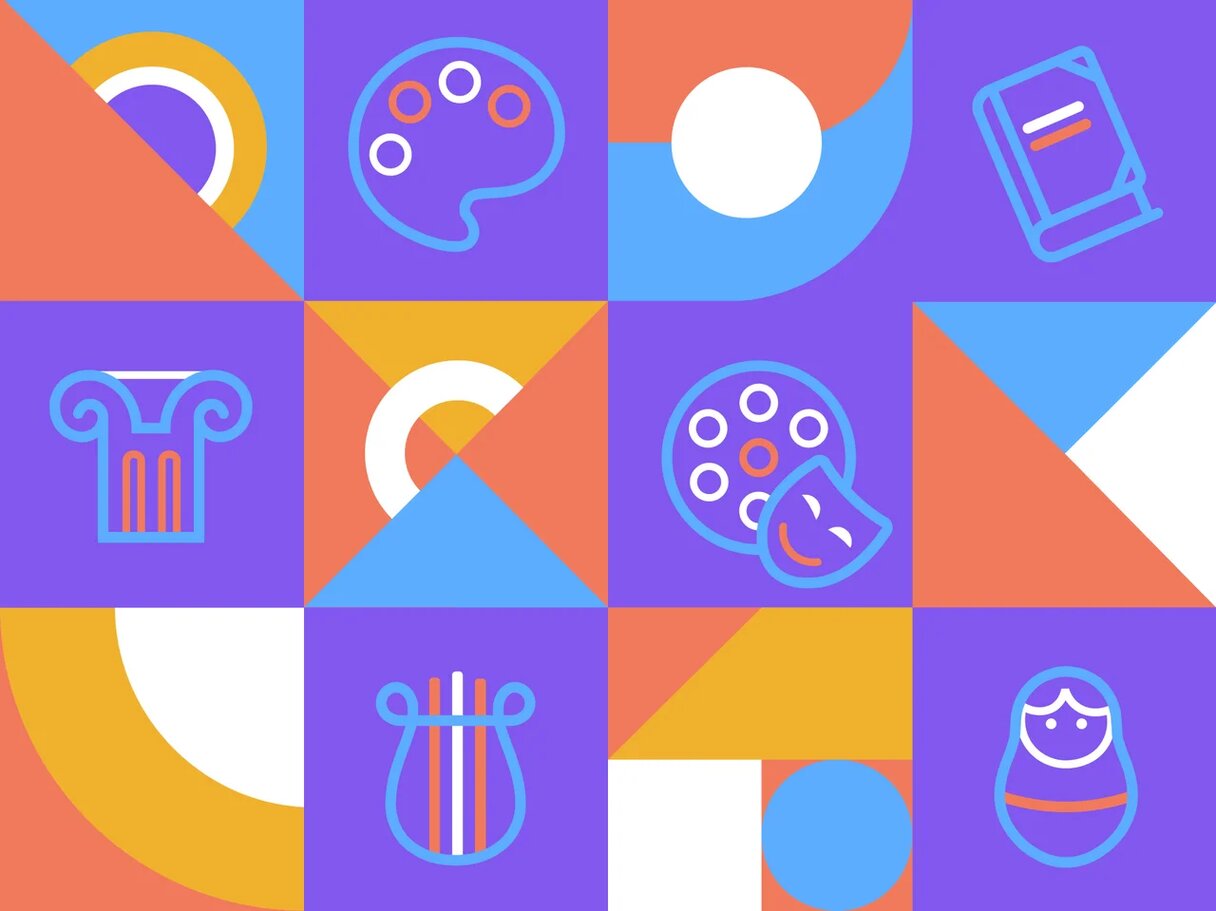 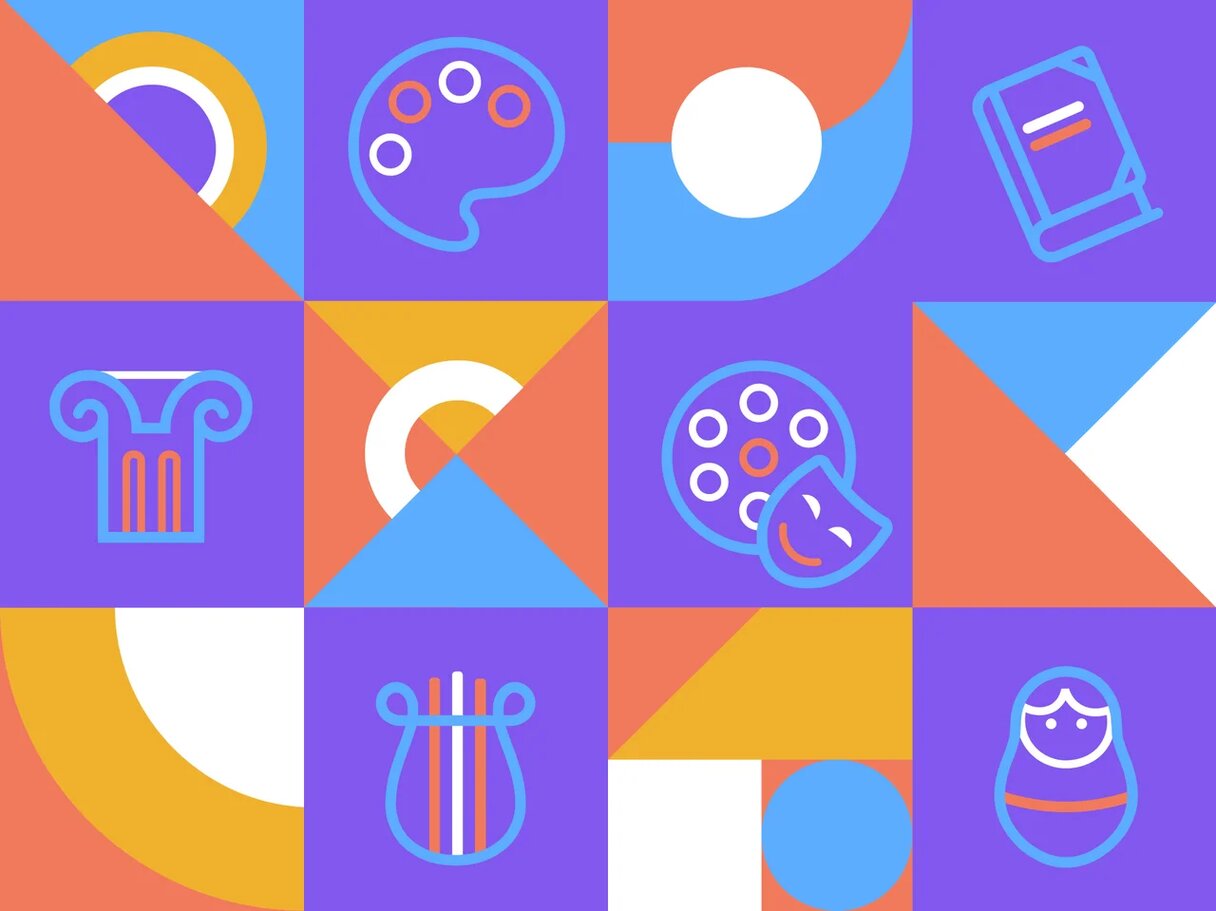 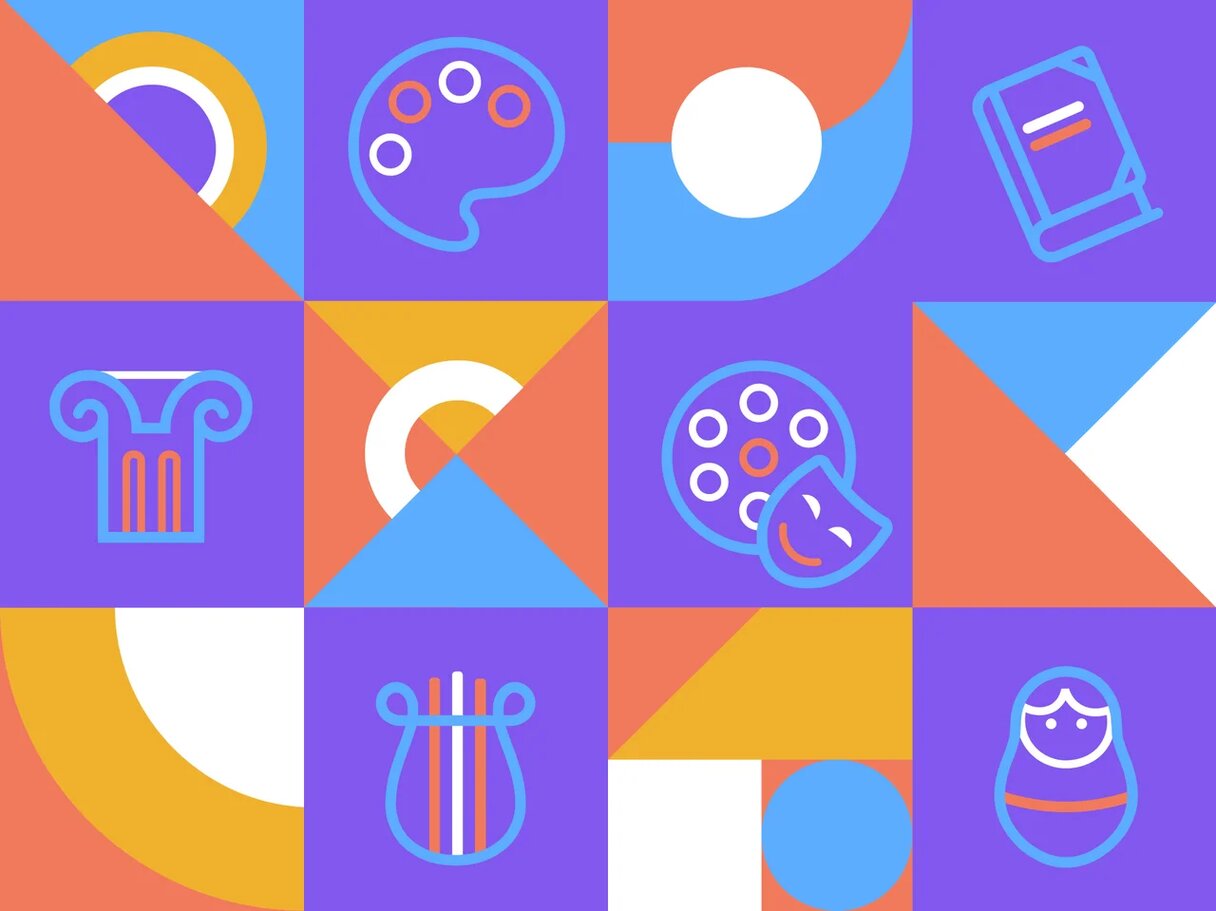 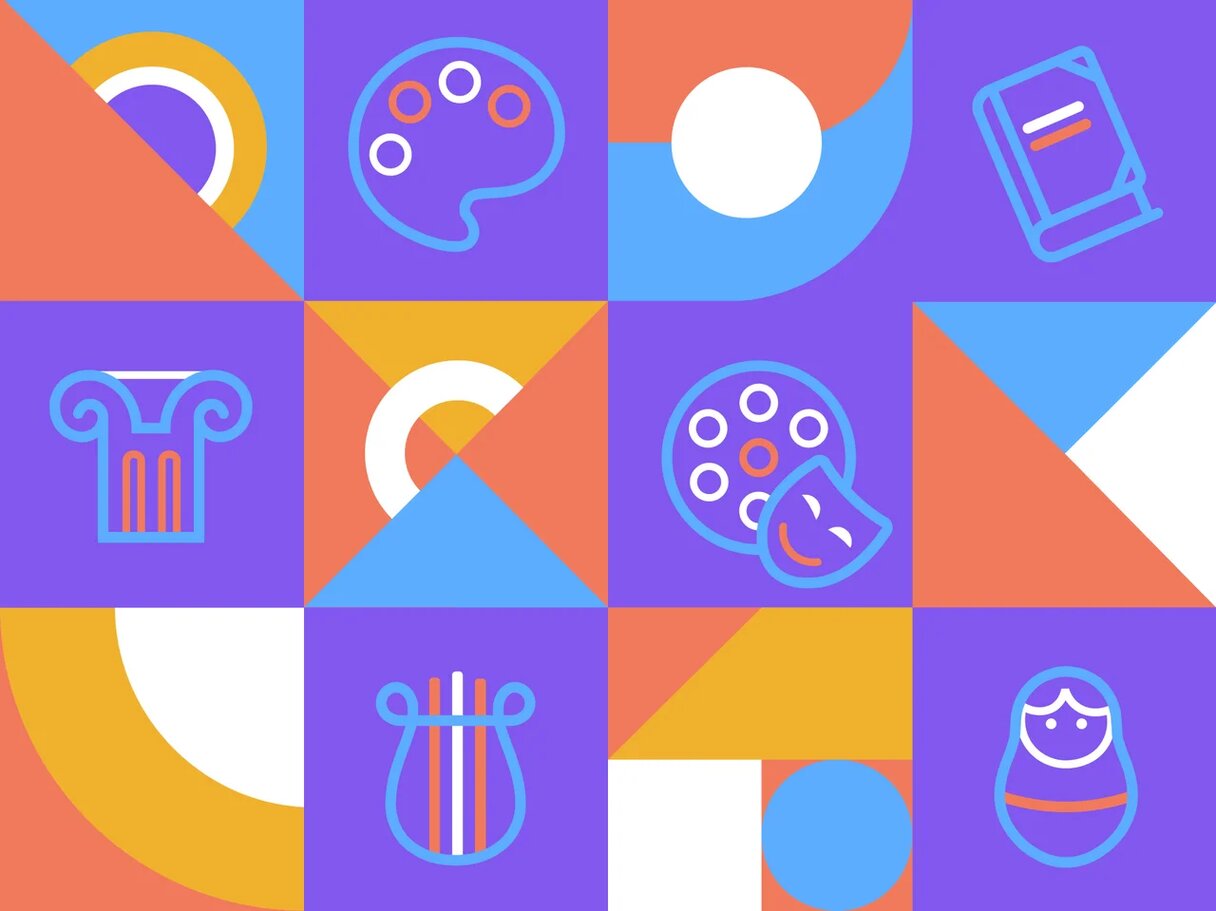 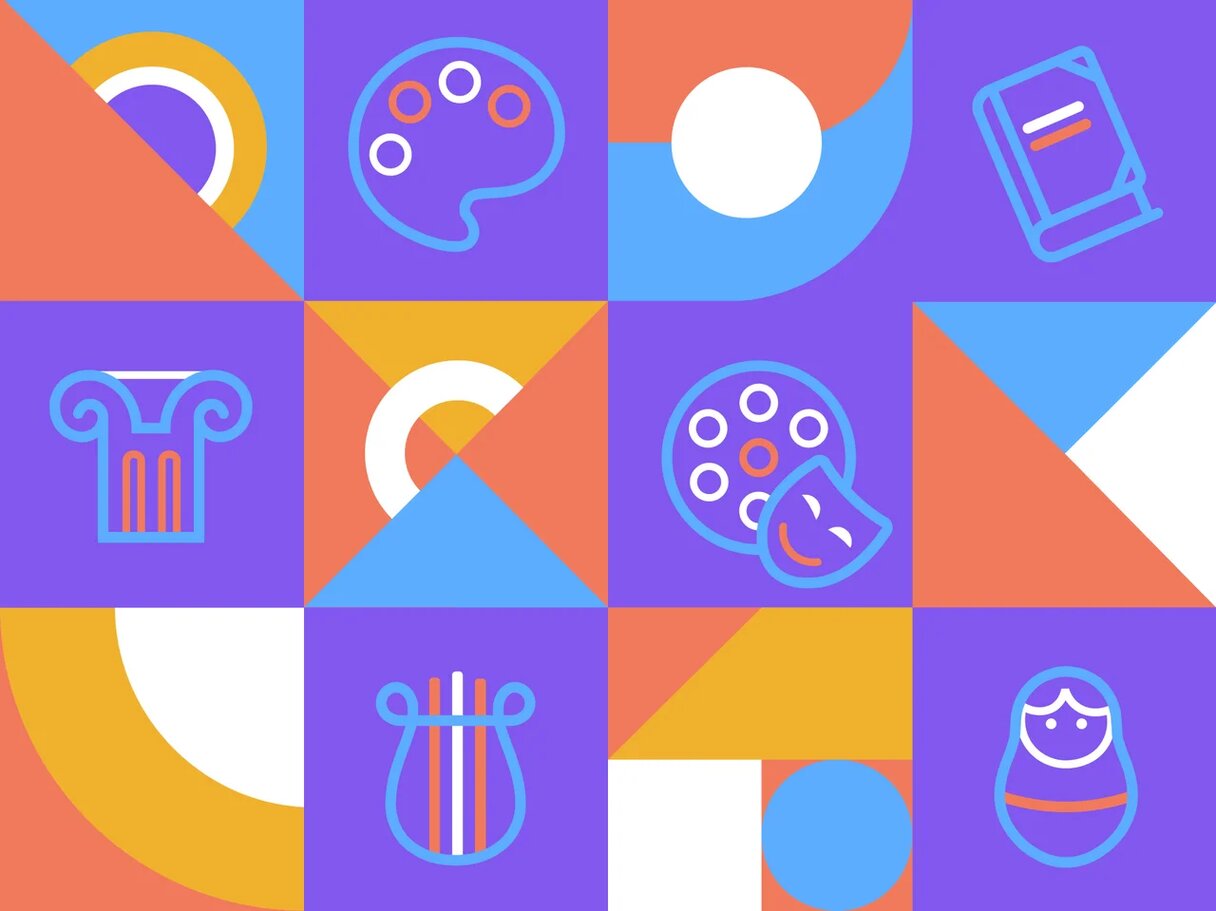 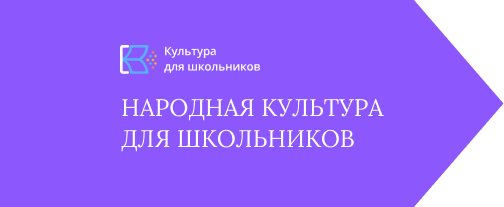 Практическое руководство
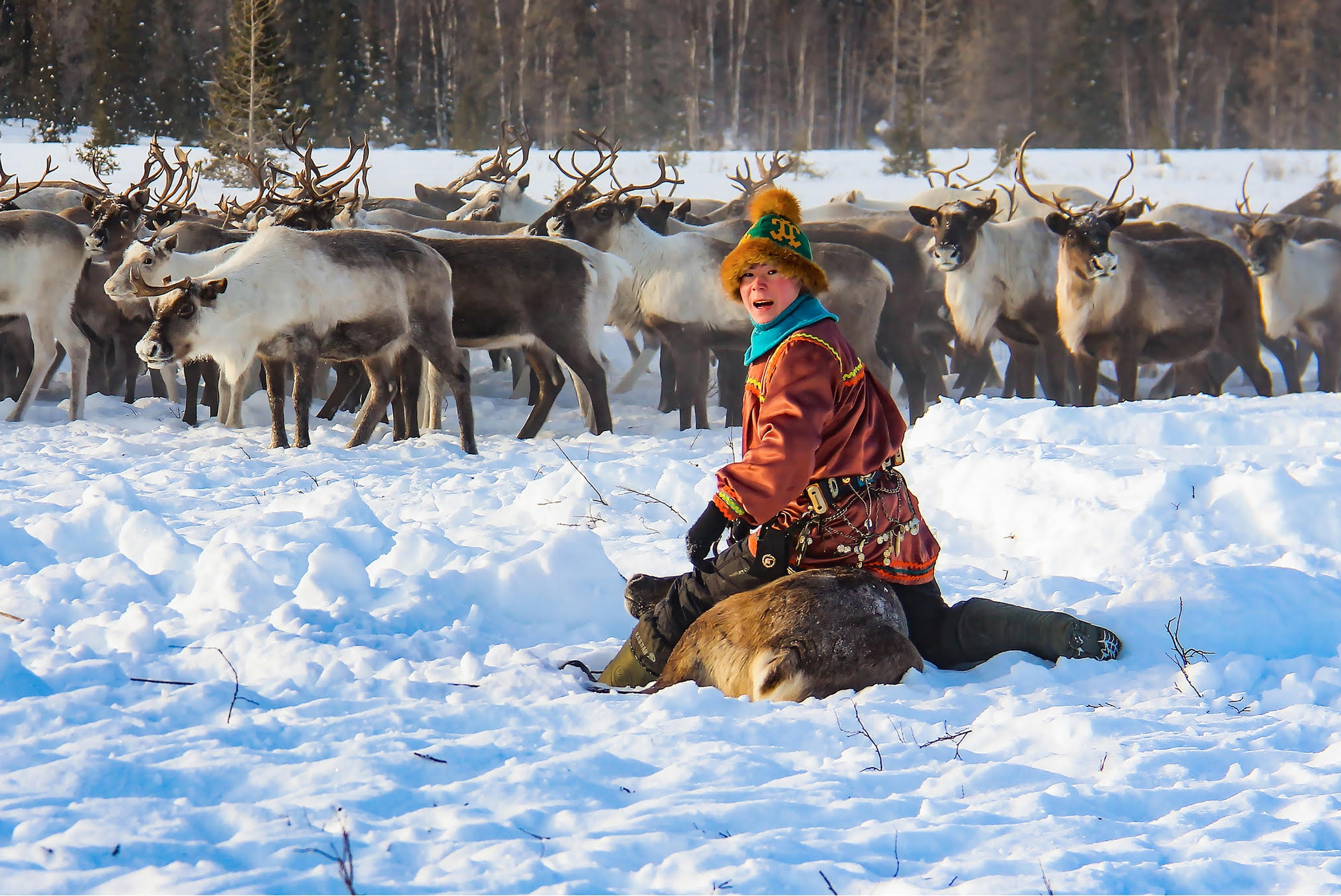 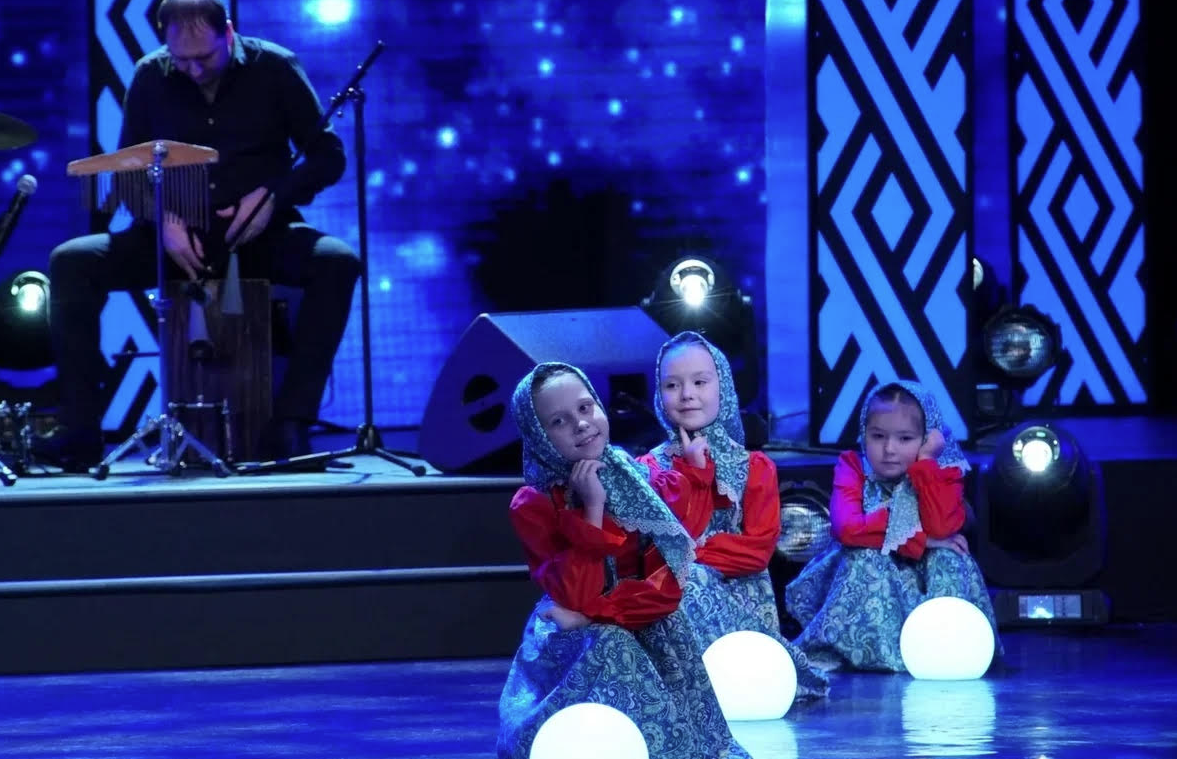 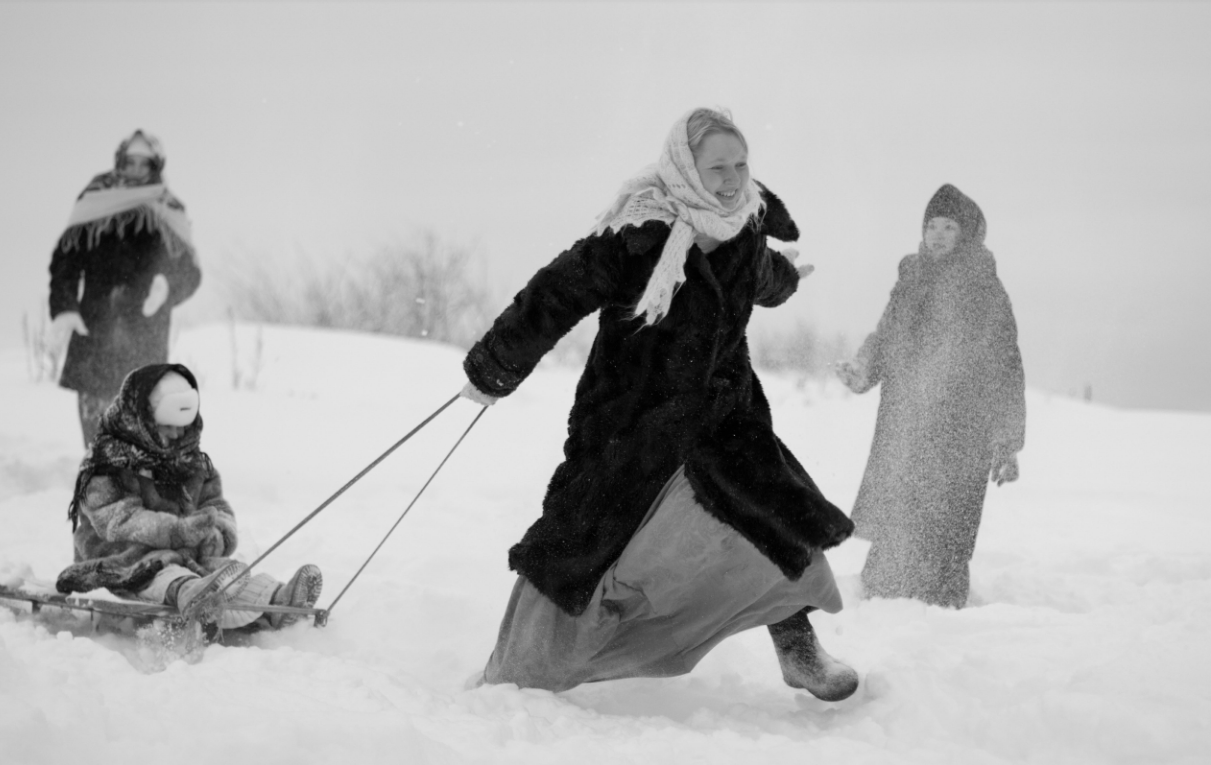 пошаговые рекомендации         современные форматы           разнообразные темы
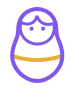 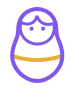 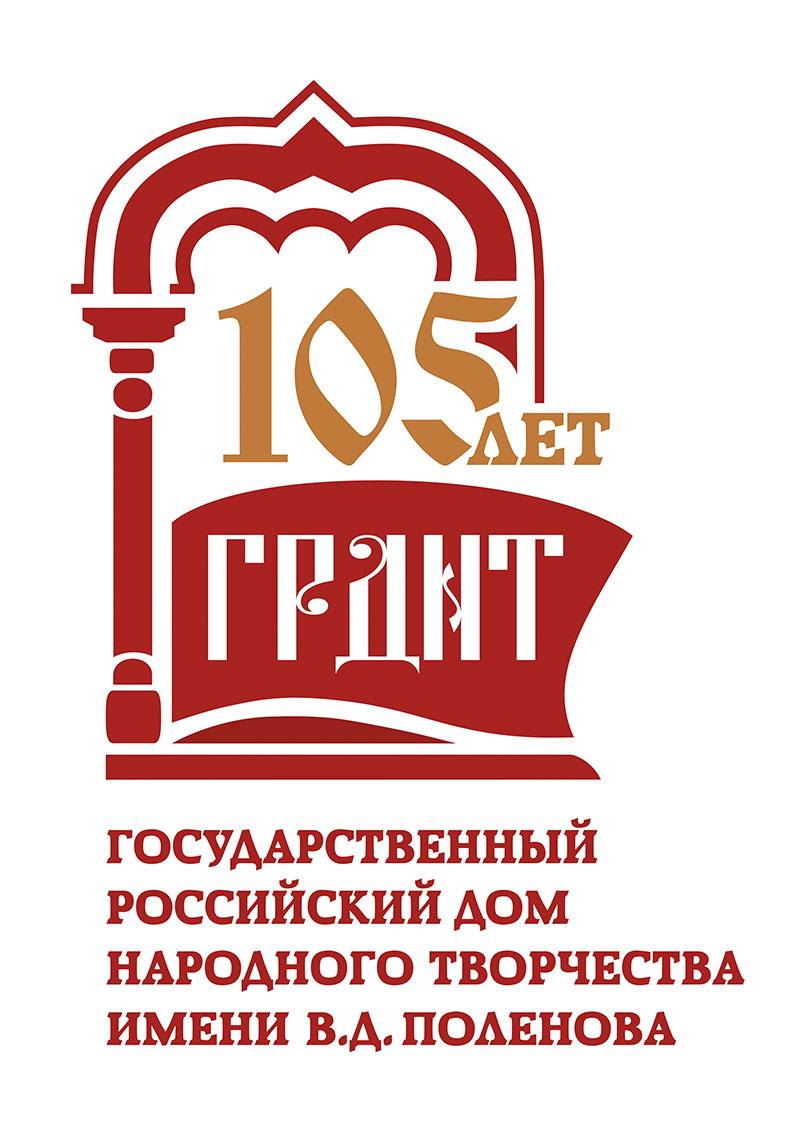 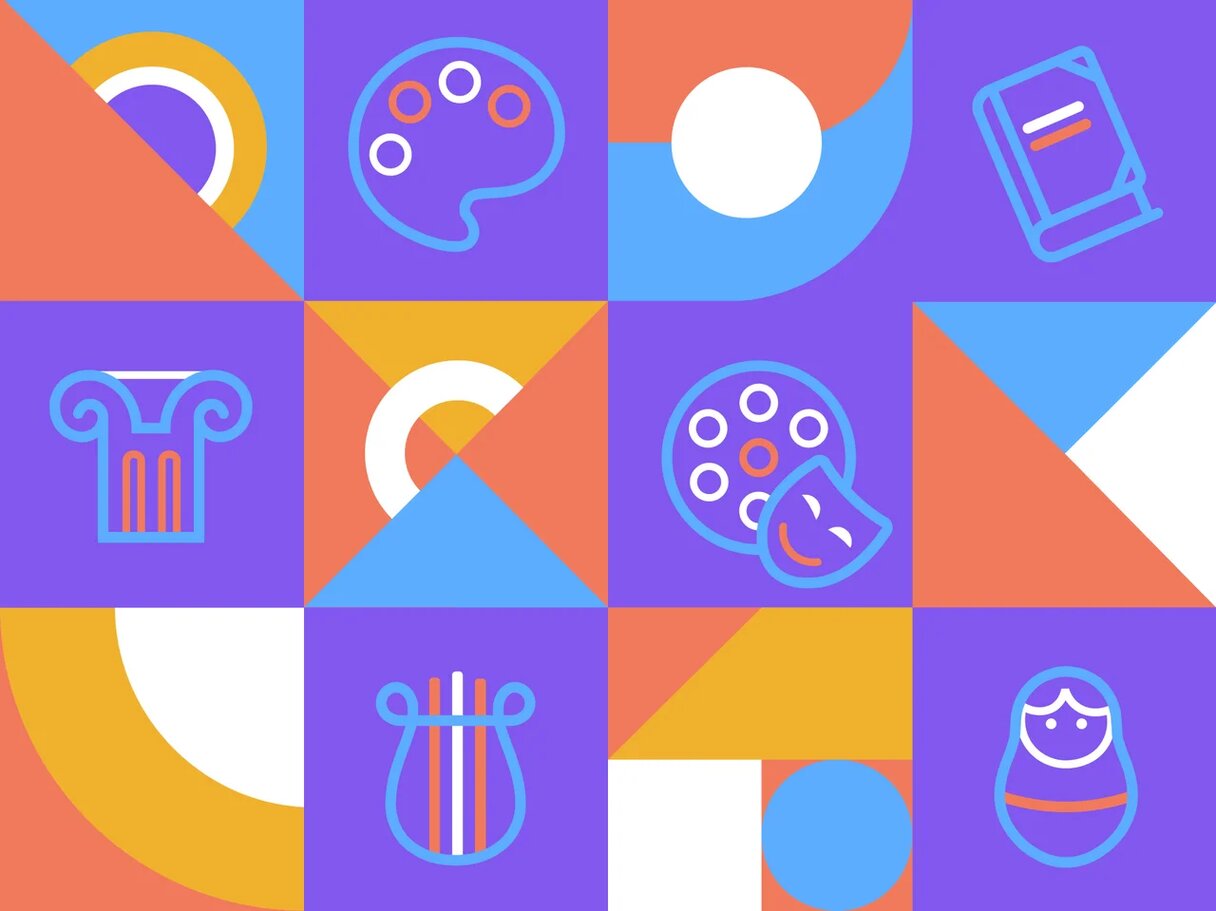 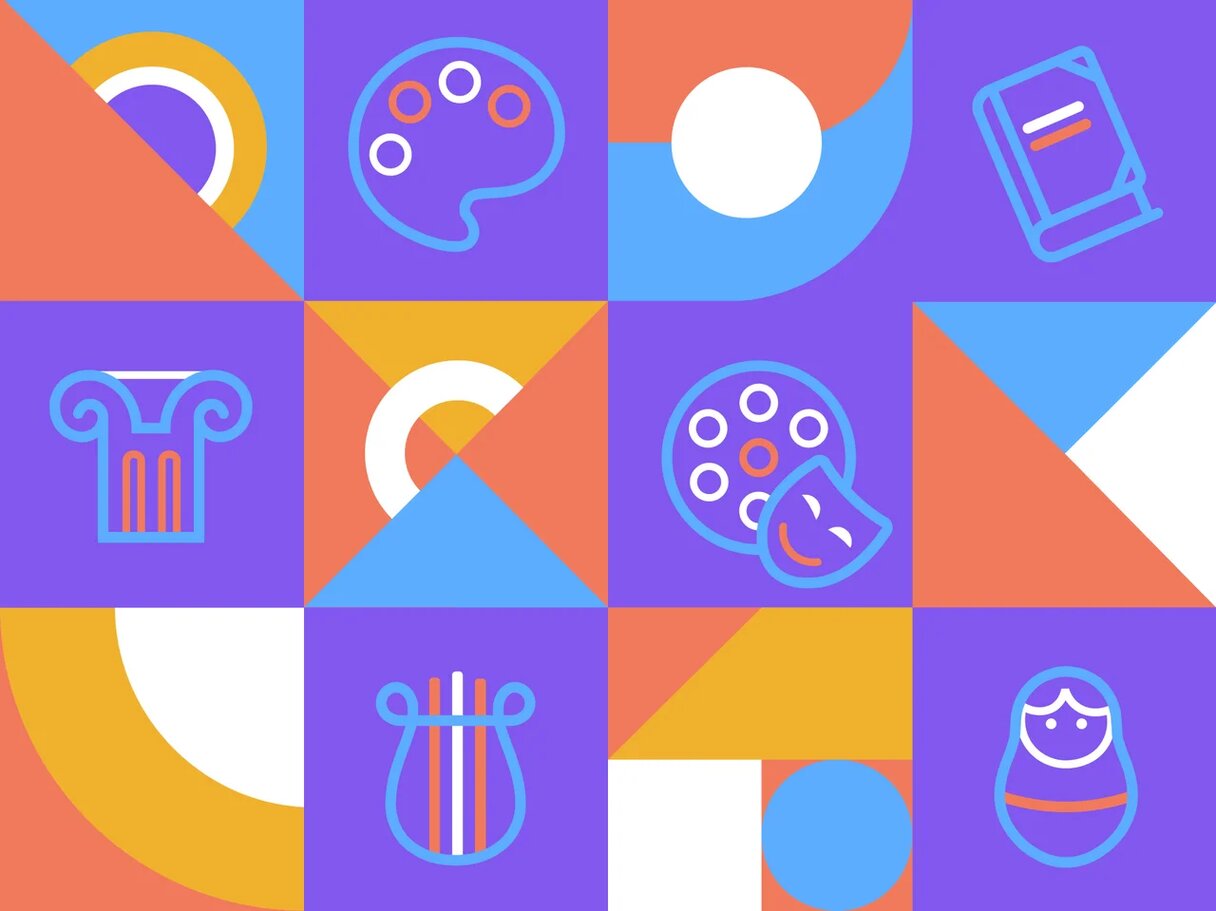 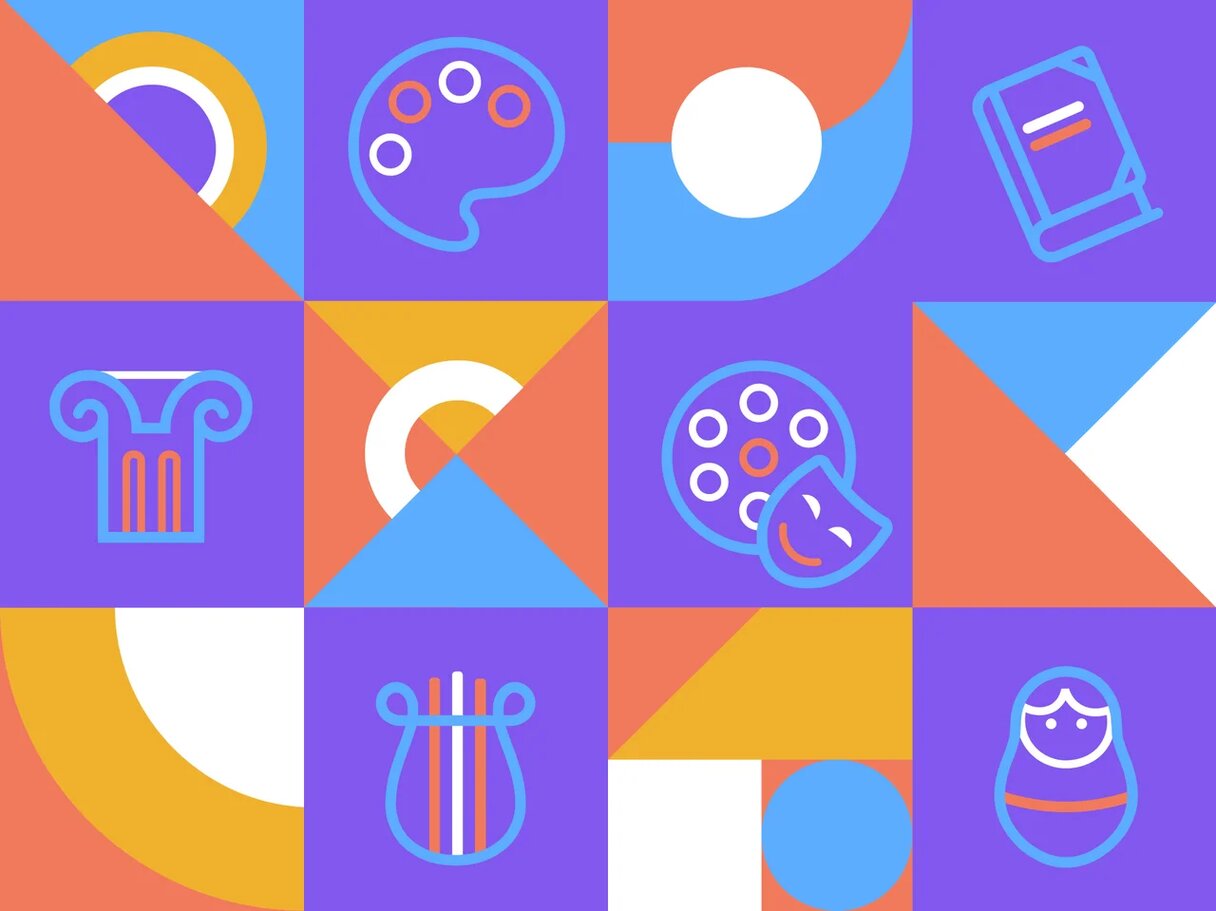 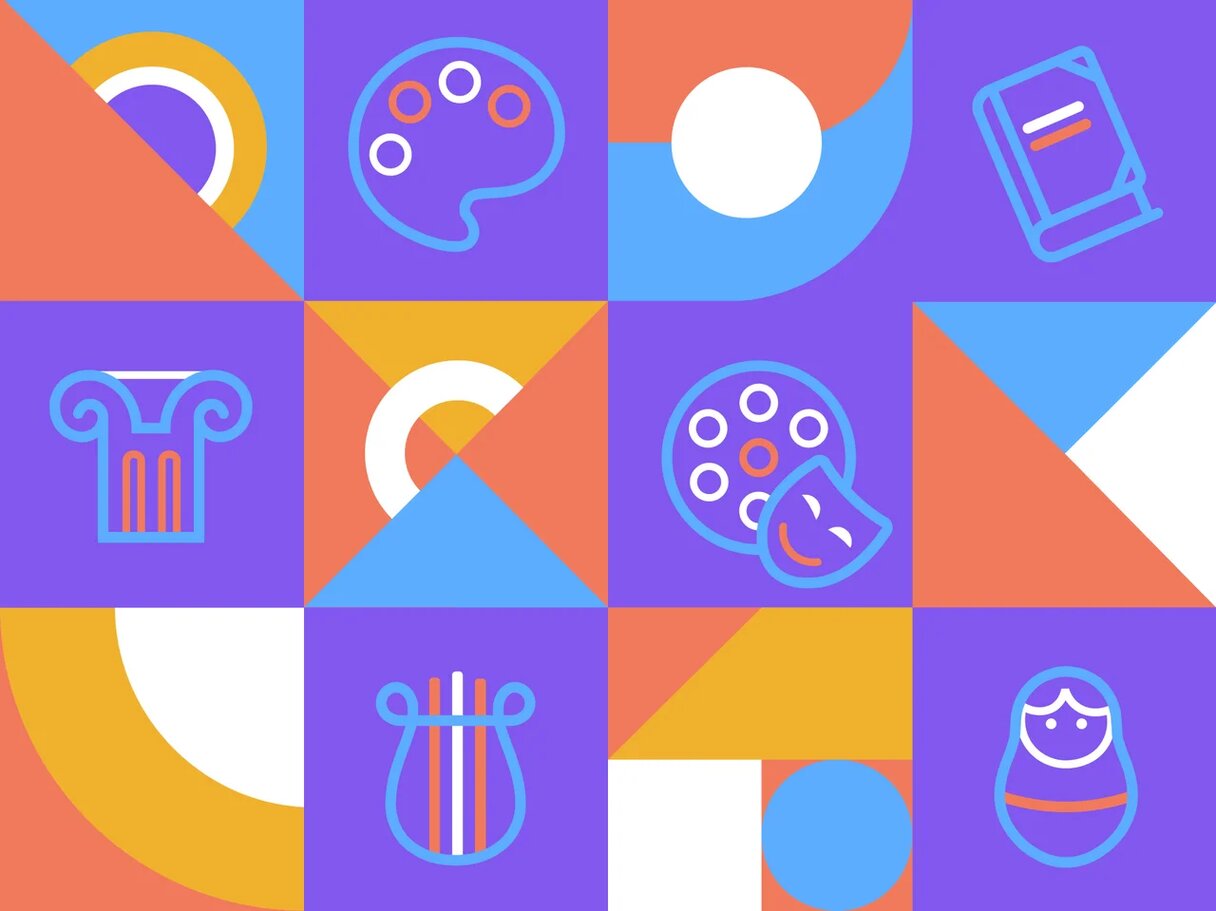 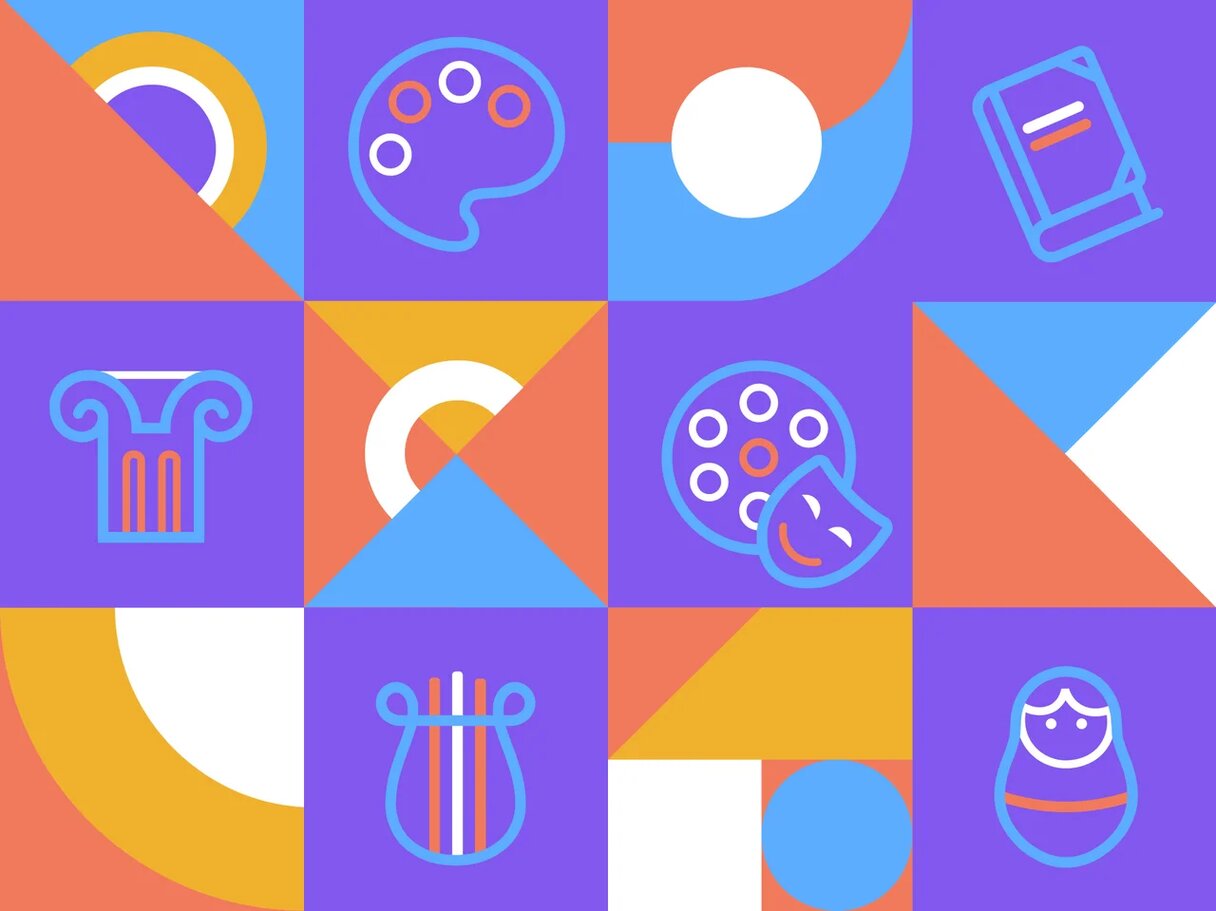 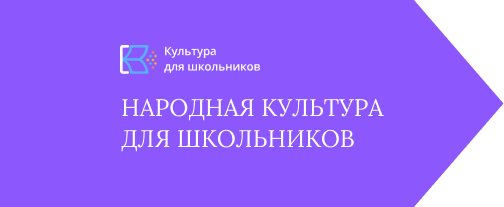 ОНЛАЙН-КОЛЯДКИ
#онлайнколядки #традициившколу #этноперемена
Участники - школьники 1-4, 5-8 классов, учителя, родители.
К участию могут быть привлечены фольклорные ансамбли, народно-певческие коллективы.
Цель -  возрождение и реконструкция традиционных форм праздничной, игровой и обрядовой деятельности детей и подростков в сочетании с современными онлайн-технологиями, разработанными в новых социокультурных условиях.
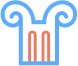 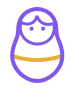 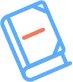 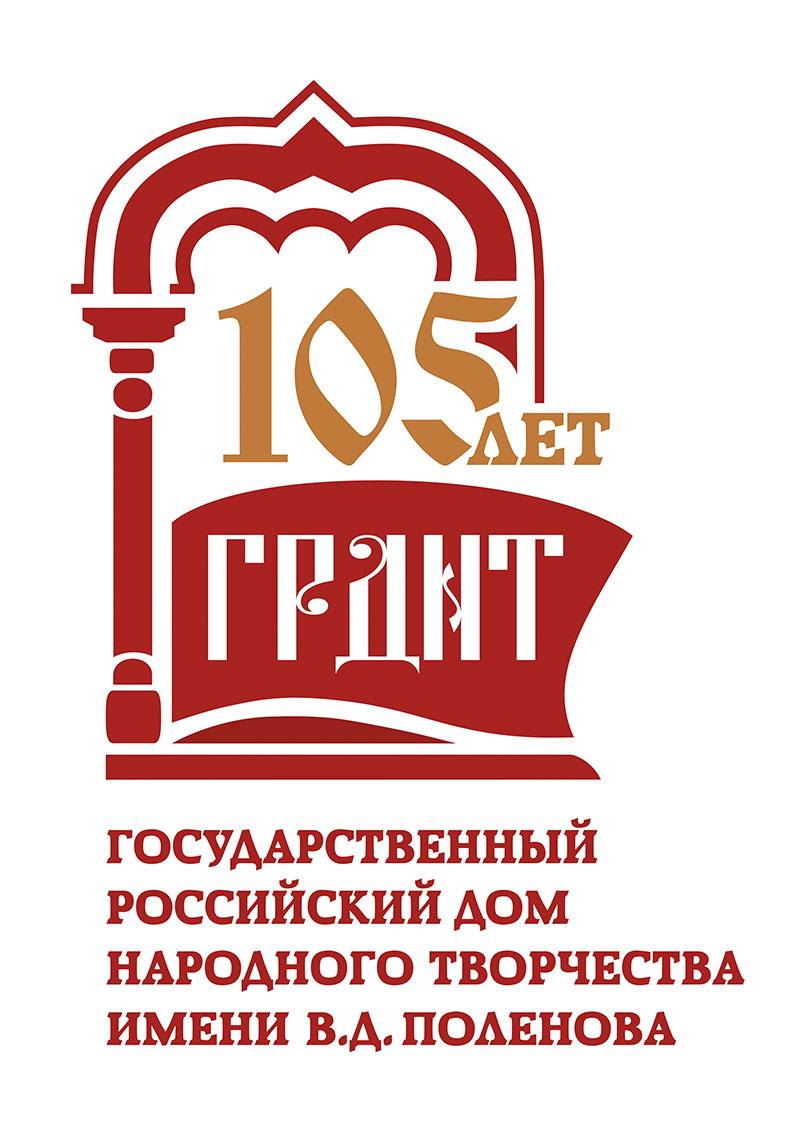 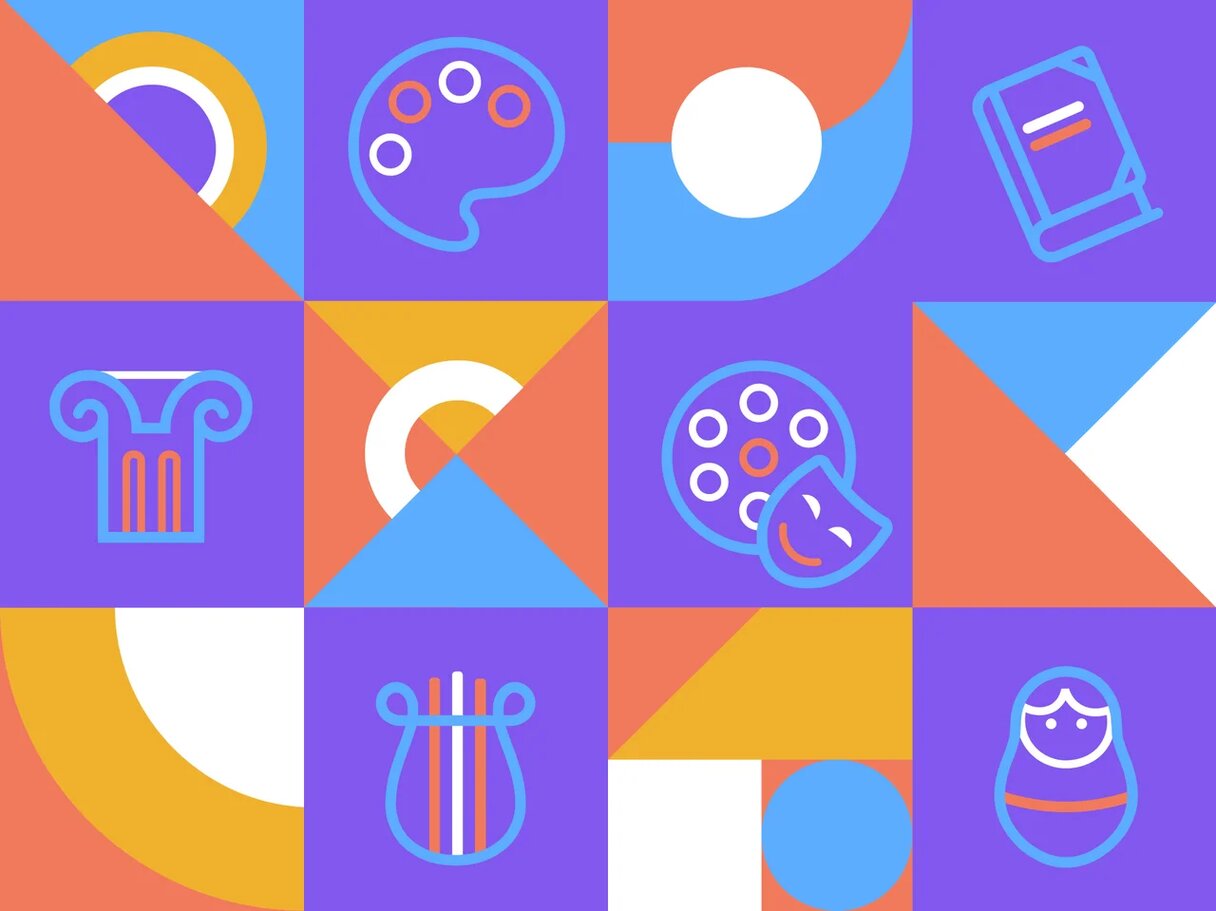 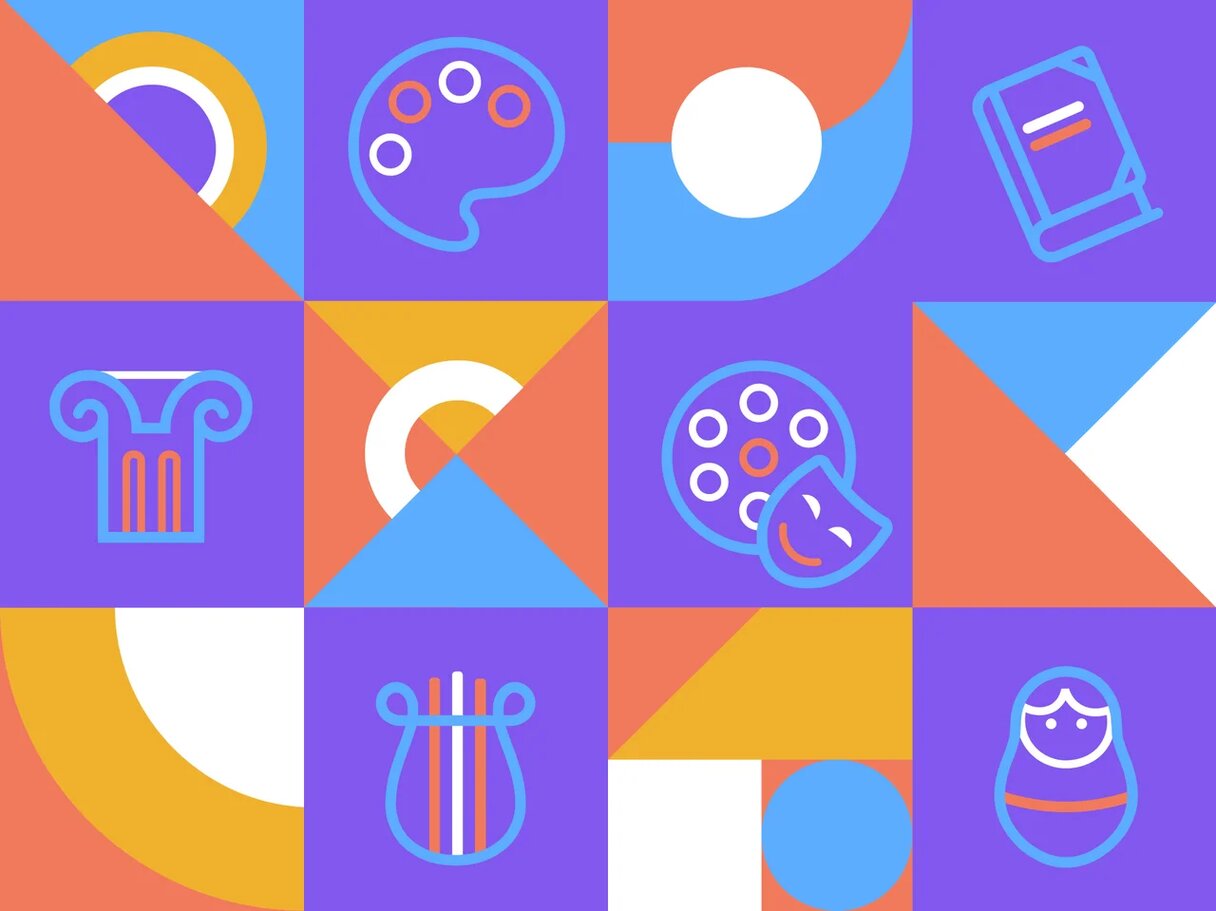 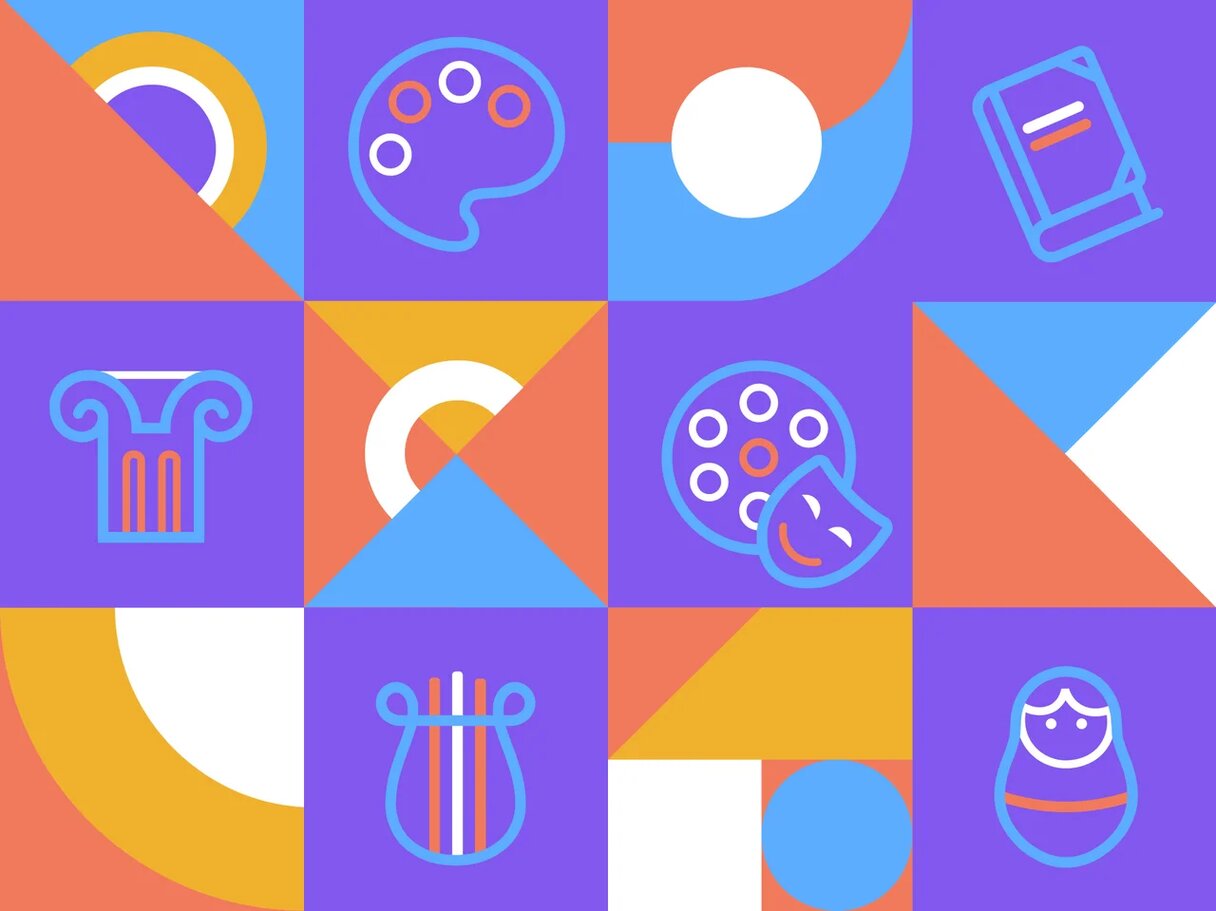 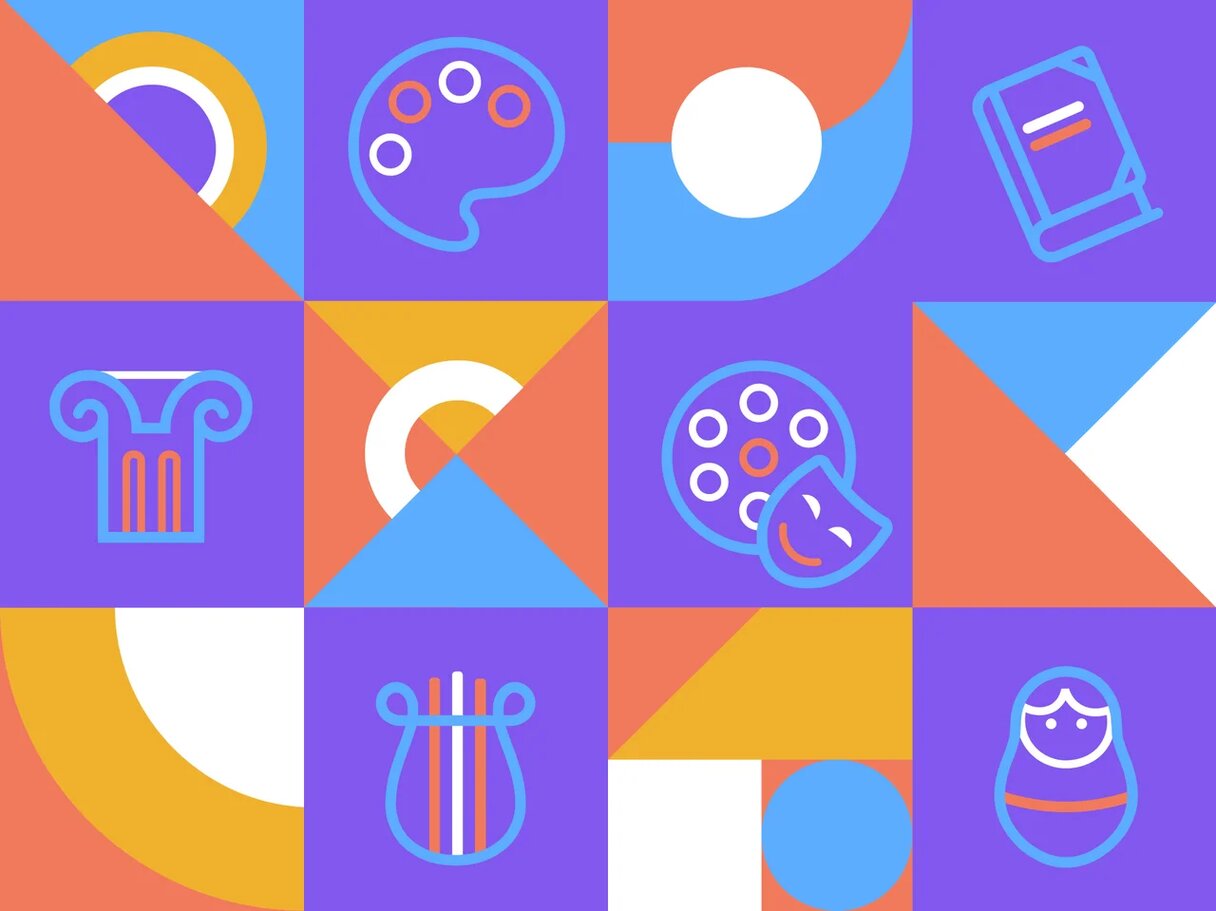 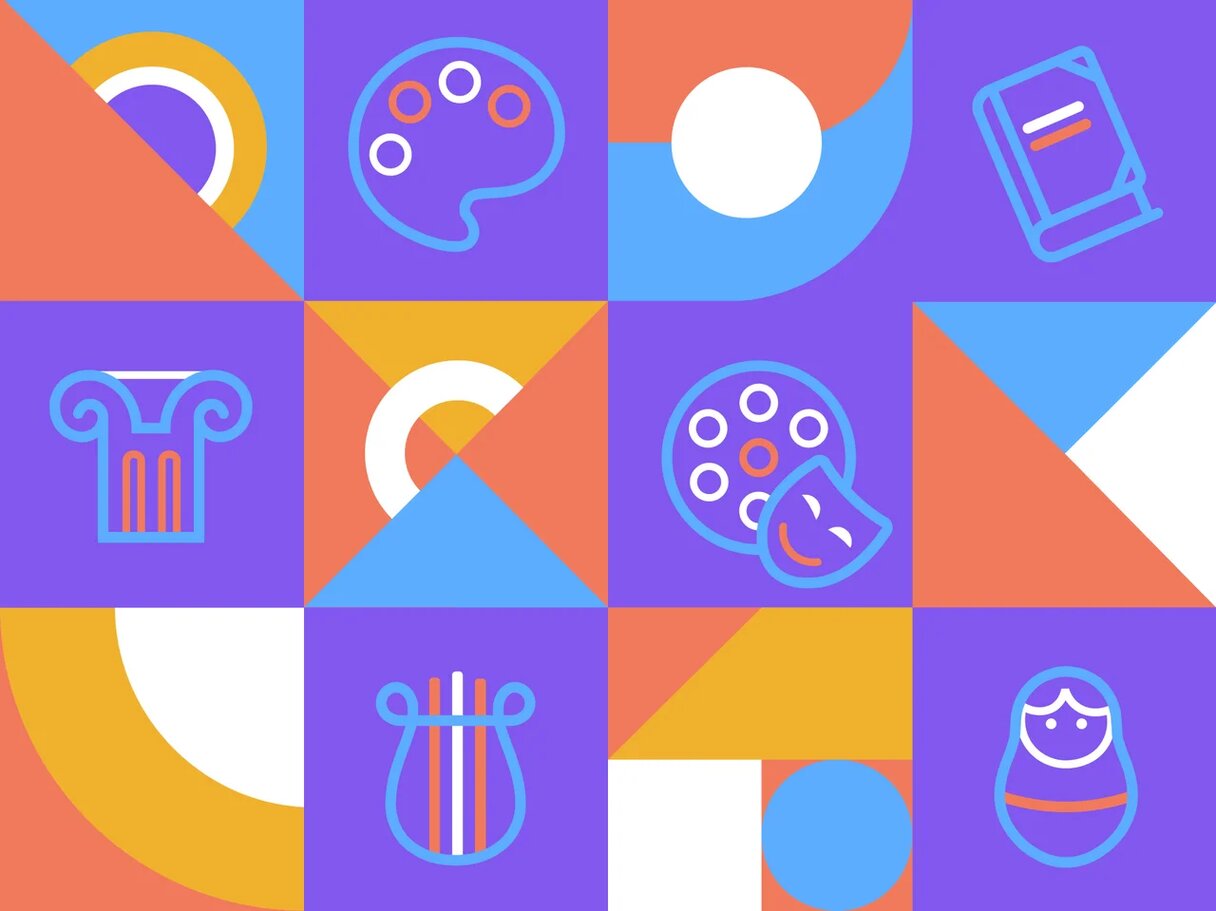 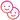 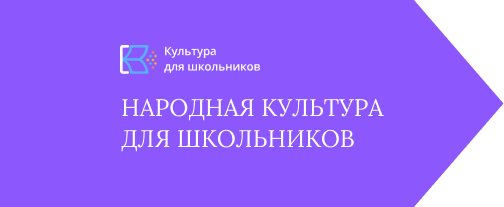 ОНЛАЙН-КОЛЯДКИ
#онлайнколядки #традициившколу #этноперемена
Как организовать 

флешмоб “Инстаколядки”
Это своеобразная онлайн-интерпретация обычая обходами дворов с пением обрядовых песен — колядованием. 
Проведение флешмоба в социальных сетях позволит охватить широкий круг участников, привлечь новую аудиторию при этом соблюдая меры профилактики коронавирусной инфекции.
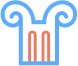 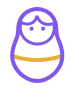 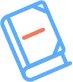 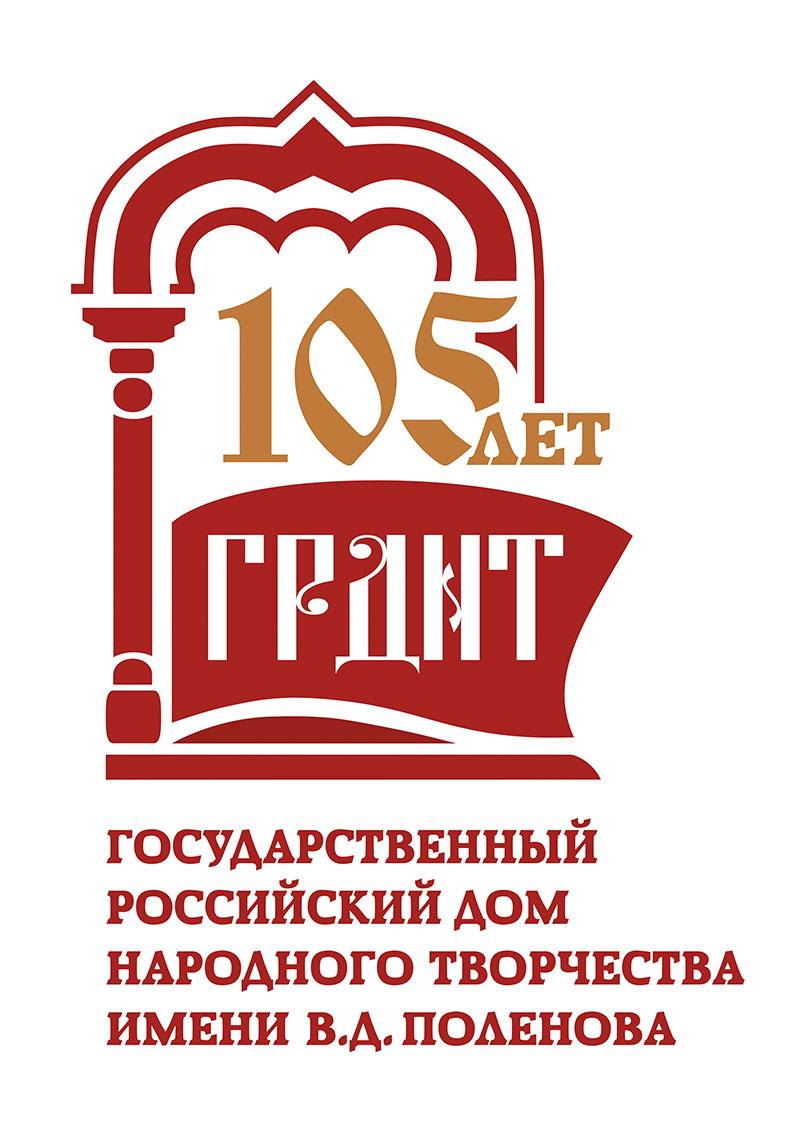 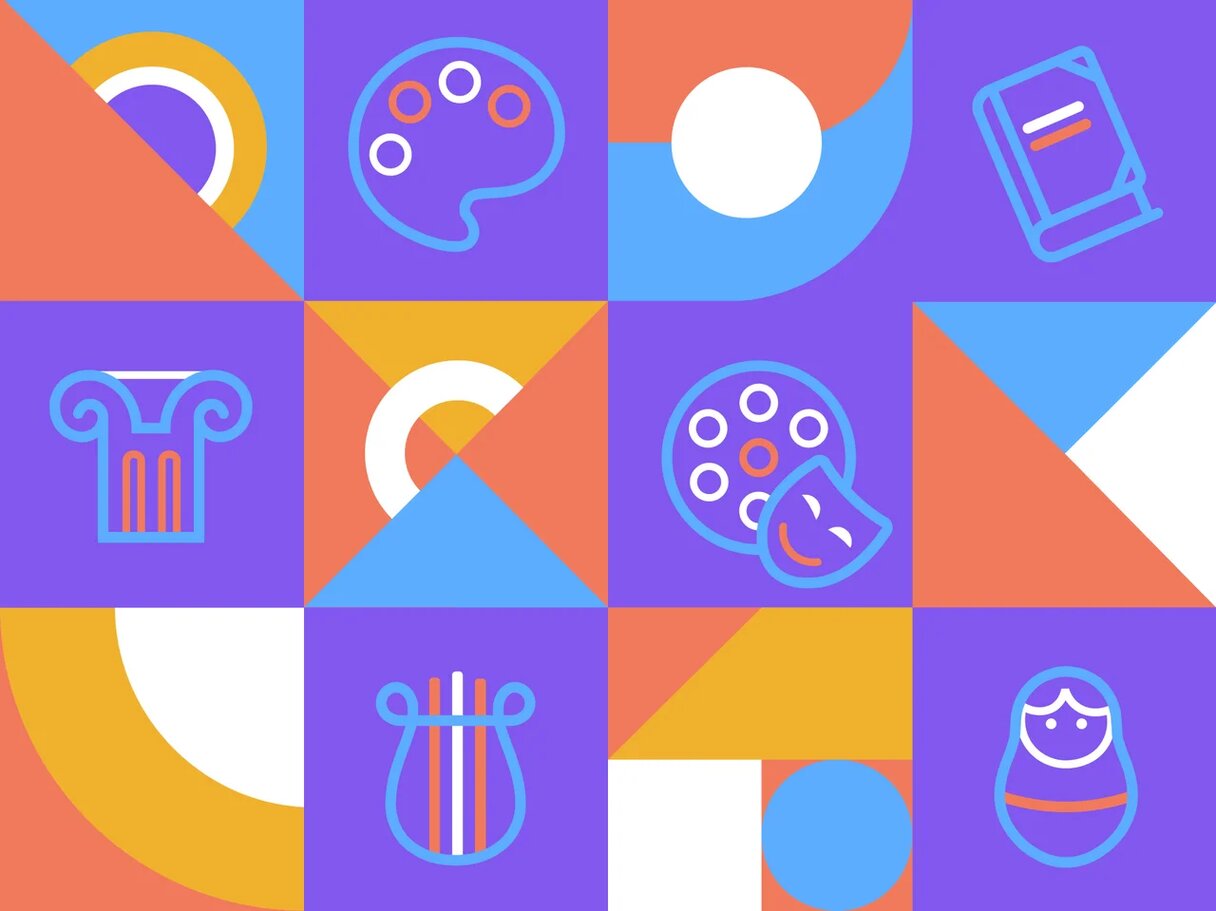 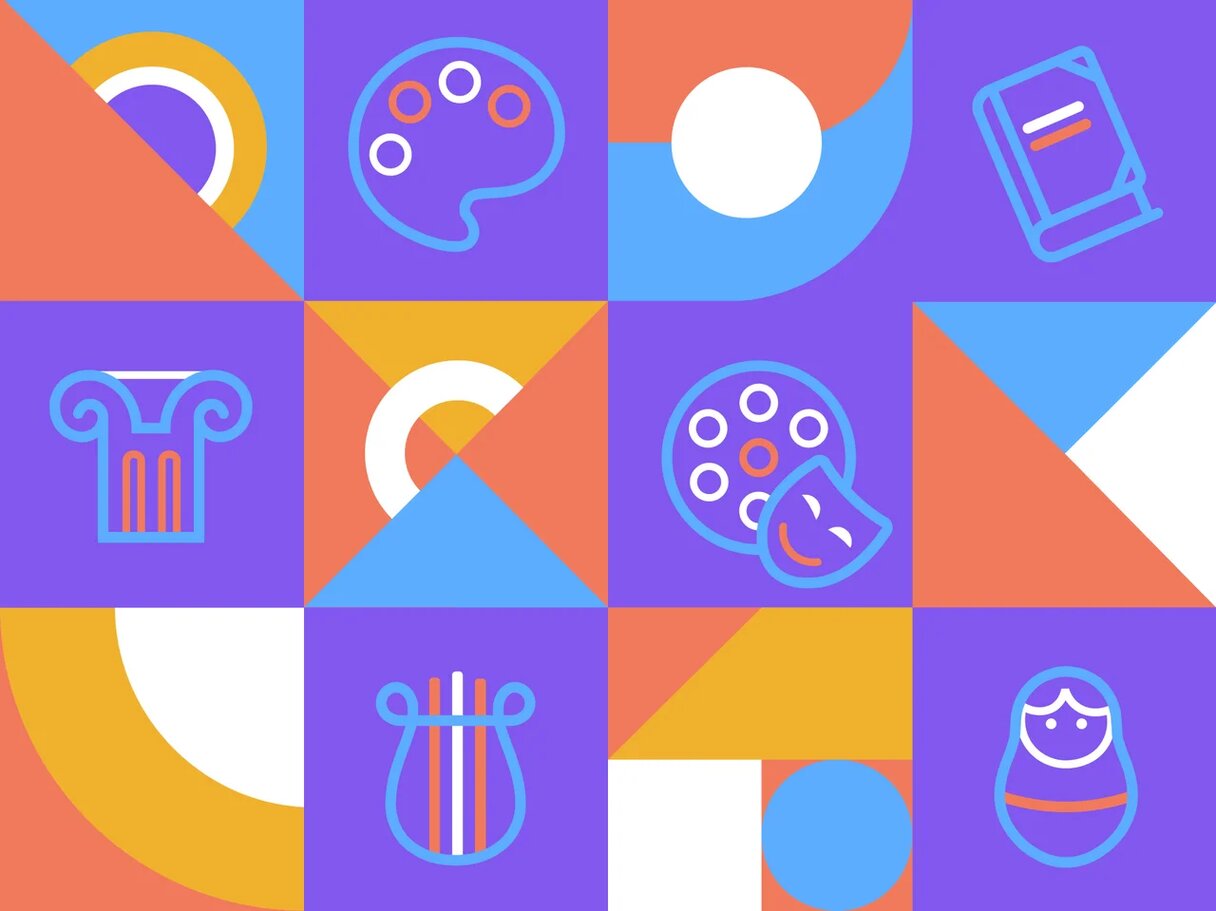 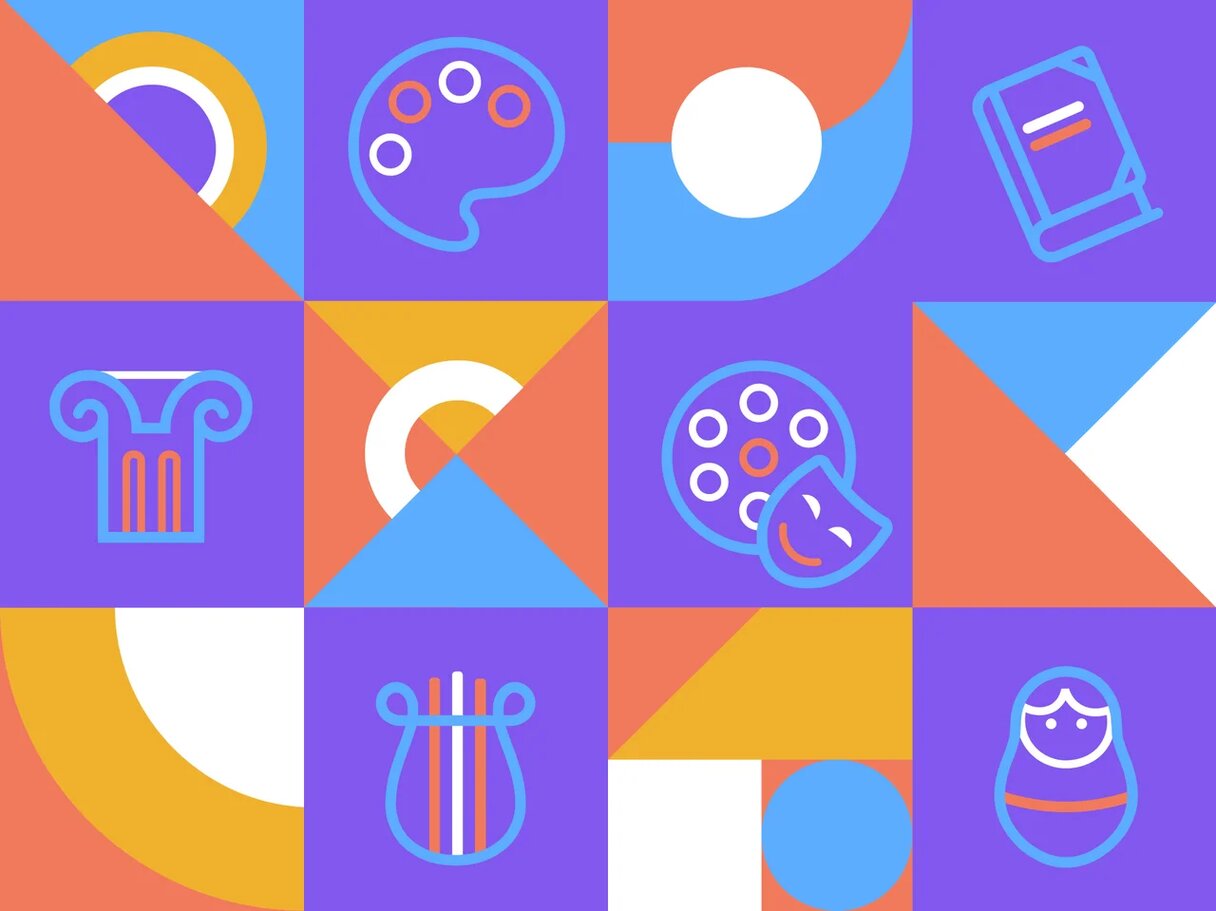 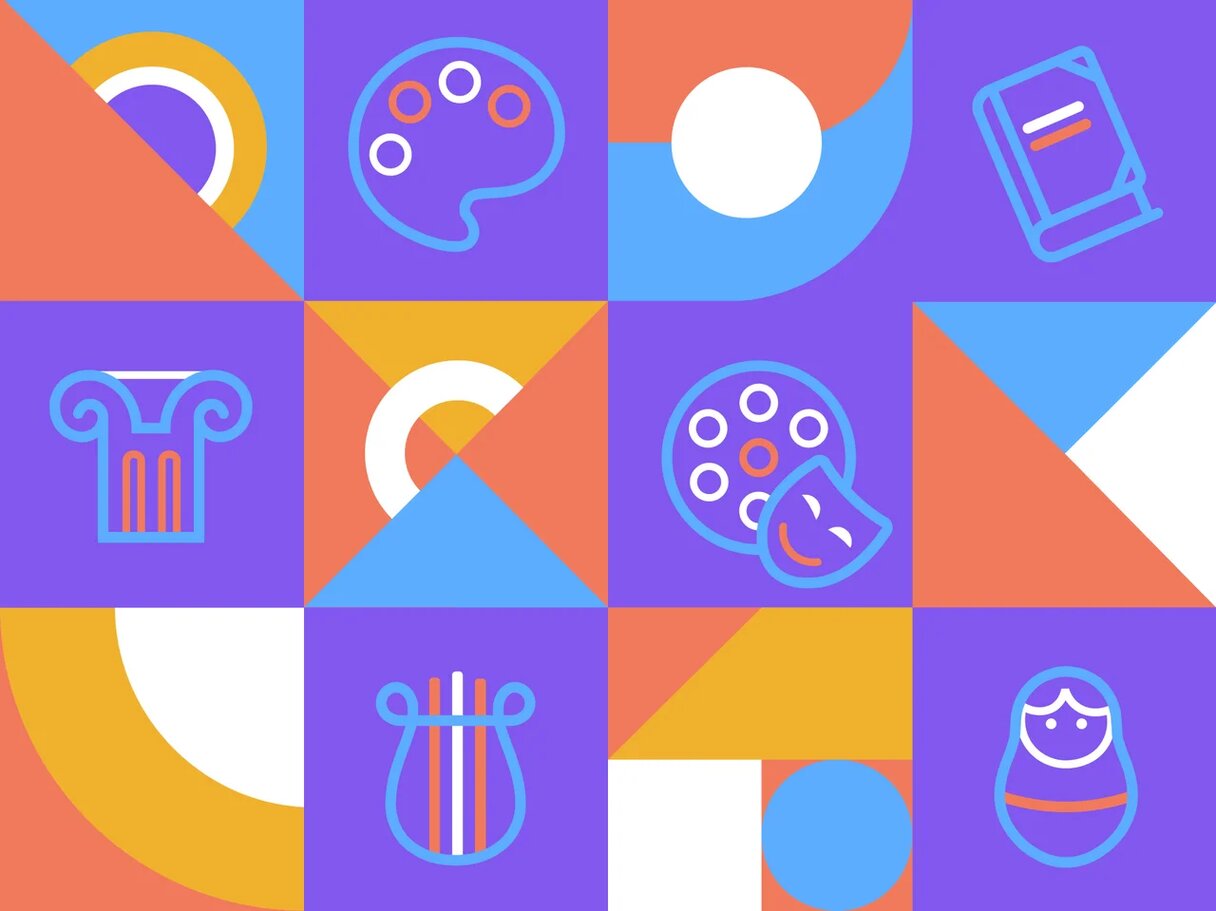 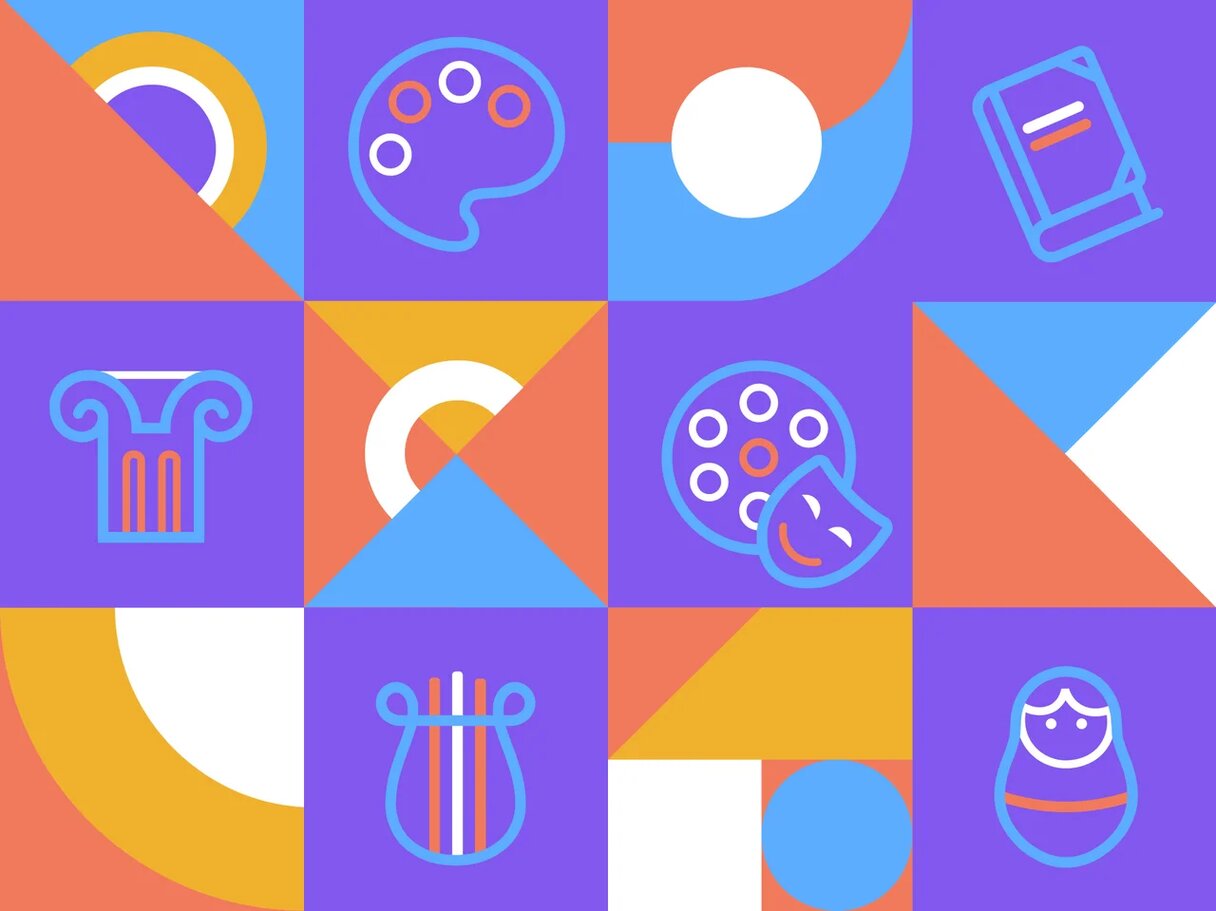 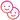 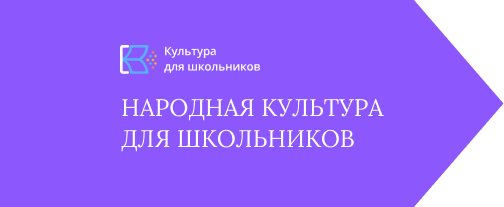 ОНЛАЙН-КОЛЯДКИ
#онлайнколядки #традициившколу #этноперемена
1- Выучить колядки - обрядовые песни, исполняемые преимущественно в святочный период, 
                                          во время ритуальных обходов по домам;

2- Подготовить костюм ряженого кладовщика;

3 - Анонсировать прямой эфир в социальных сетях, 
чтобы больше людей смогли подключиться к эфиру;
Для проведения акции выбирайте аккаунты с наибольшим количеством подписчиков;

4 - Проверить настройки прямого эфира
проведите тестовое подключение; проверьте качество интернет-связи;
включите репосты и автосохранение, выберете другие опции.
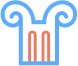 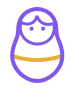 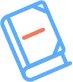 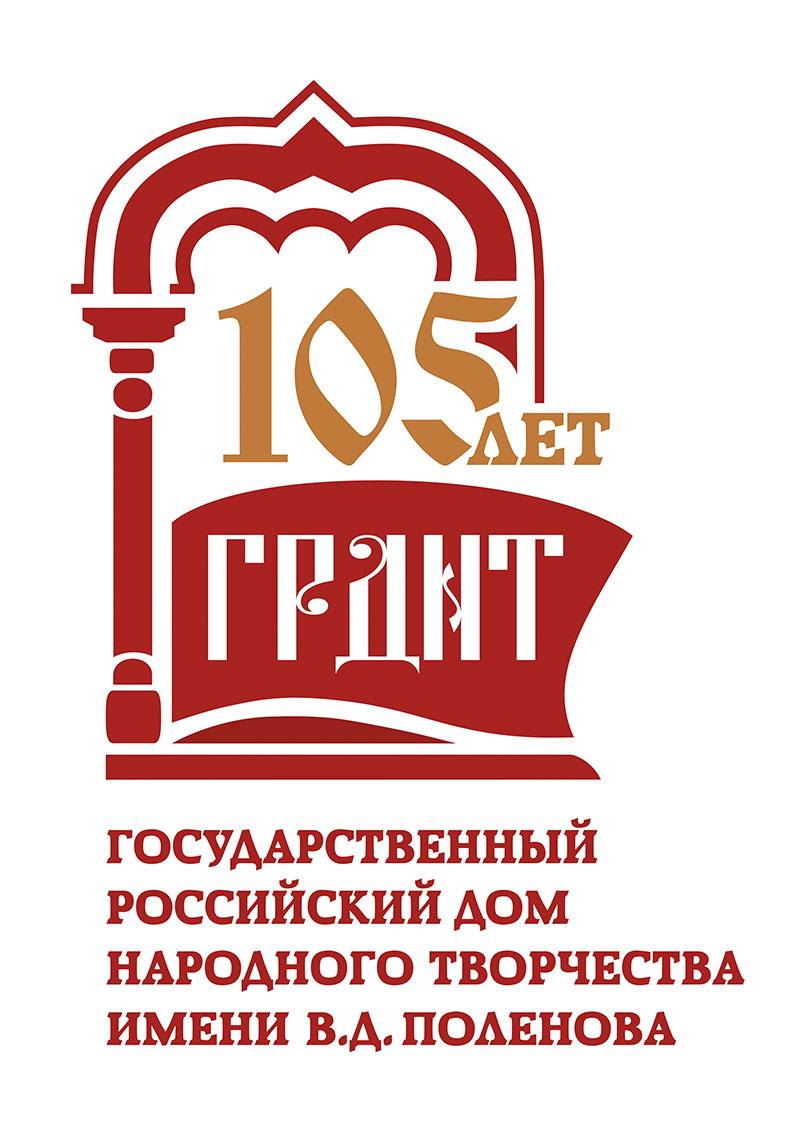 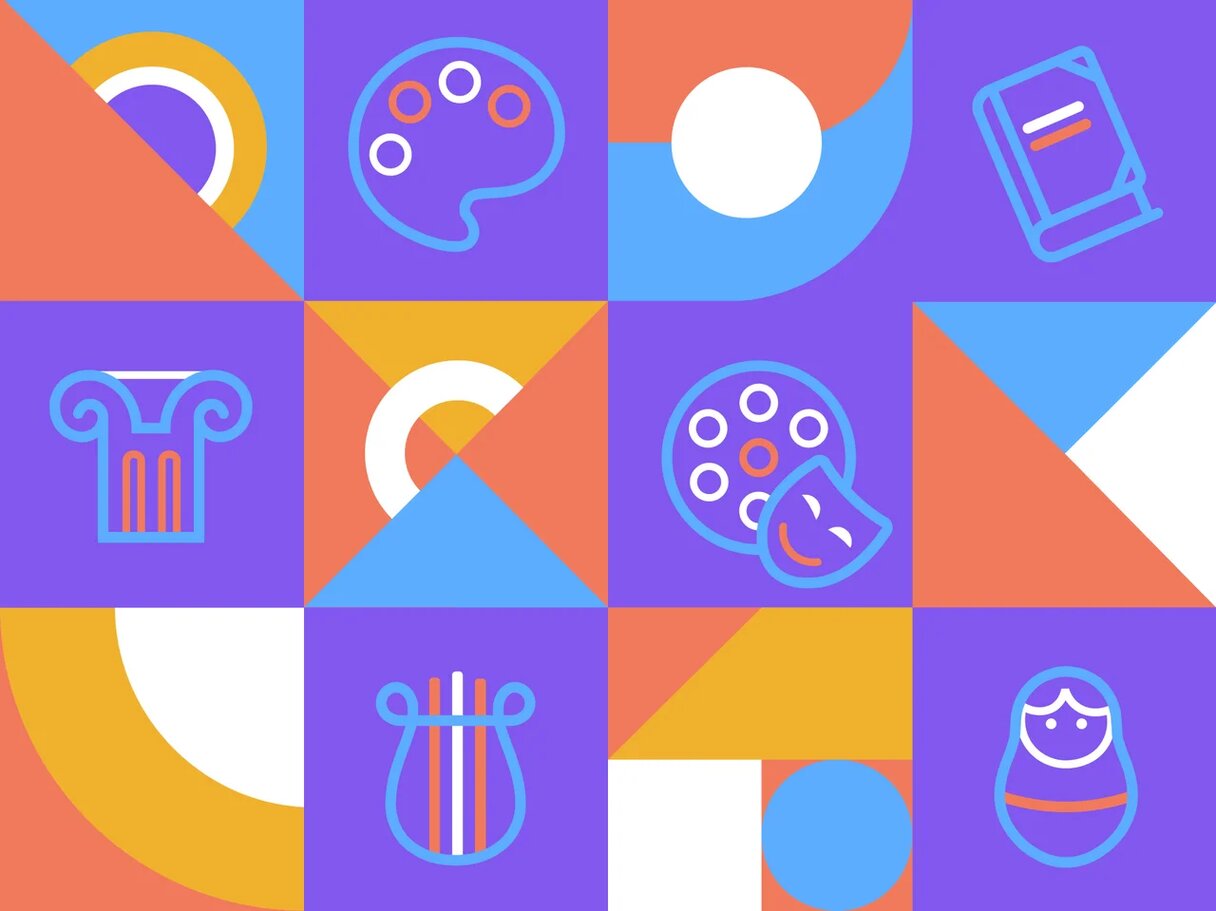 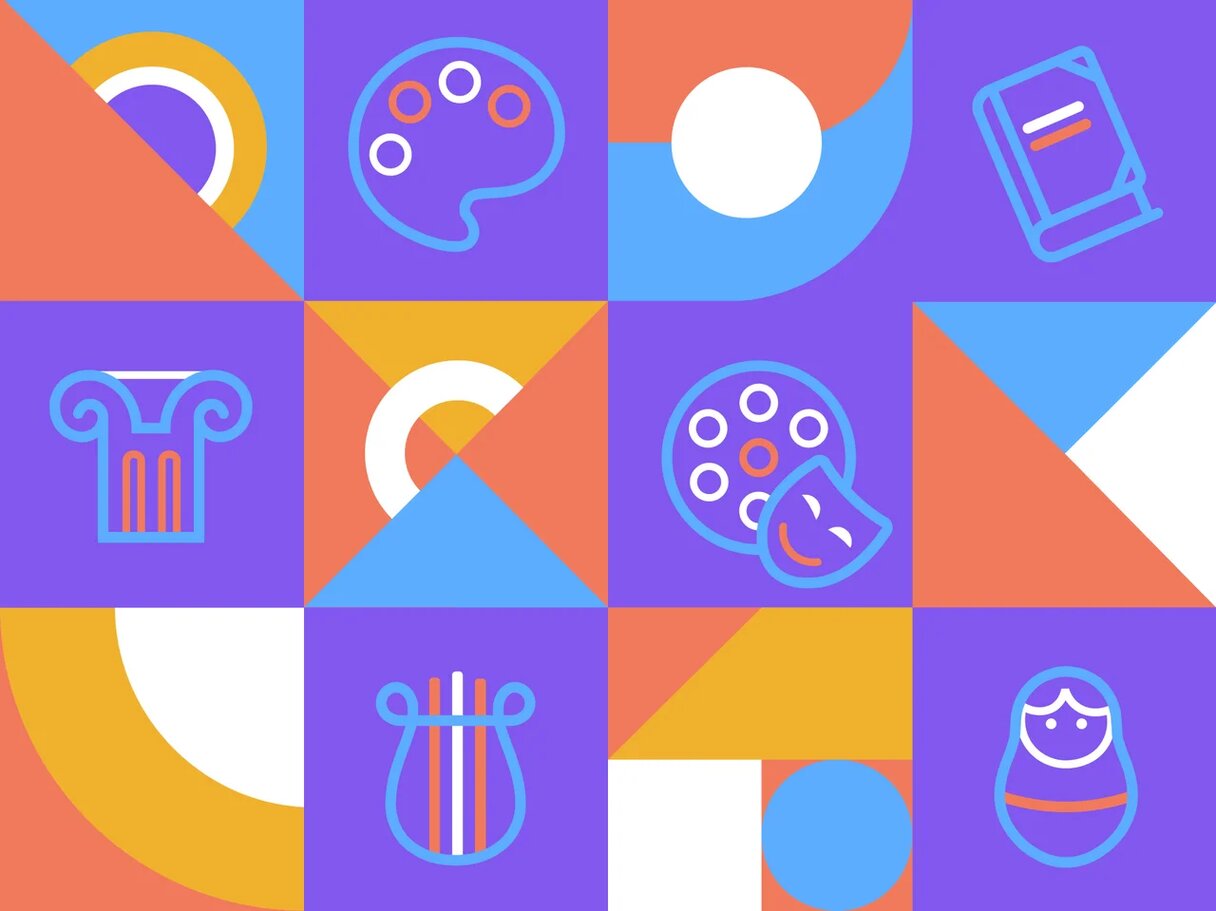 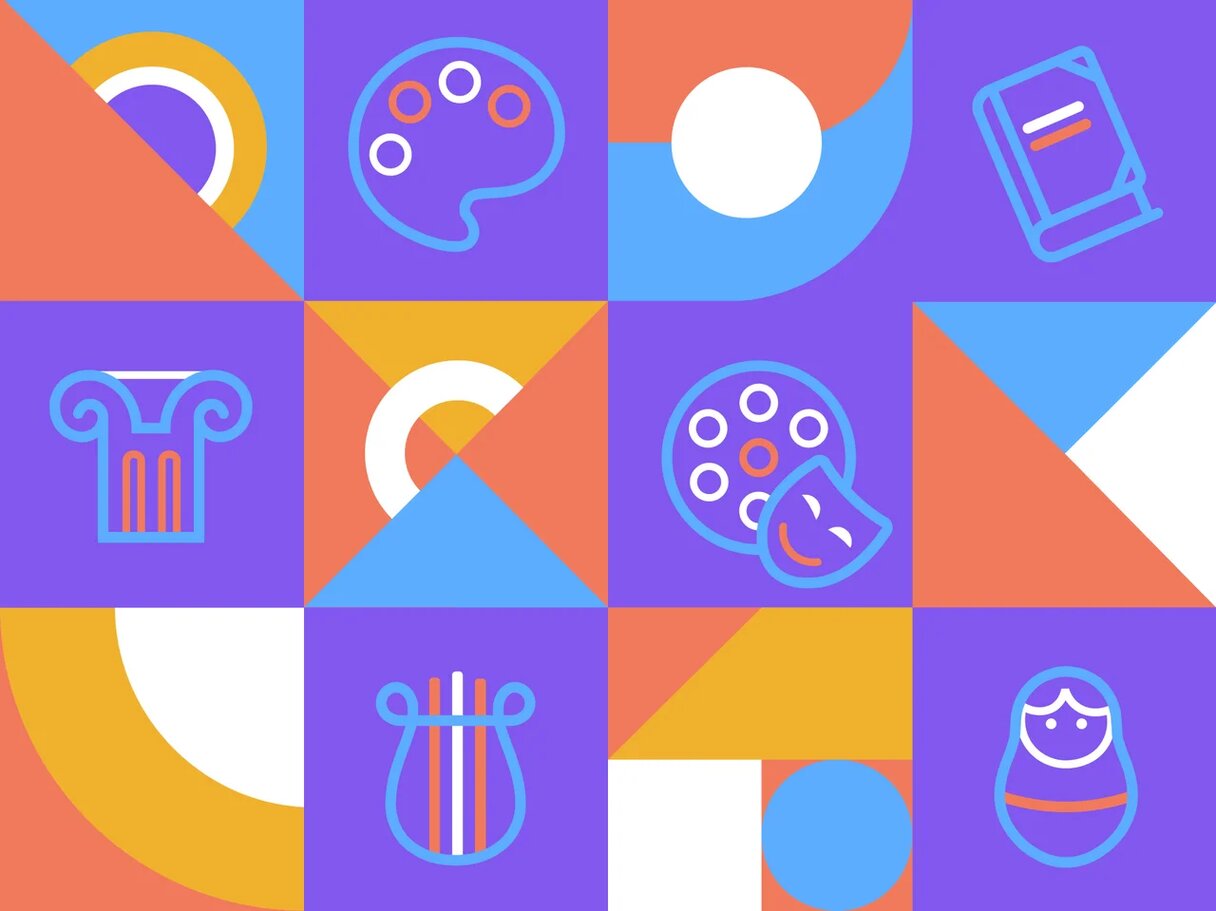 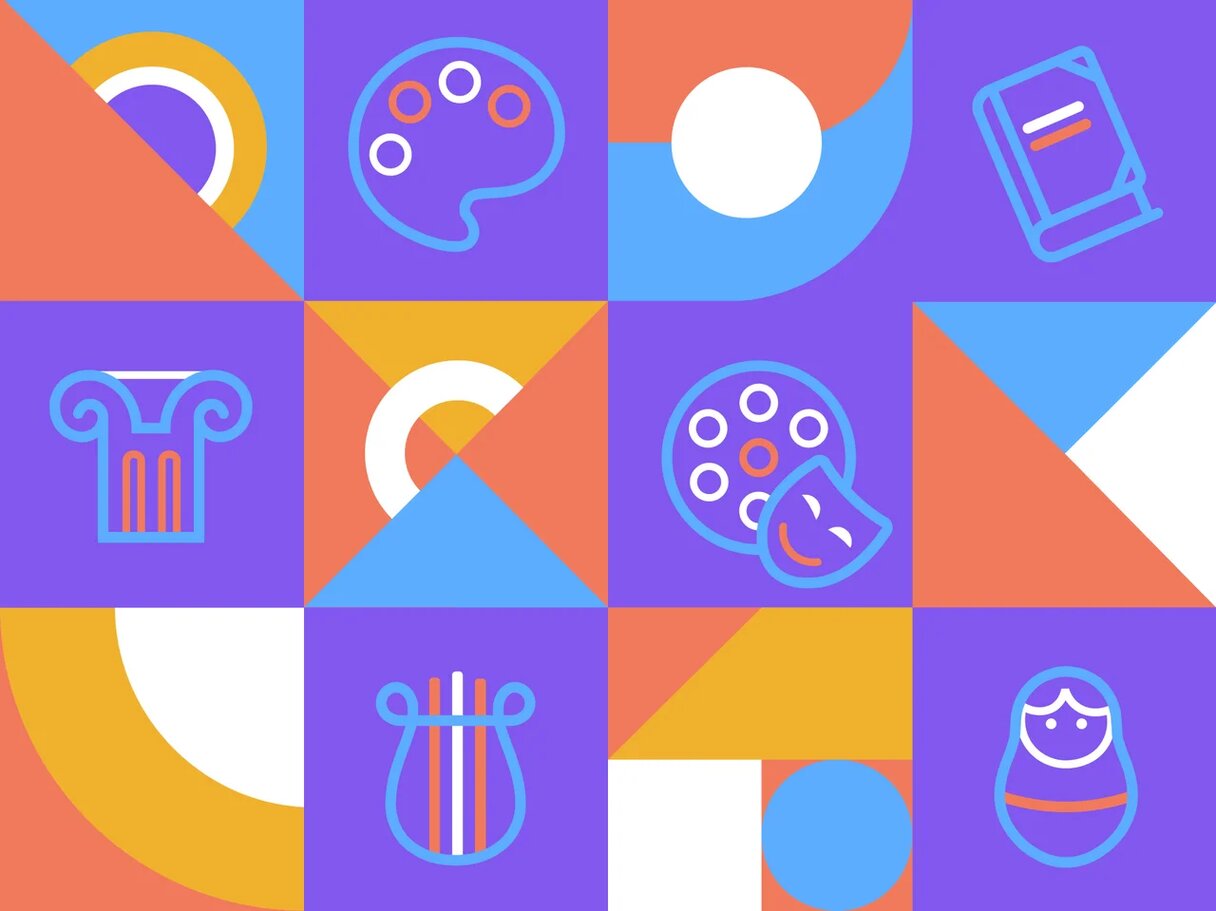 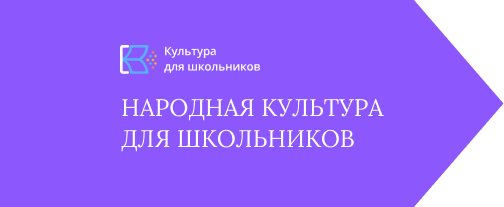 ОНЛАЙН-КОЛЯДКИ
#онлайнколядки #традициившколу #этноперемена
5. Начать прямой эфир  в запланированное время
Ваши подписчики получат соответствующее уведомление и смогут присоединиться.

6. “Постучаться к другу” -  пригласить  в прямой эфир.
Для приглашения других участников в нижней части экрана выберите      . 

Нажмите на имя человека, которого вы хотите пригласить в прямой эфир, а затем — Добавить. 
Договоритесь с друзьями о совместном эфире. Пригласить можно только человека, который уже смотрит ваш эфир.
После того, как ваше приглашение примут,  экран разделится на две половины, на одной из которых вы увидите друга.
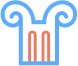 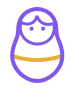 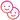 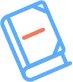 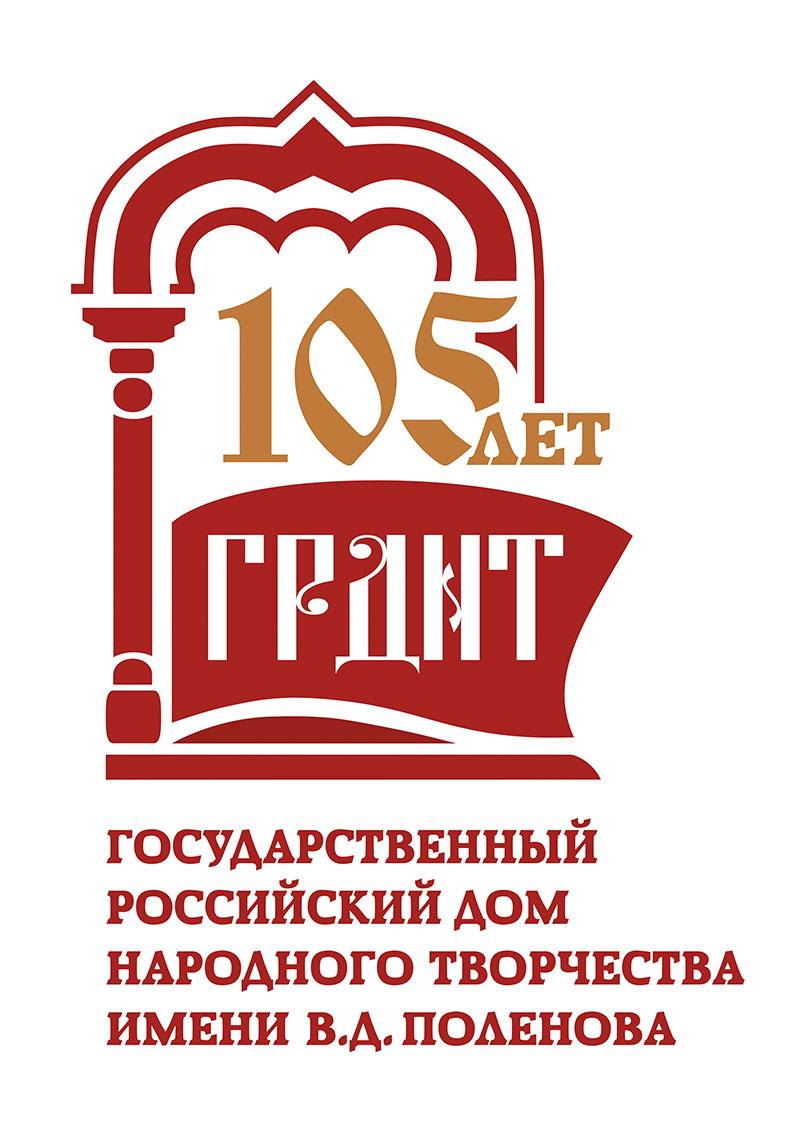 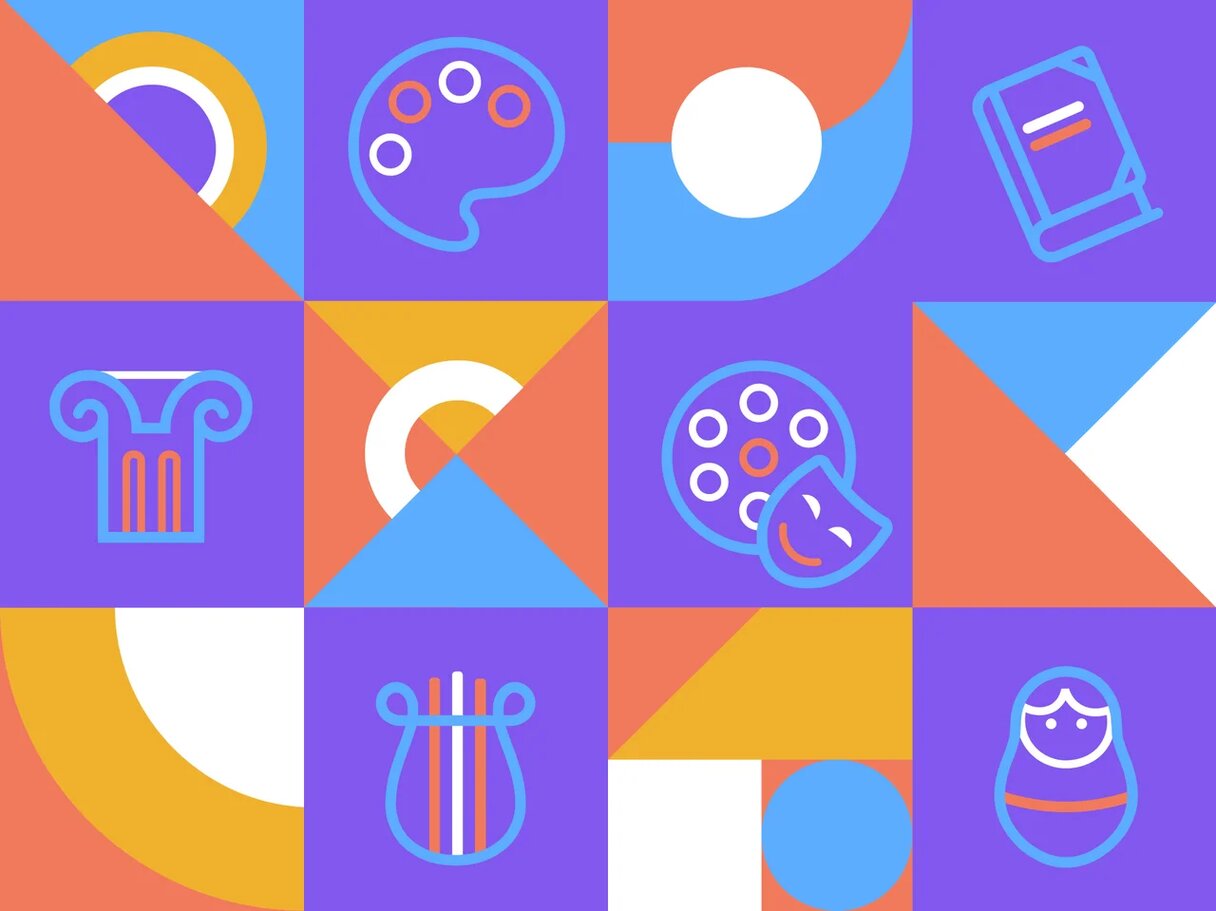 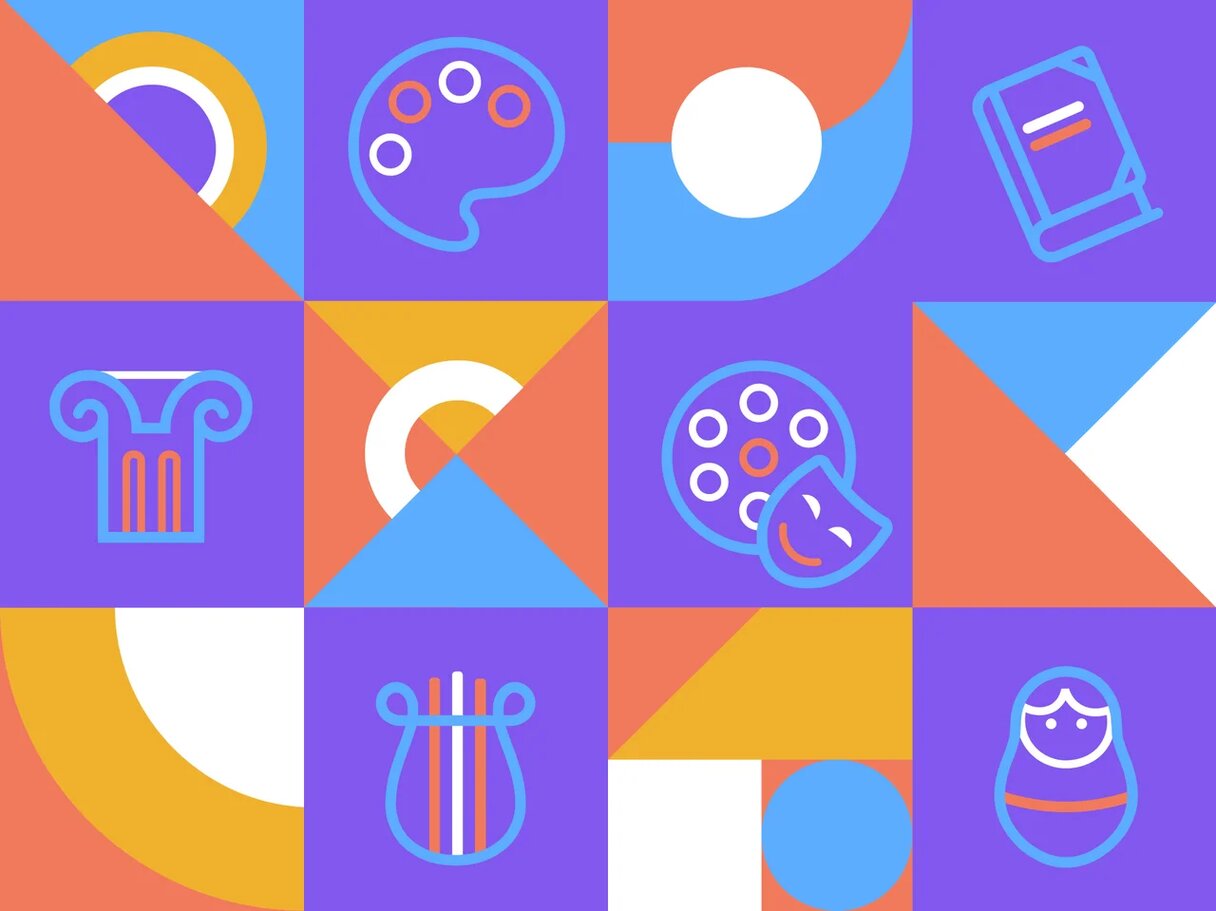 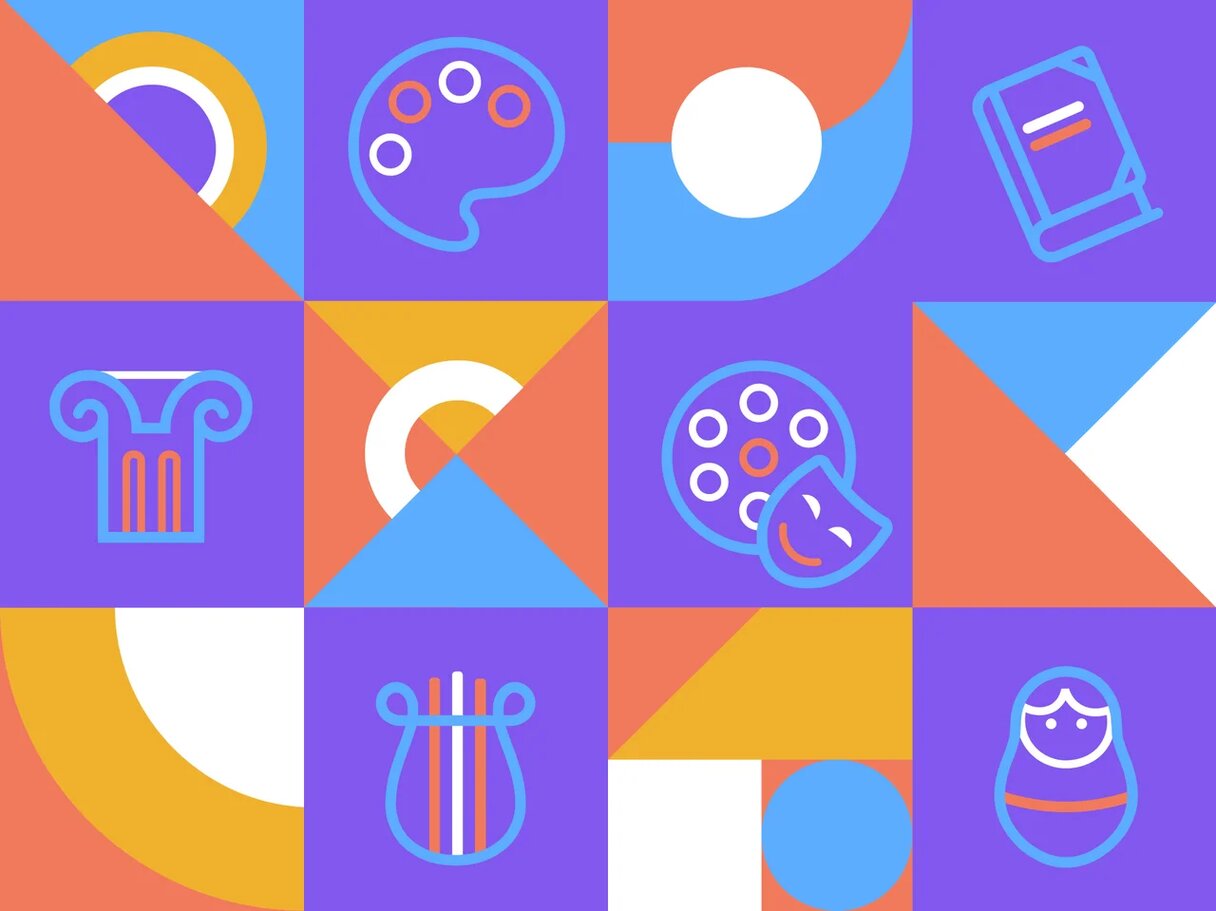 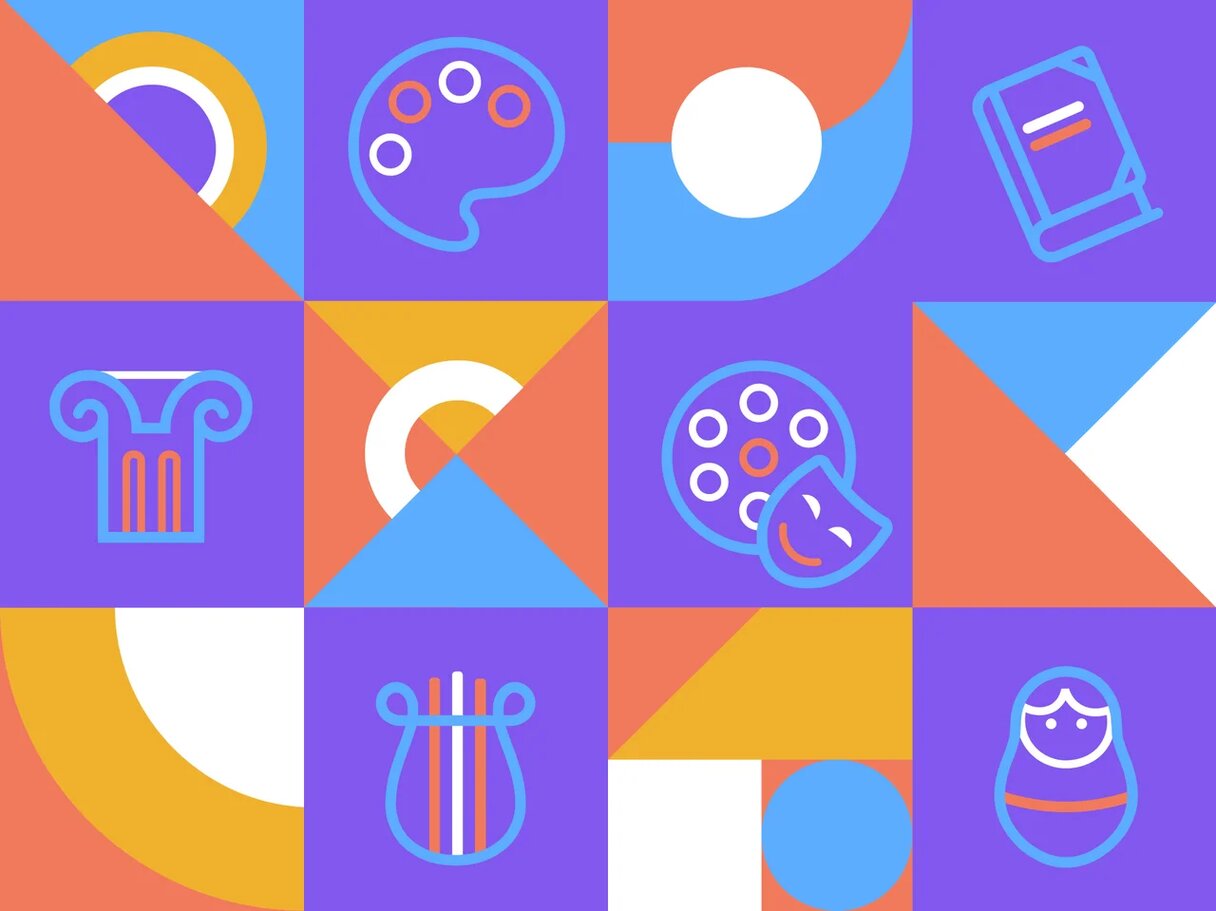 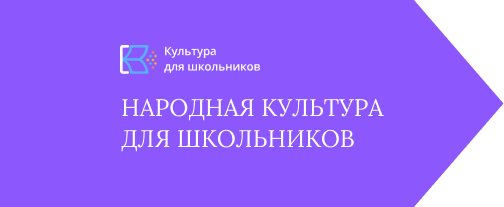 ОНЛАЙНКОЛЯДКИ
#онлайнколядки #традициившколу #этноперемена
7. Исполнить колядки.

8. Сохранить эфир после завершения, отметив публикацию хештегами
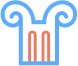 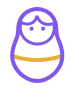 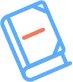 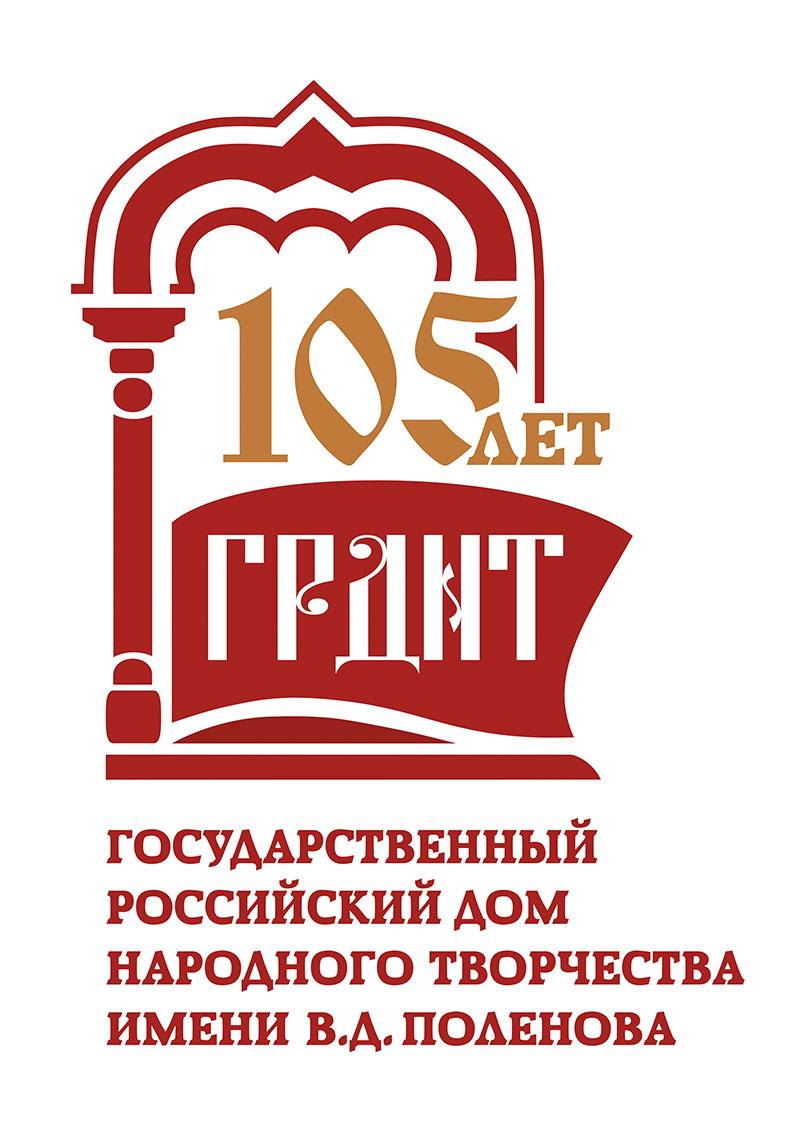 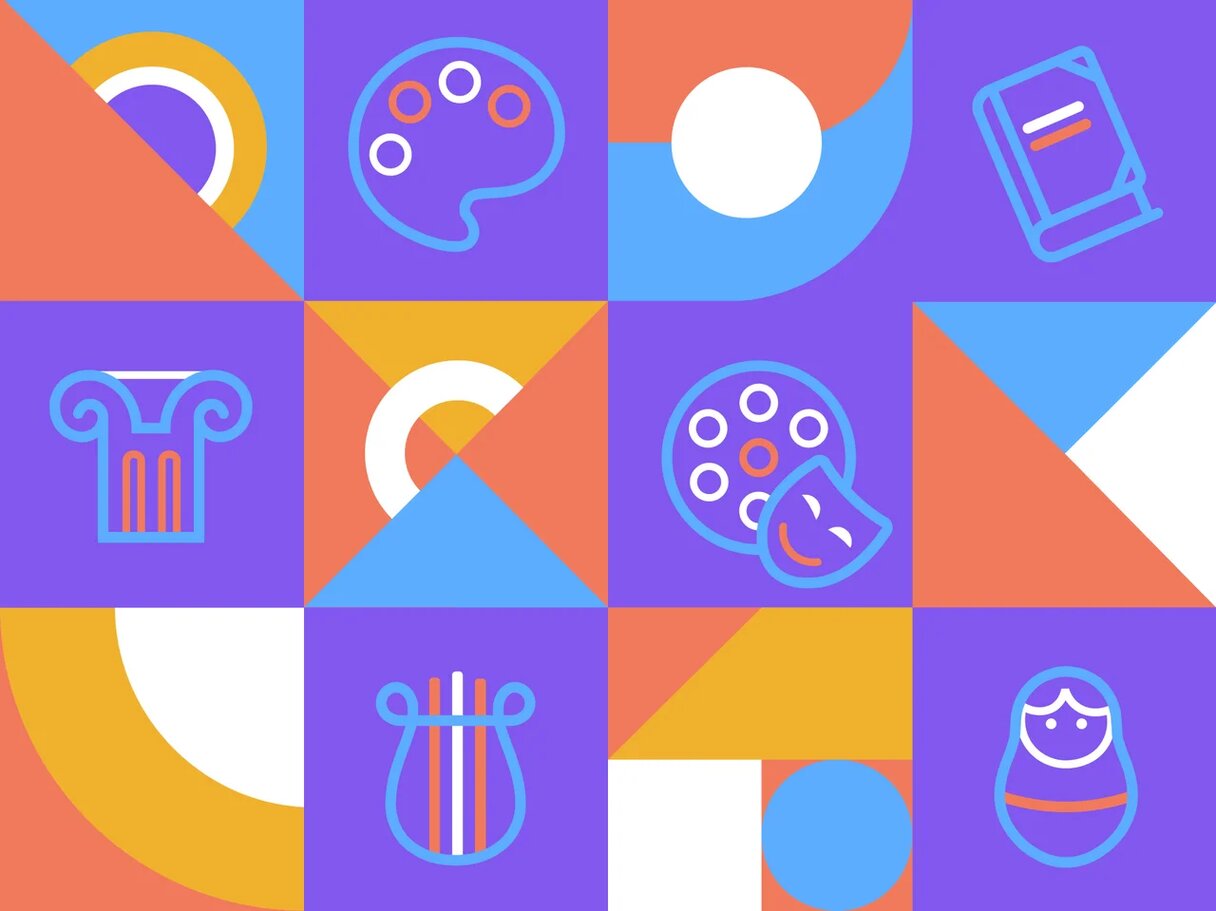 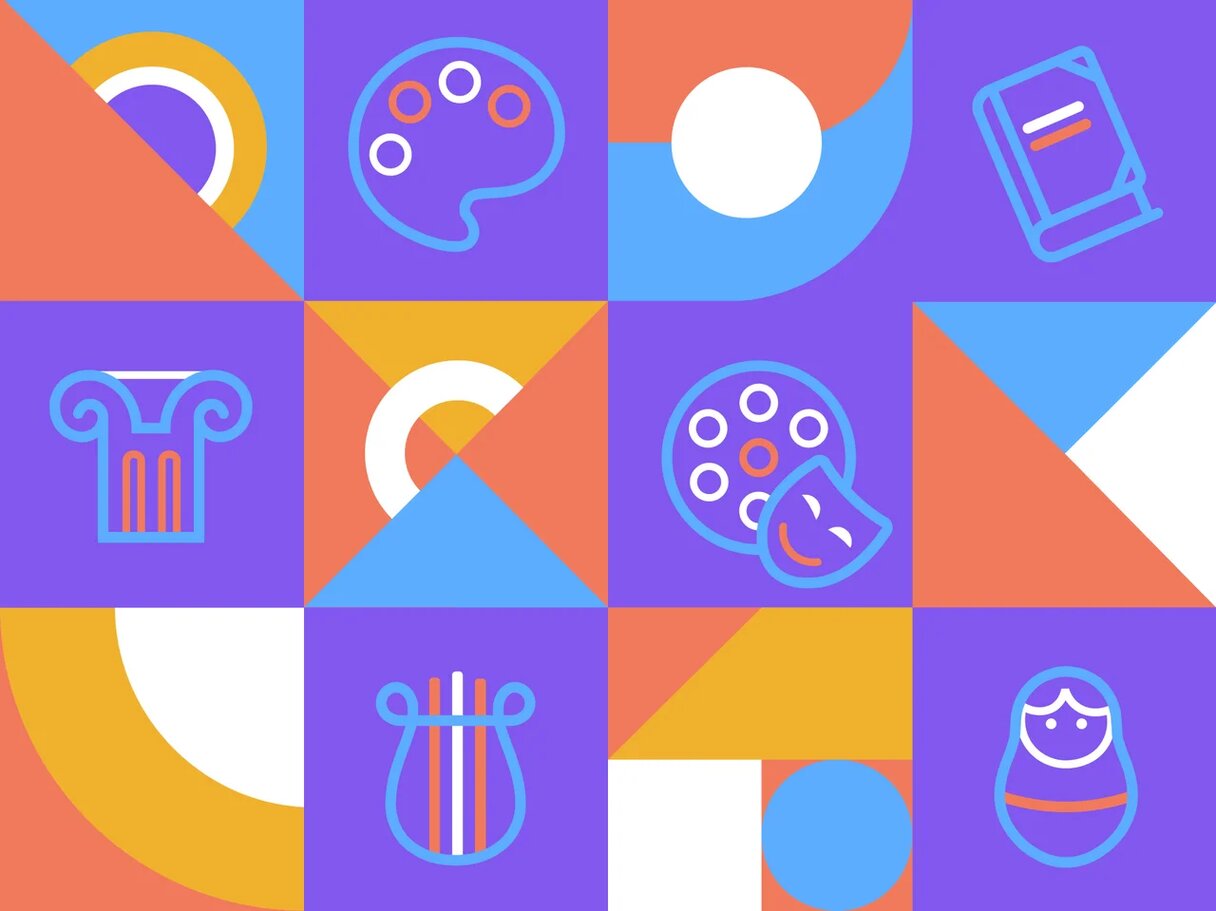 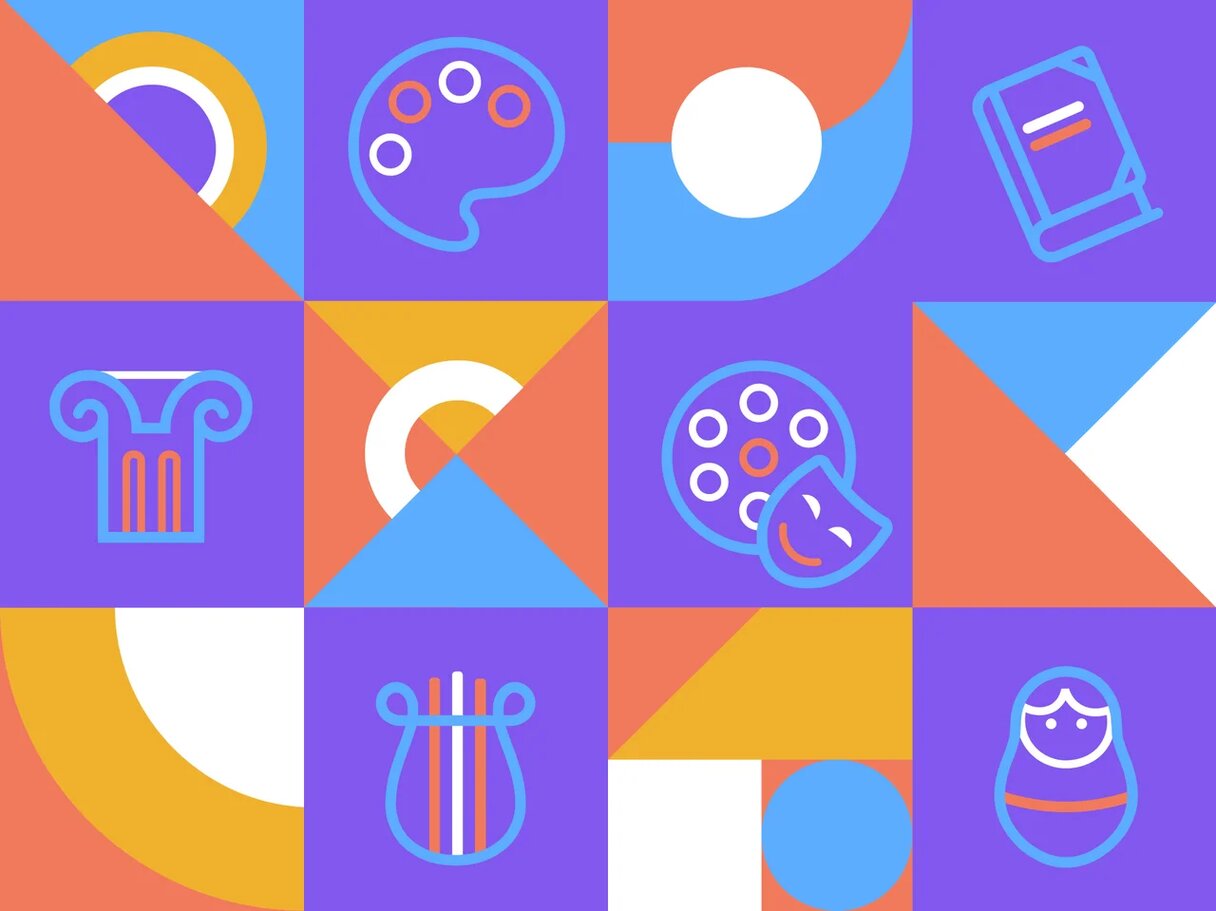 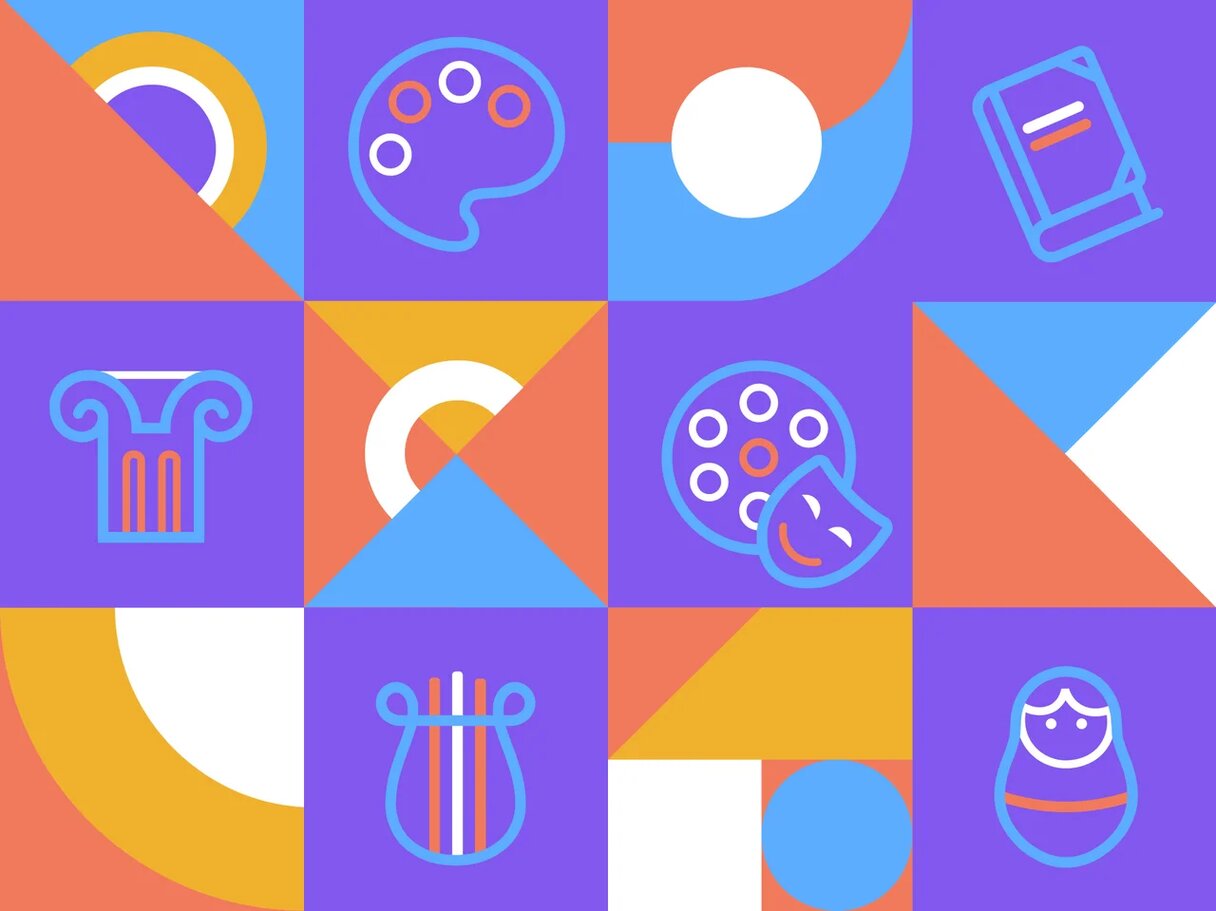 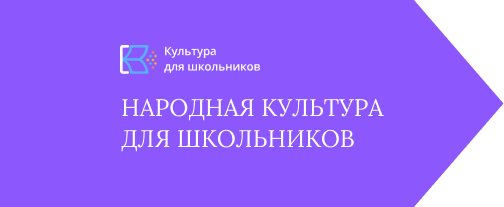 ОНЛАЙН-КОЛЯДКИ
#онлайнколядки #традициившколу #этноперемена
Проведение серии тематических детских и юношеских  онлайн-мероприятий,  отражающих многообразие святочных гуляний и традиций зимнего ряжения разных народов России.
Святочные гуляния - одна из самых распространенных и наиболее сохранившихся традиций, распространенная на большей территории России. Кроме того, традиции зимнего ряжения, выпадающие на период современного старого нового года, присущи  многим народам нашей страны. В данном обряде дети были основными участниками действия.
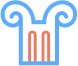 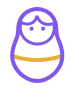 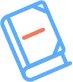 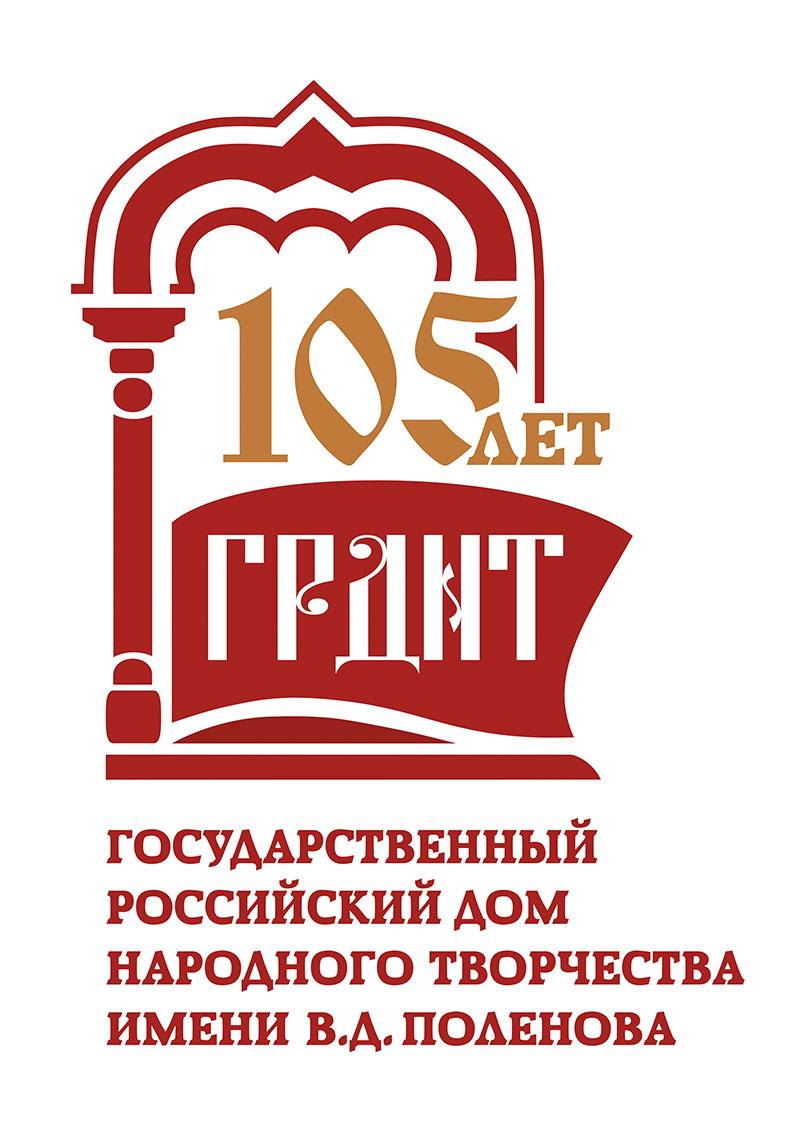 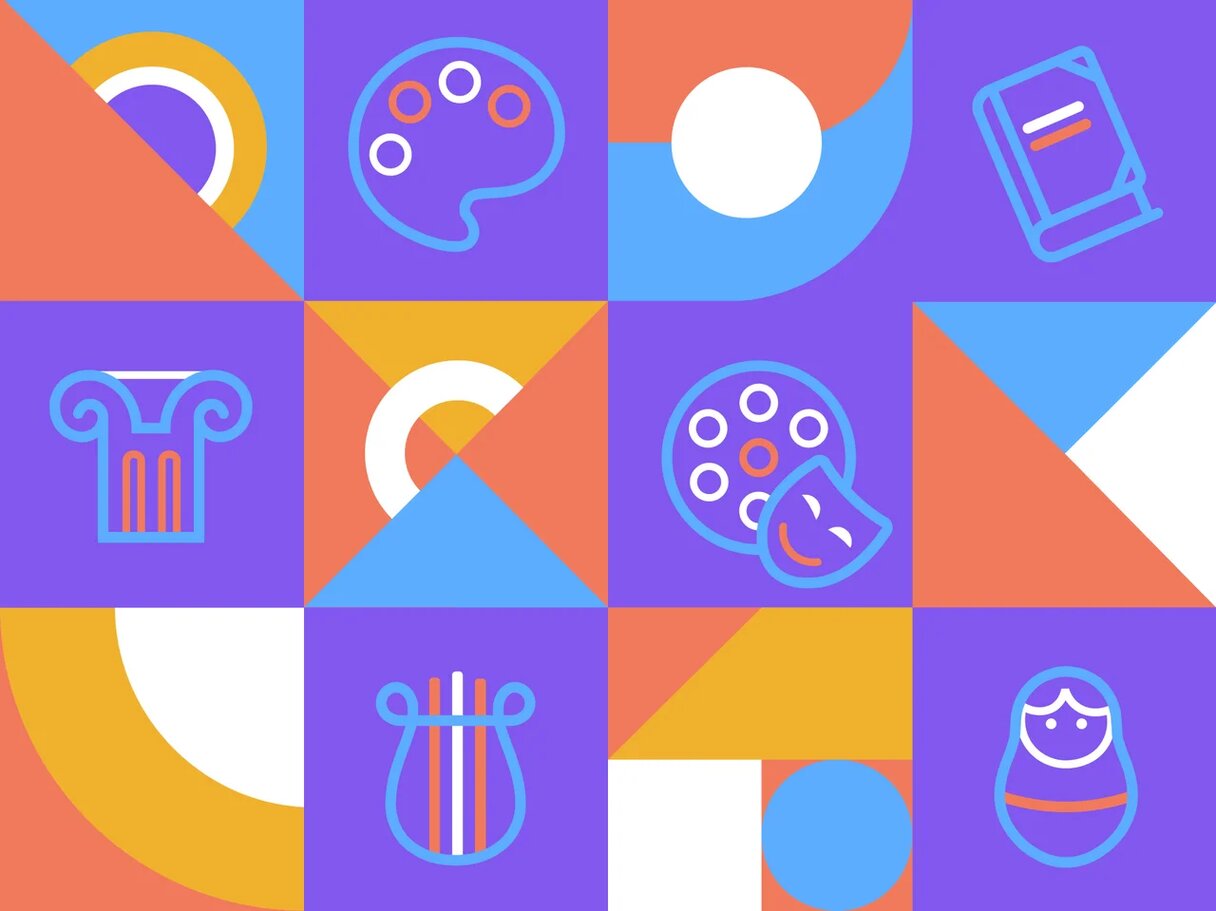 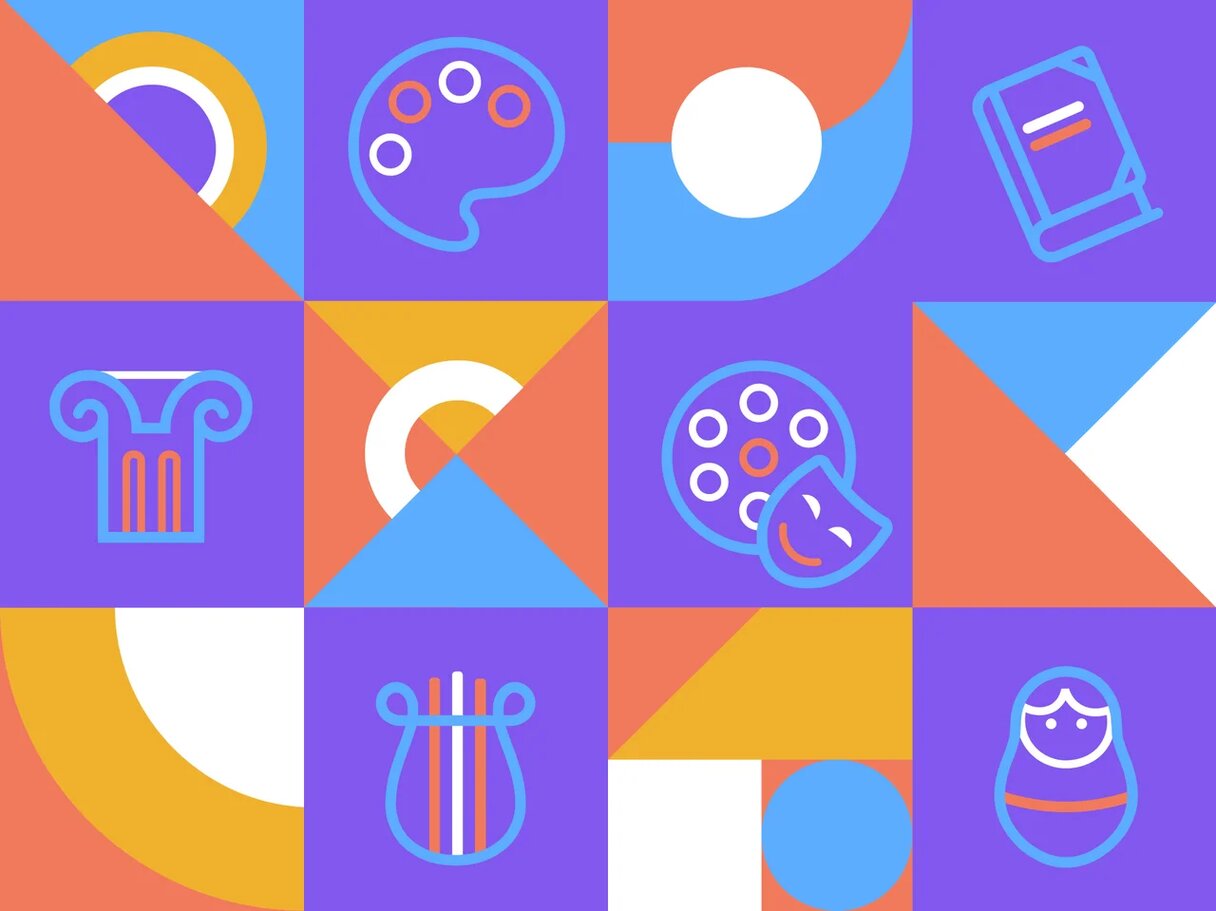 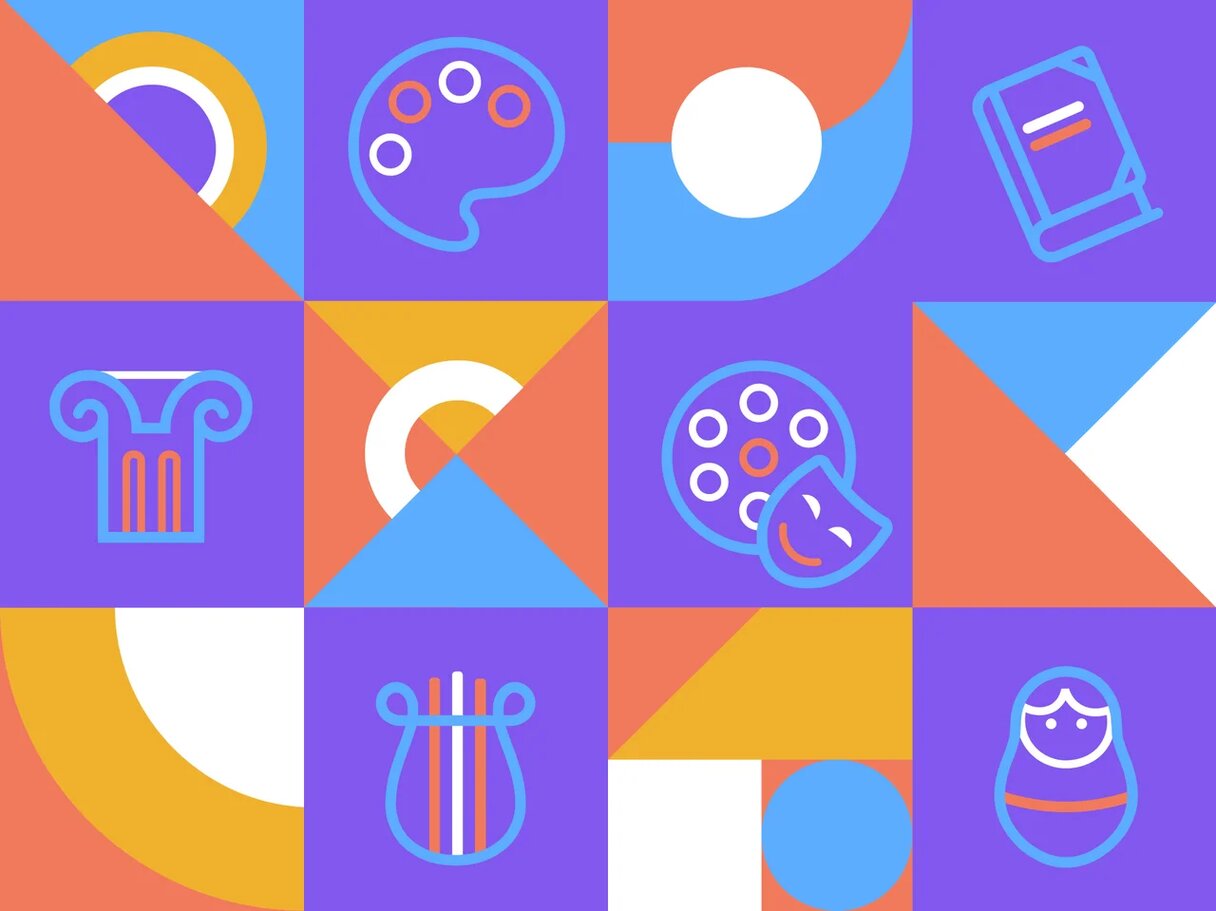 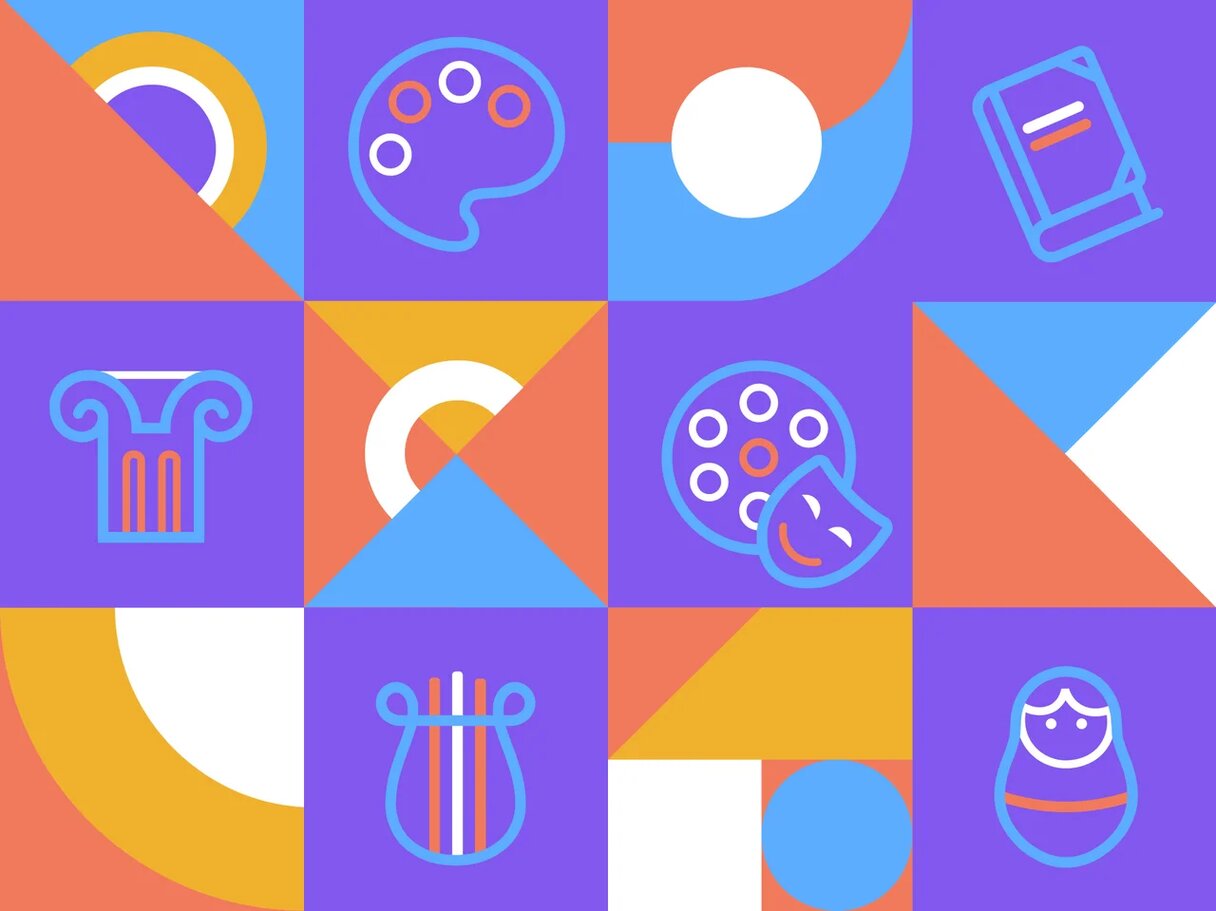 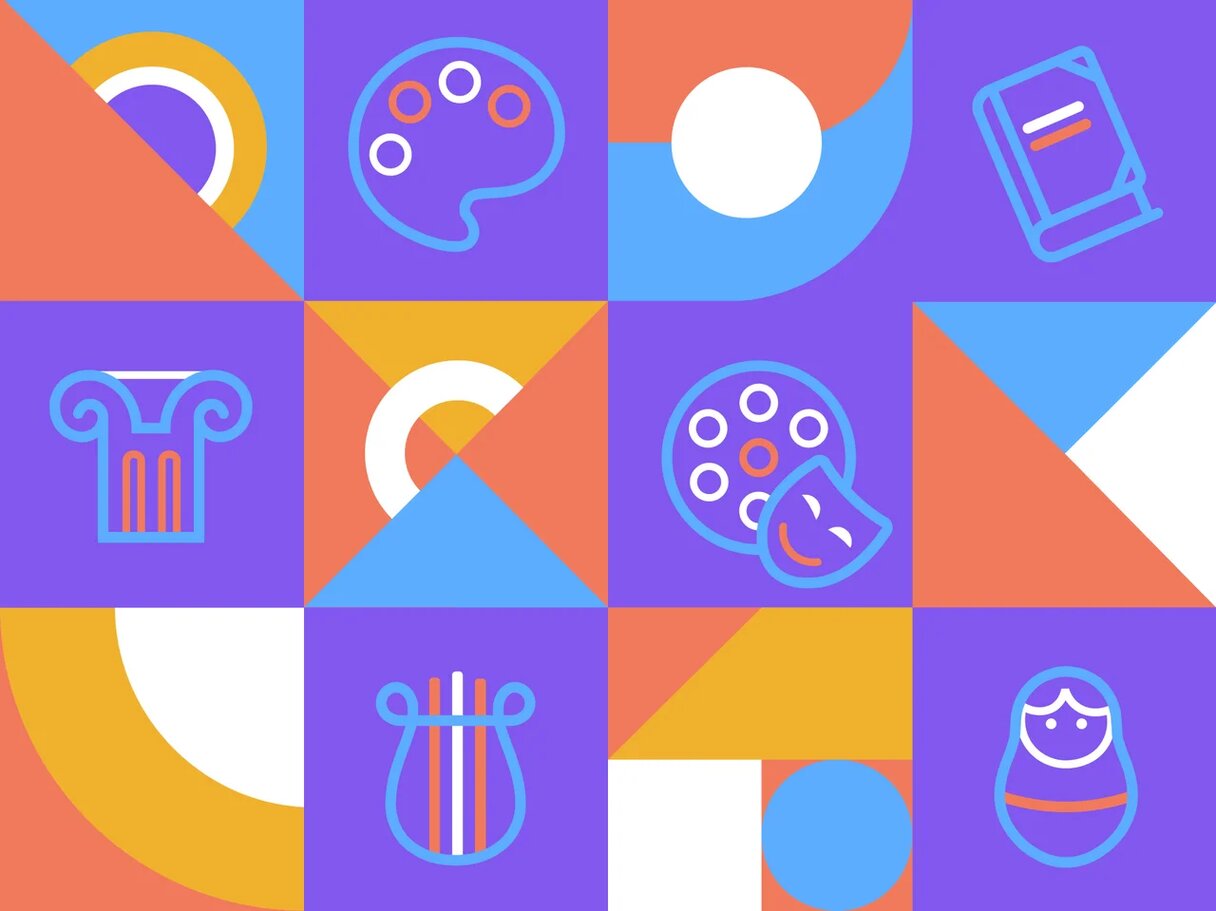 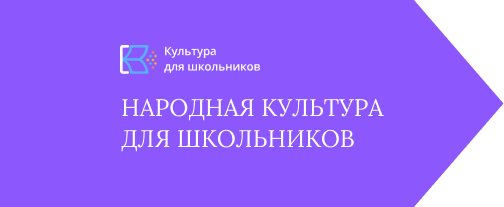 14 января - 31 марта
#фолкурок #традициившколу #этноперемена
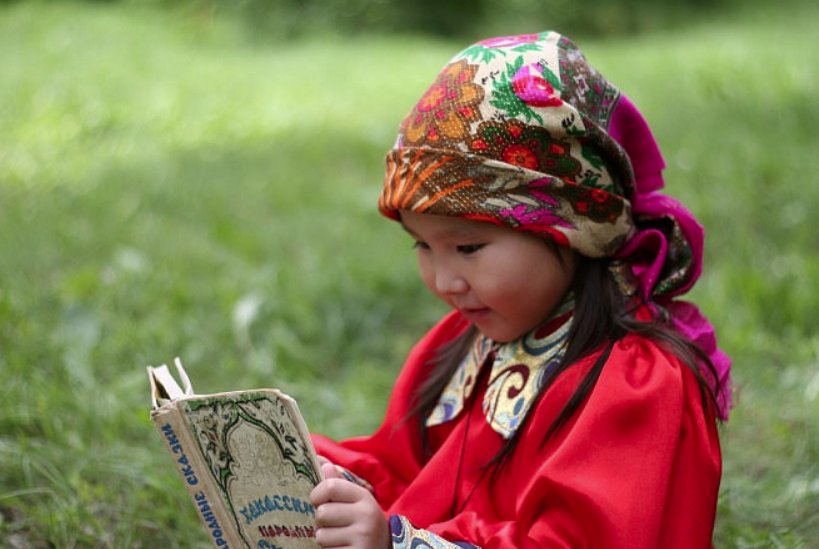 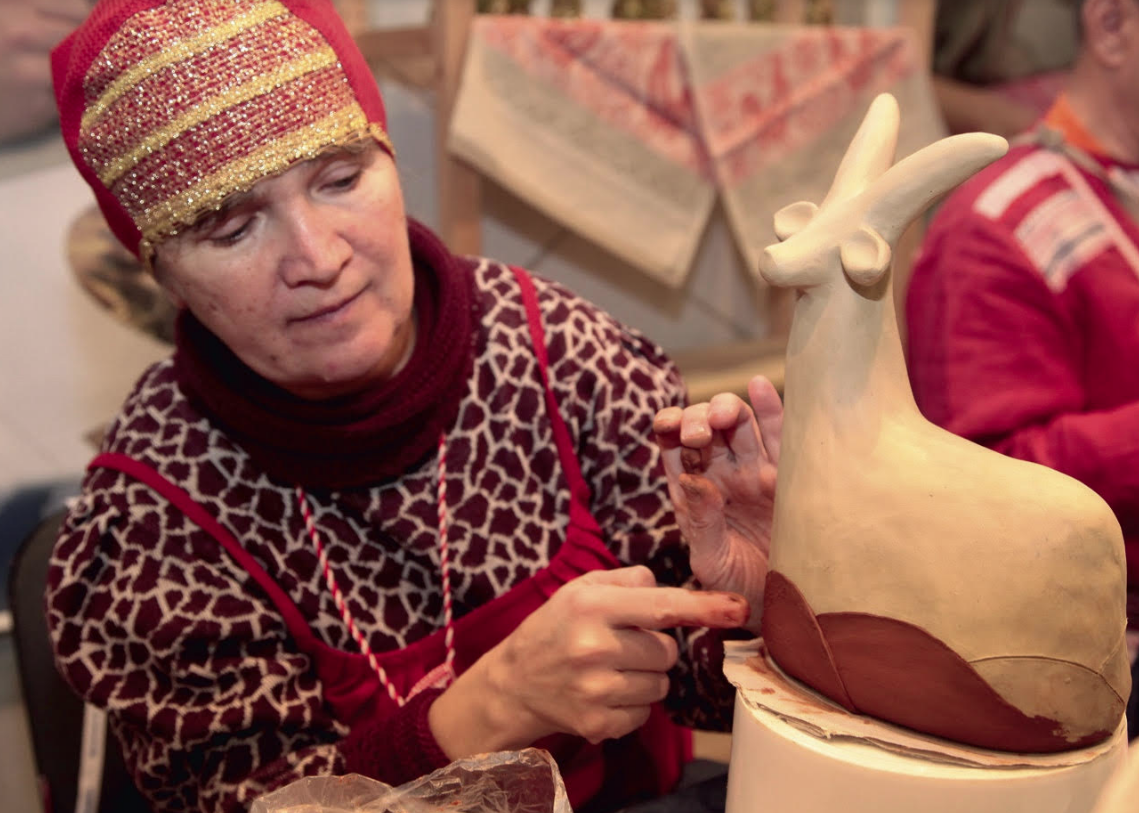 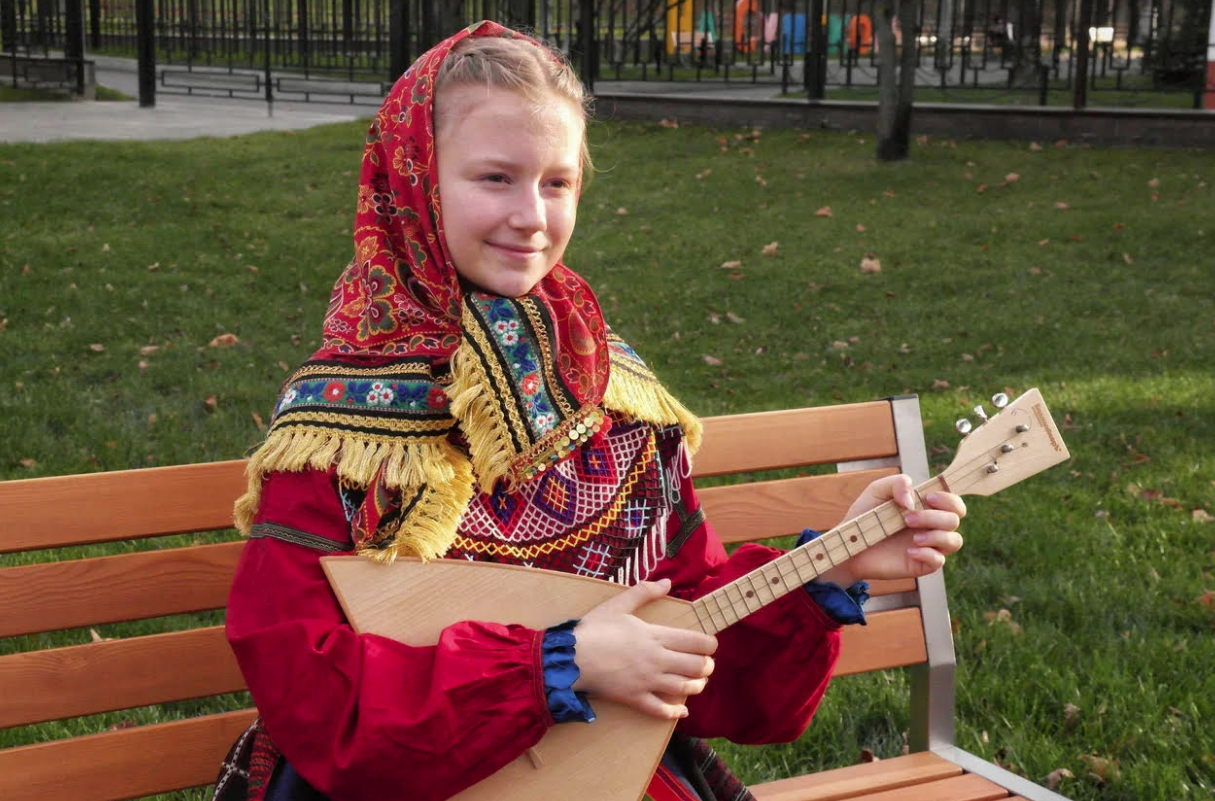 Сохраняя традиции народного творчества, мы создаем будущее любительского искусства.
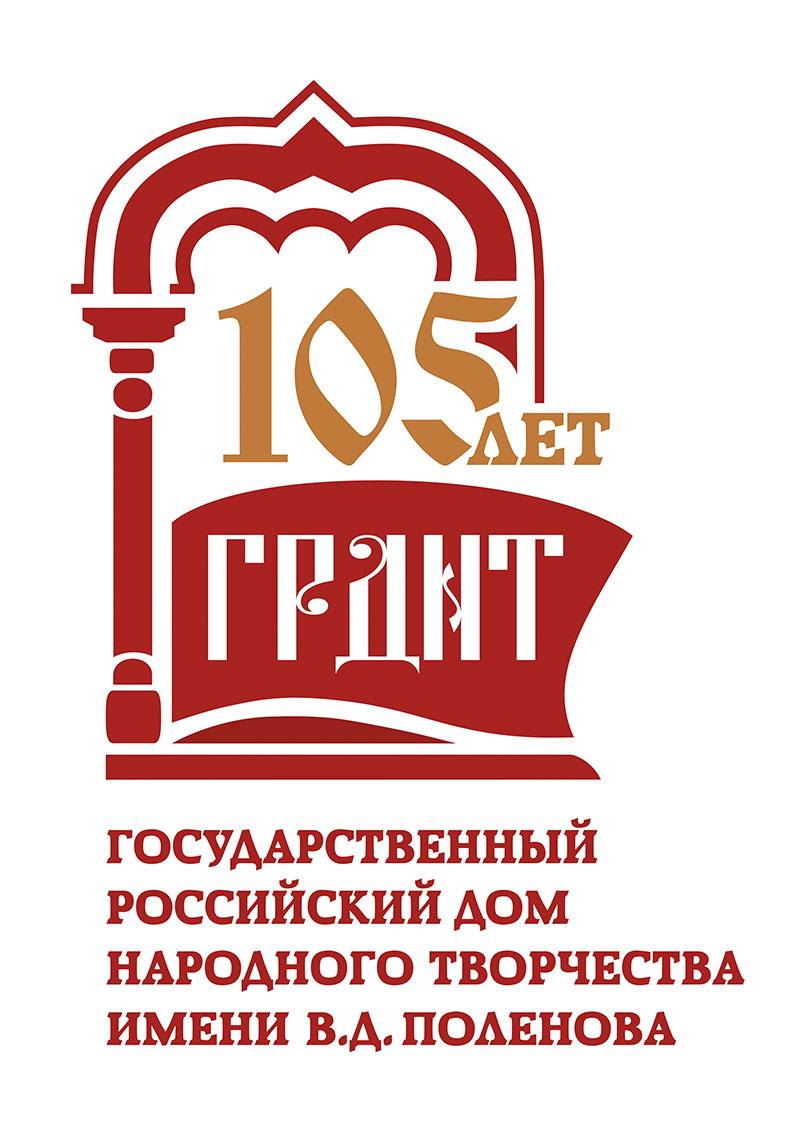 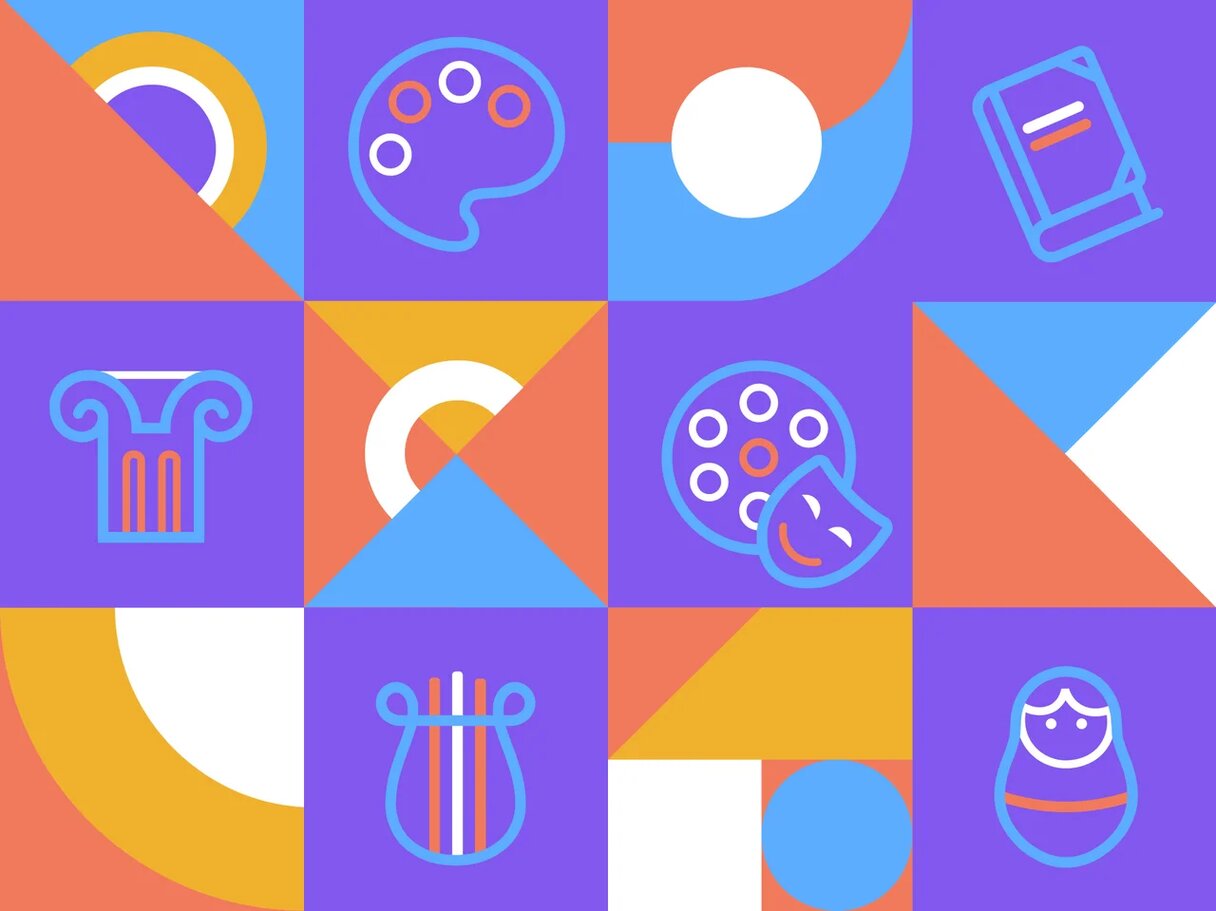 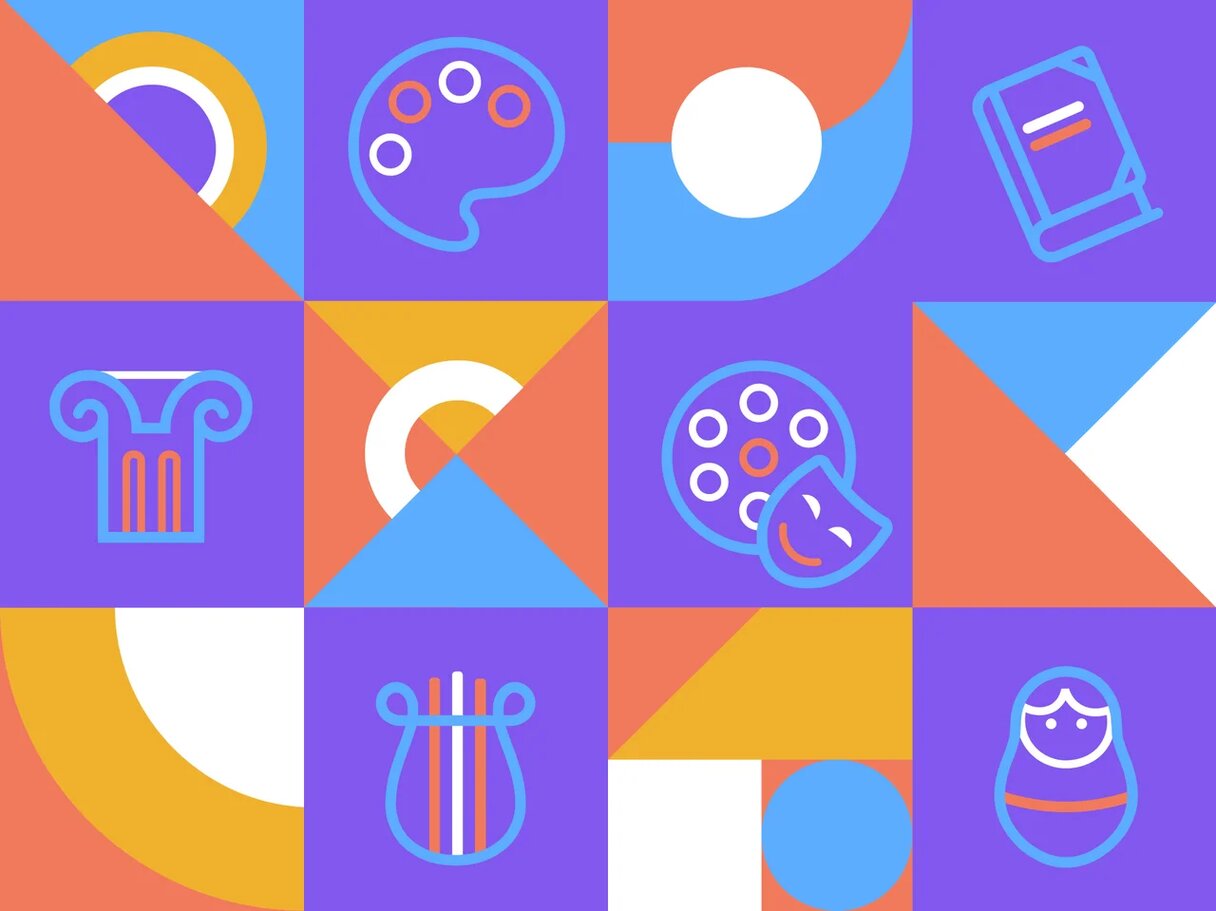 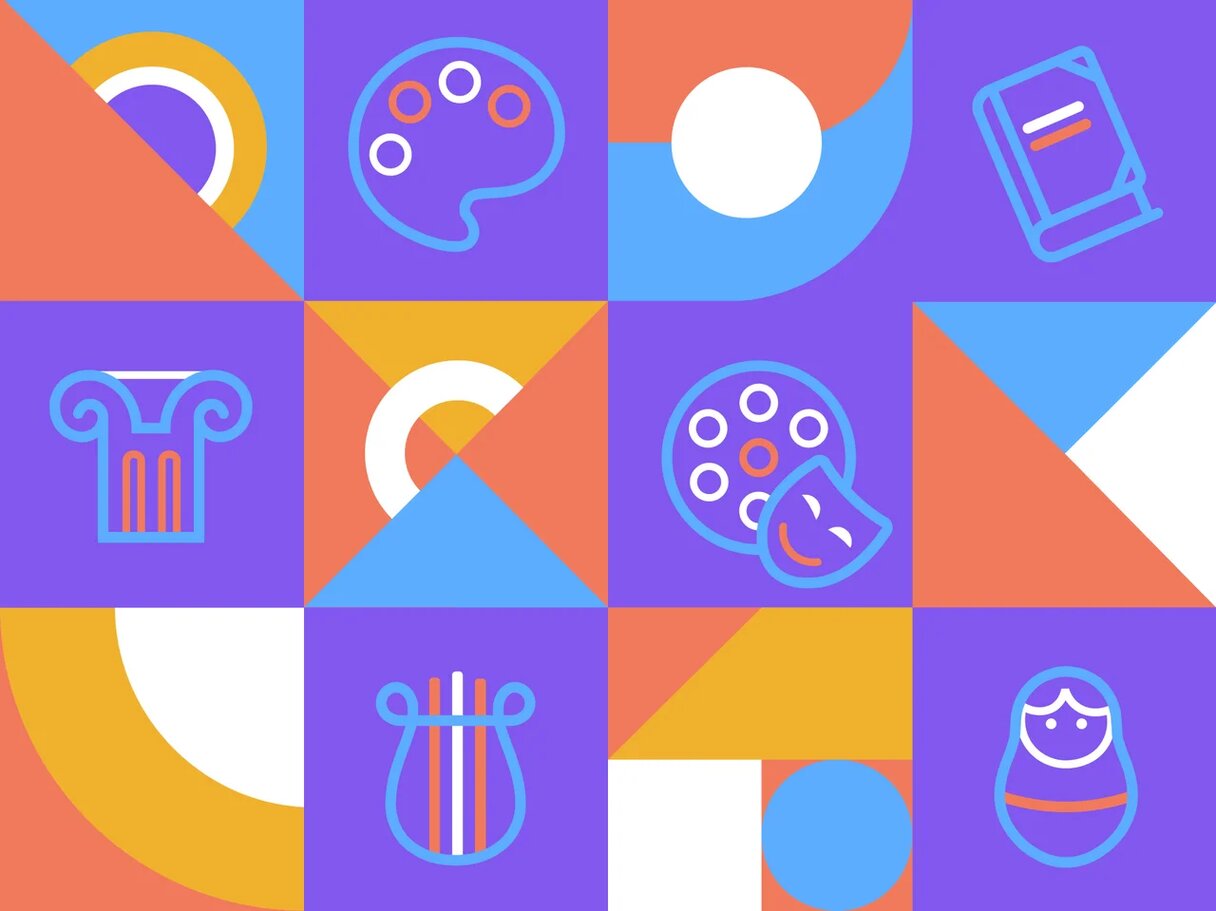 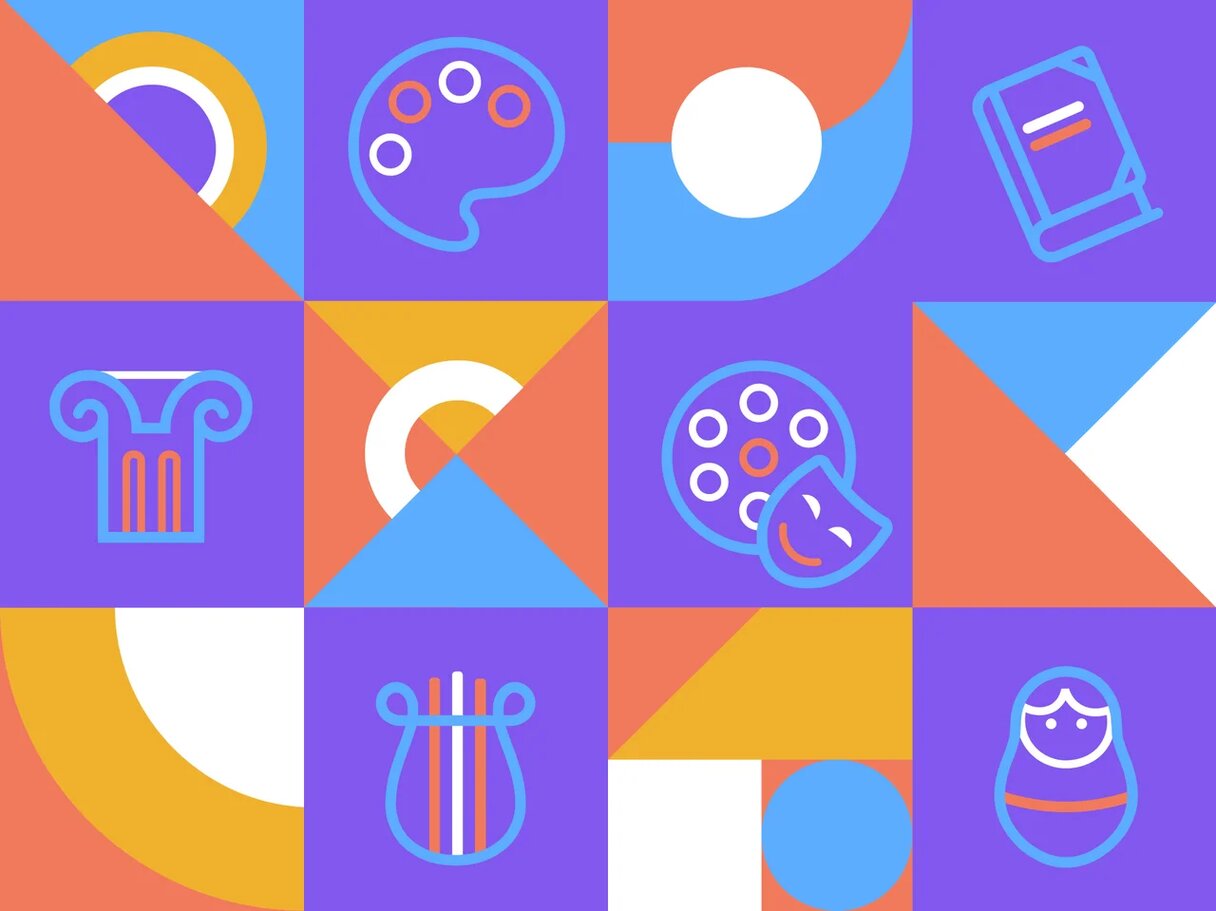